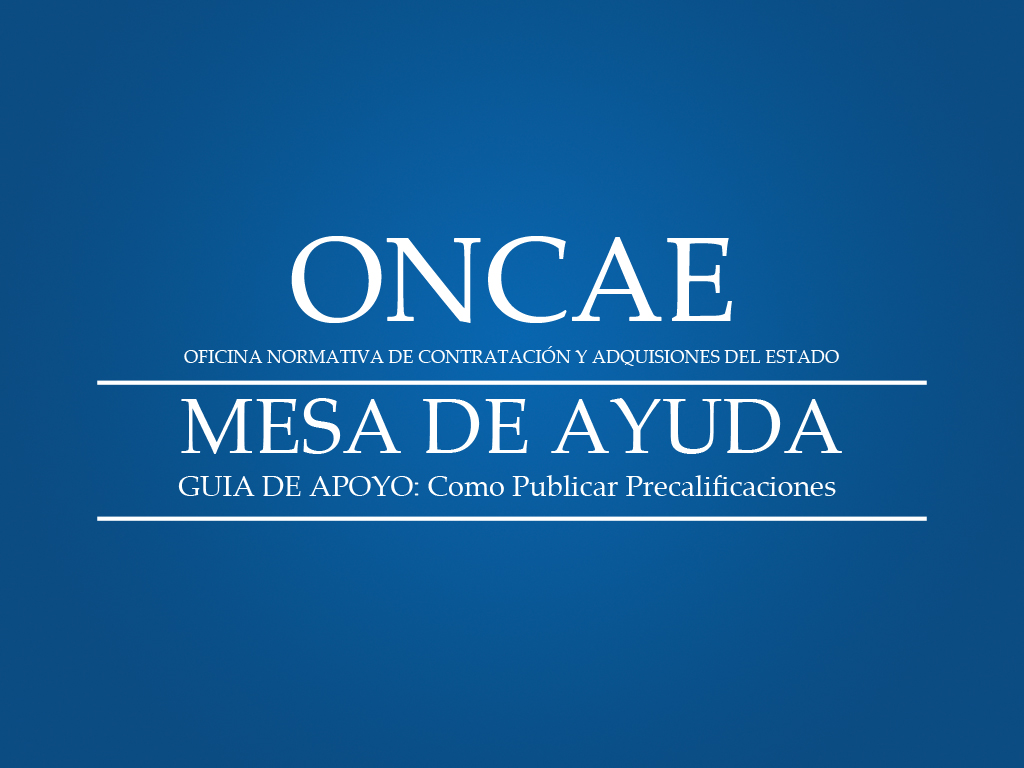 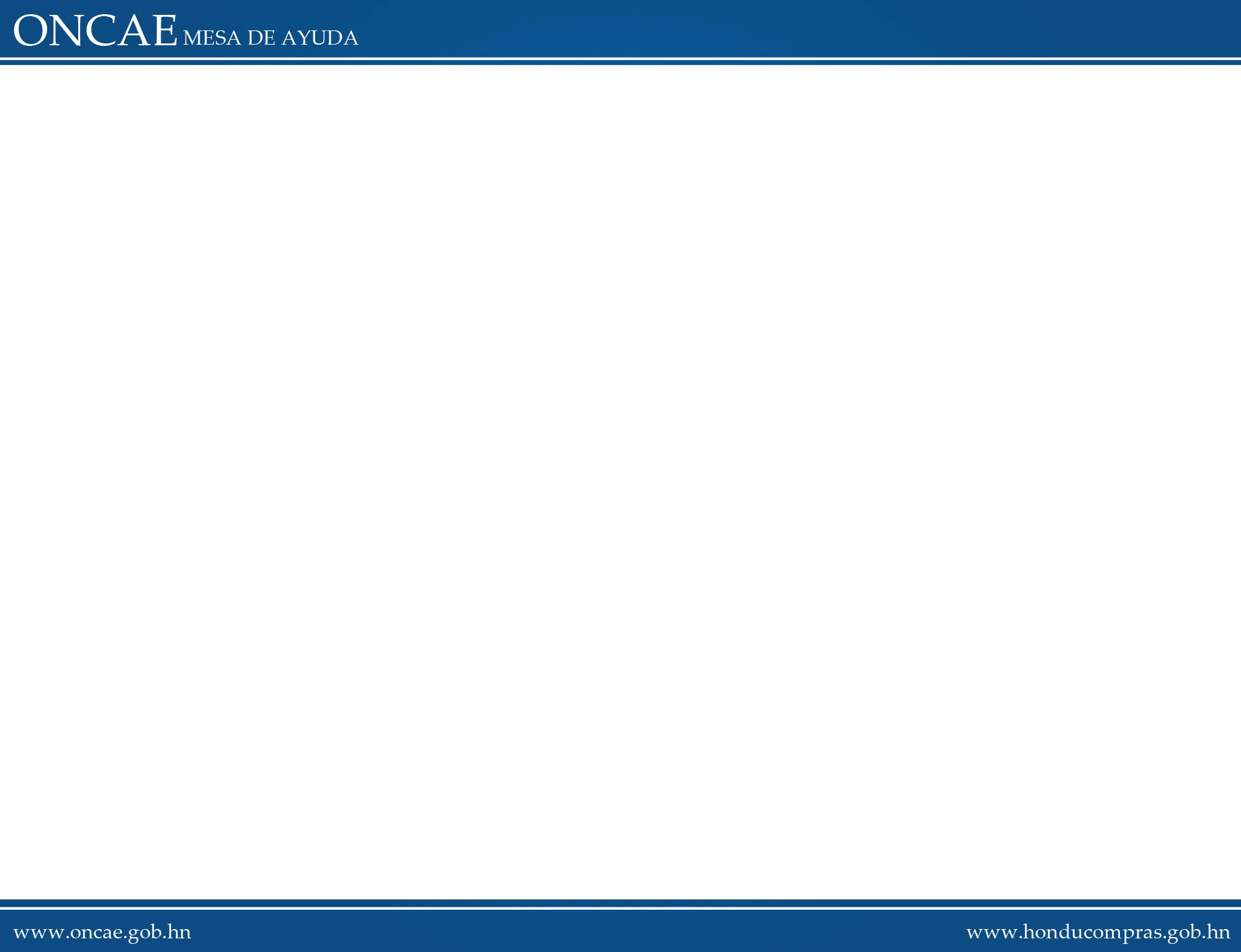 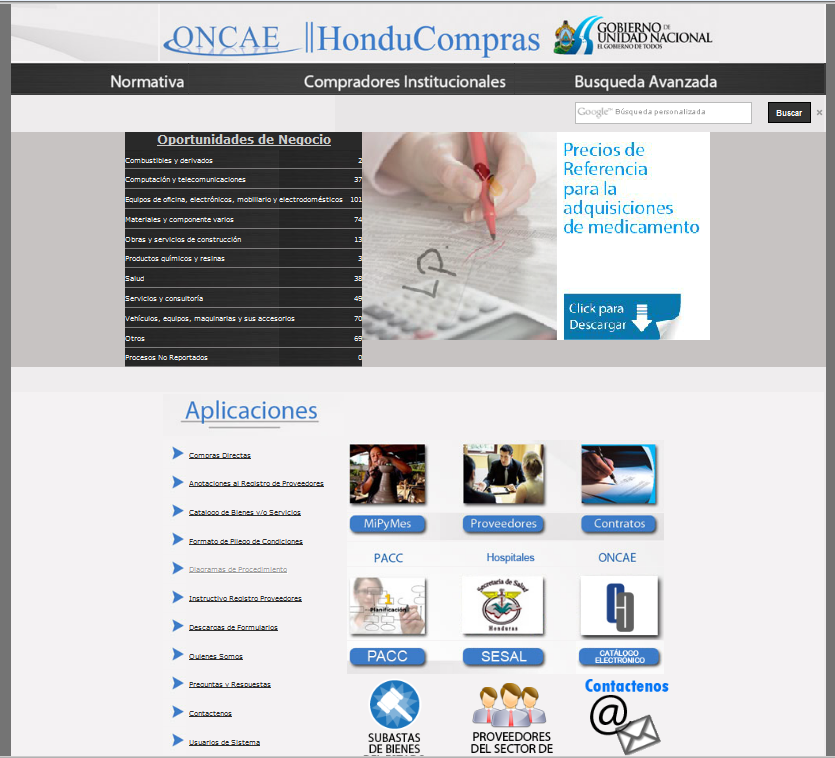 Ingresar a HONDUCOMPRAS 
www.honducompras.gob.hn
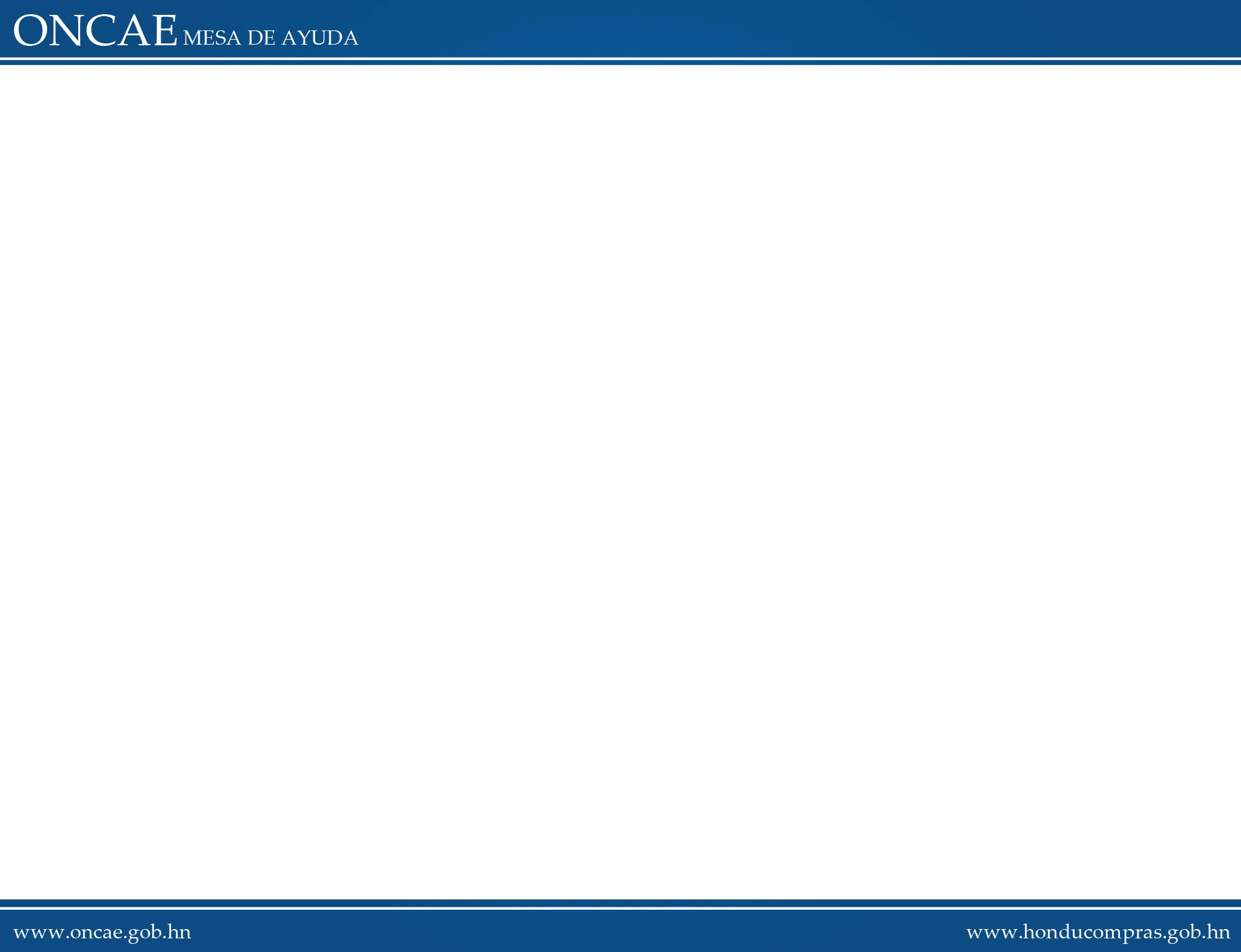 Ingresar a Usuarios de Sistema
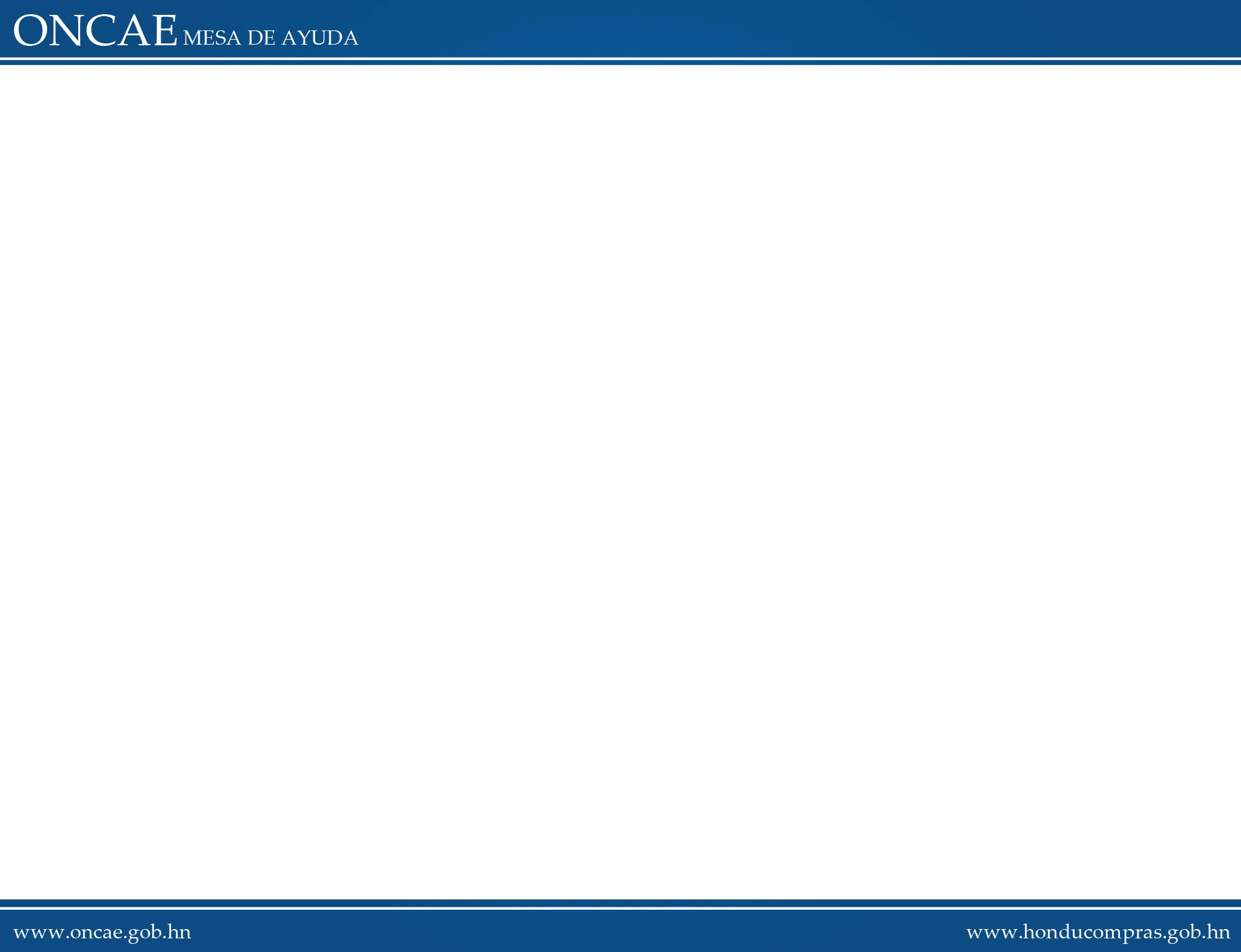 Ingresar al Módulo de Difusión de Compras y Contrataciones
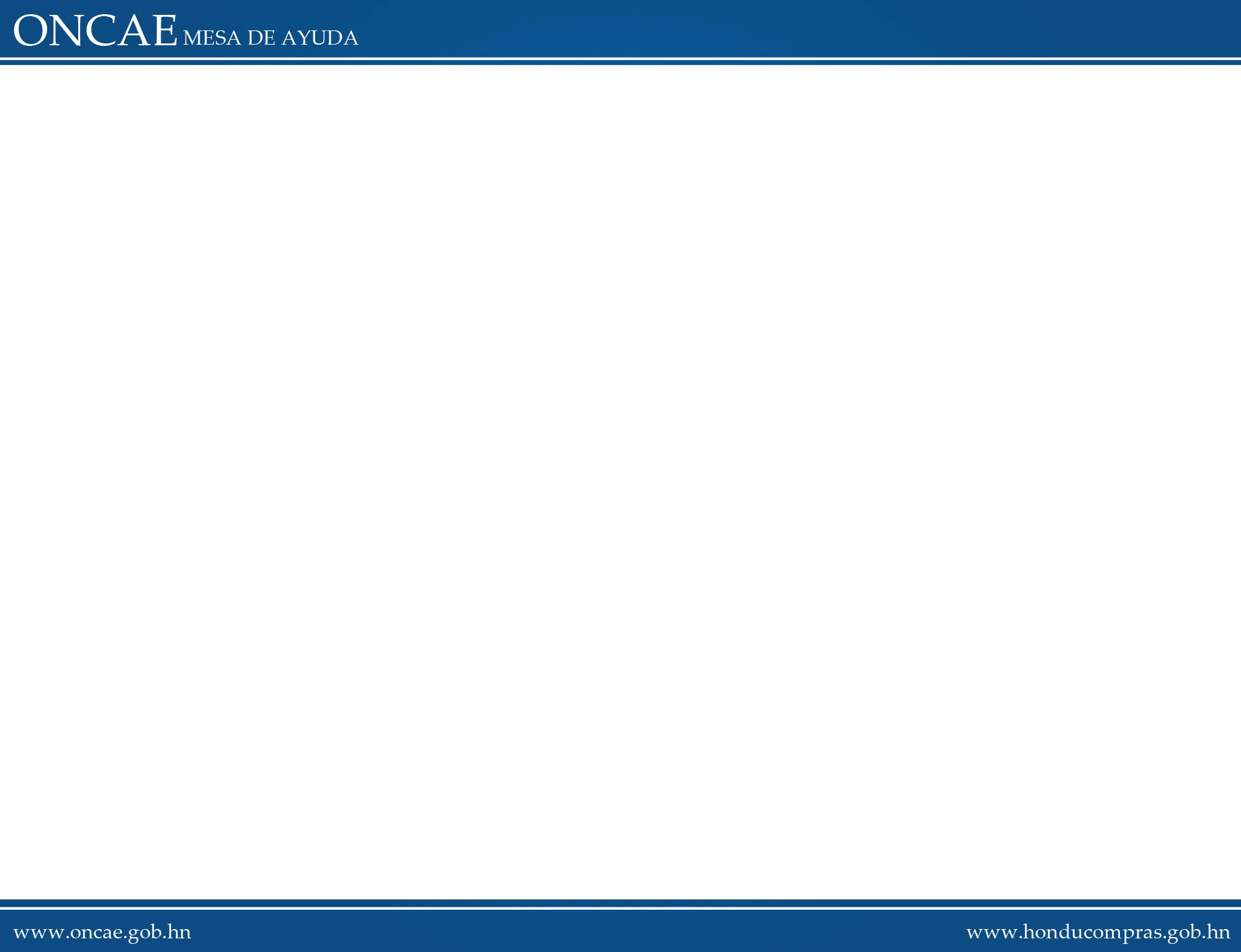 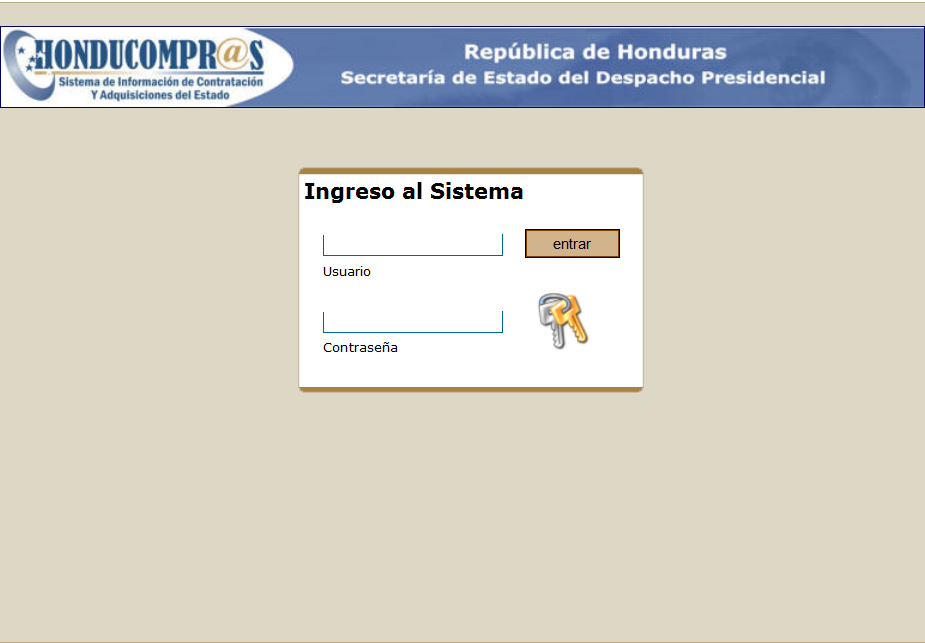 Ingresar con usuario y clave personal que otorga la Mesa de Ayuda de ONCAE
Al finalizar dar CLIC en ENTRAR
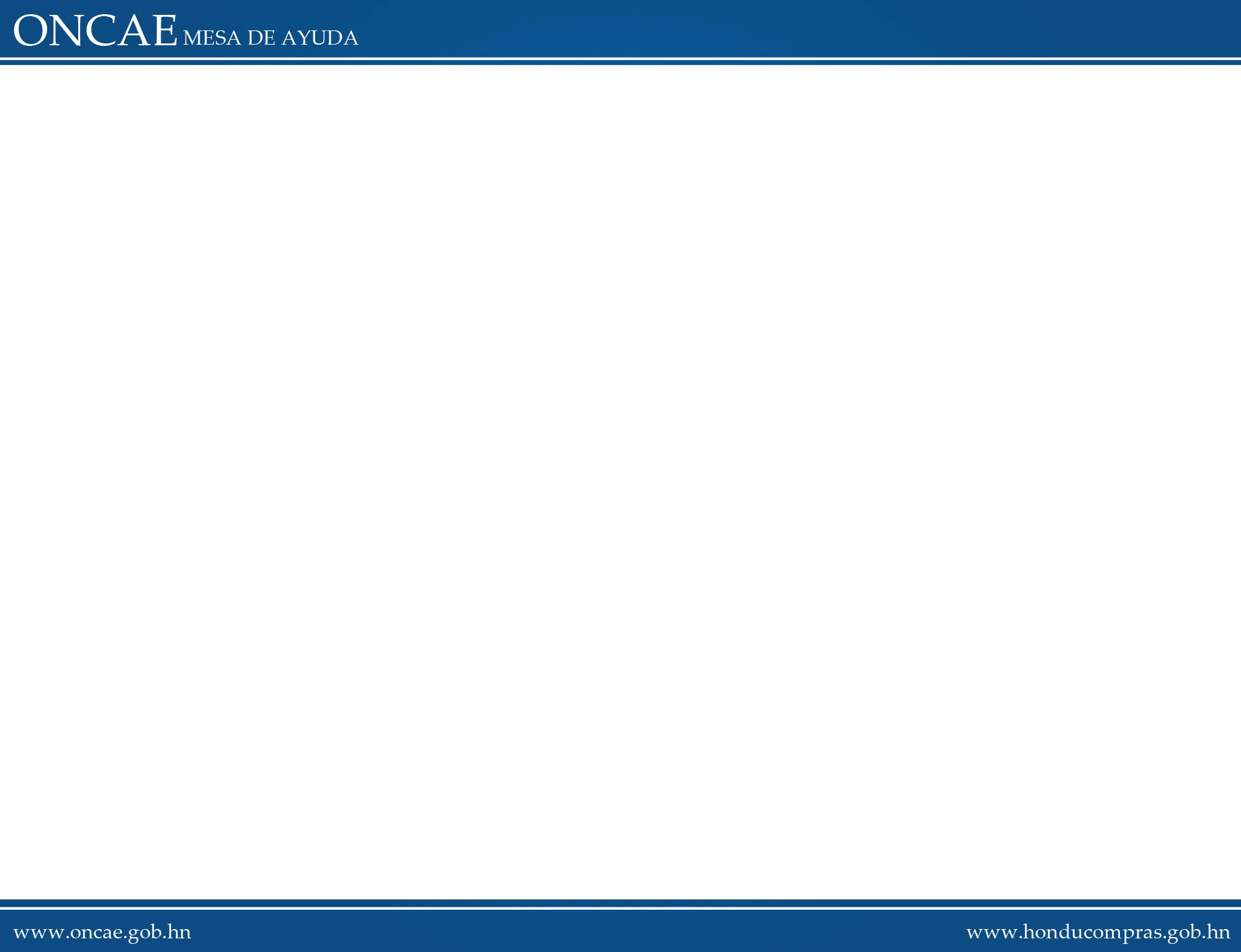 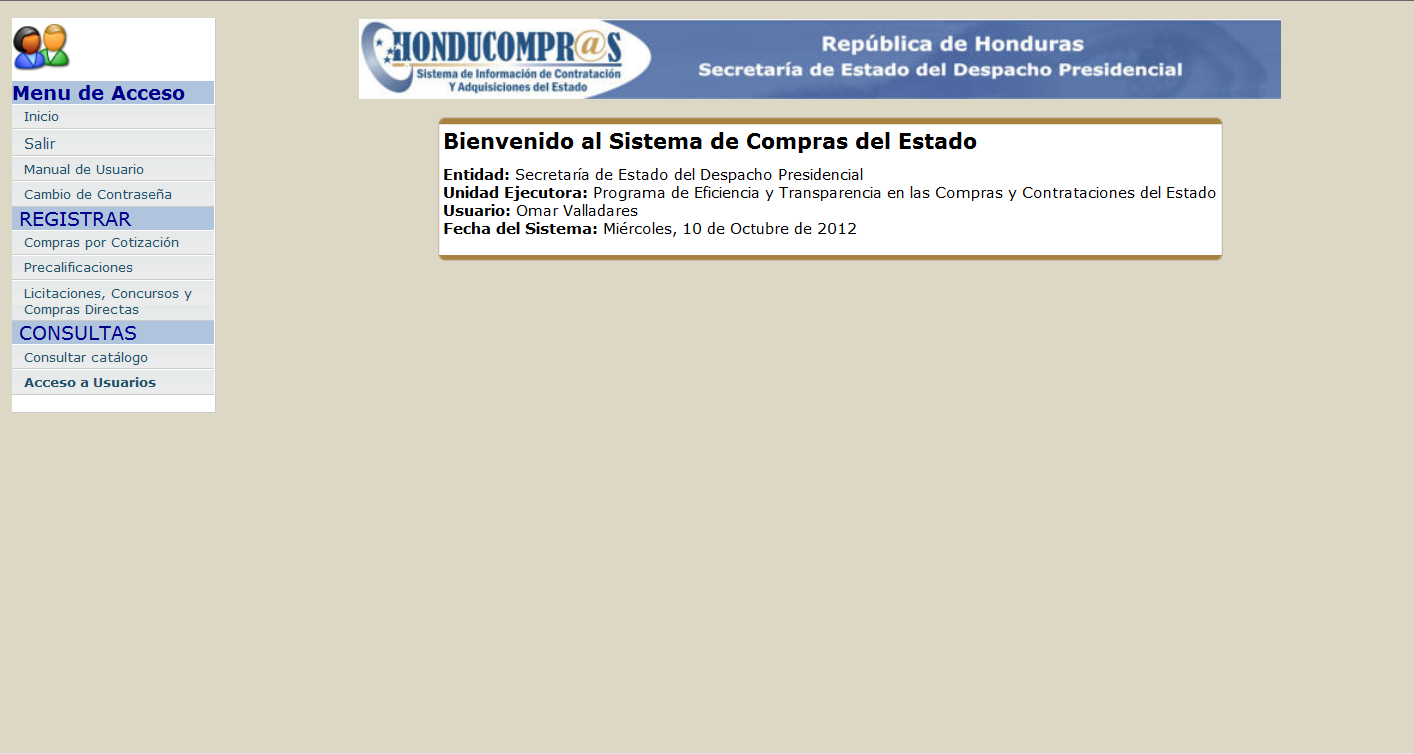 PAGINA DE INICIO
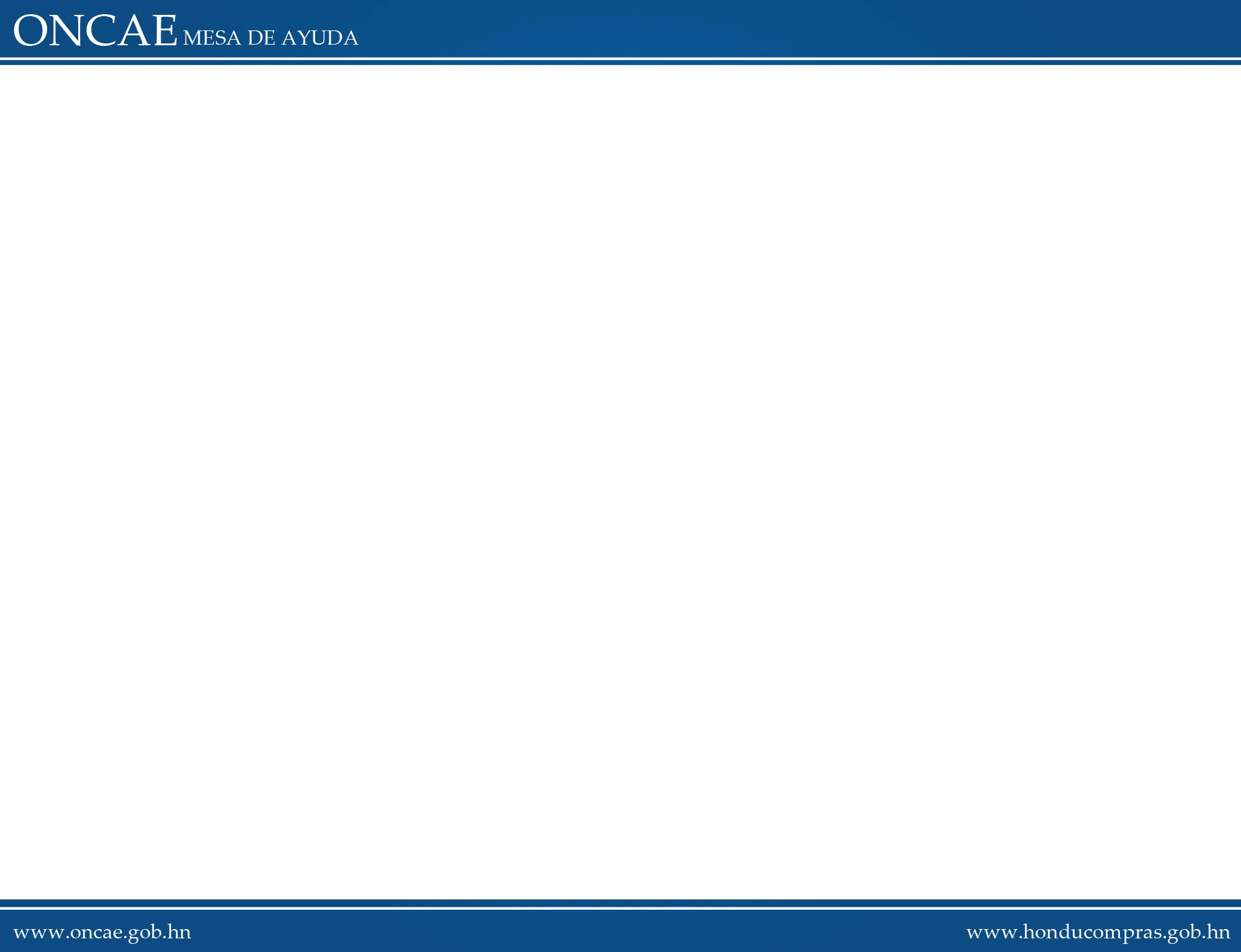 ELABORACION
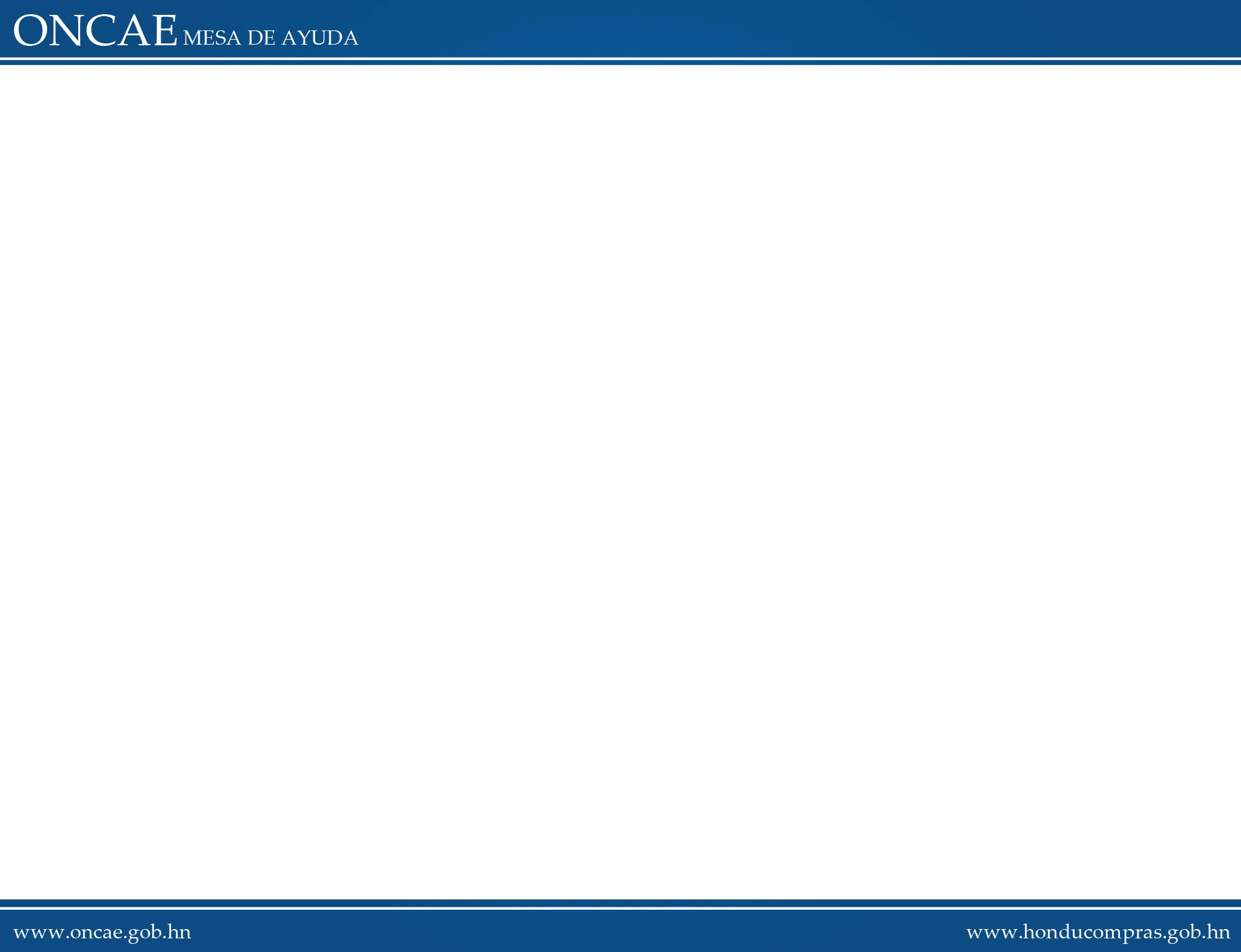 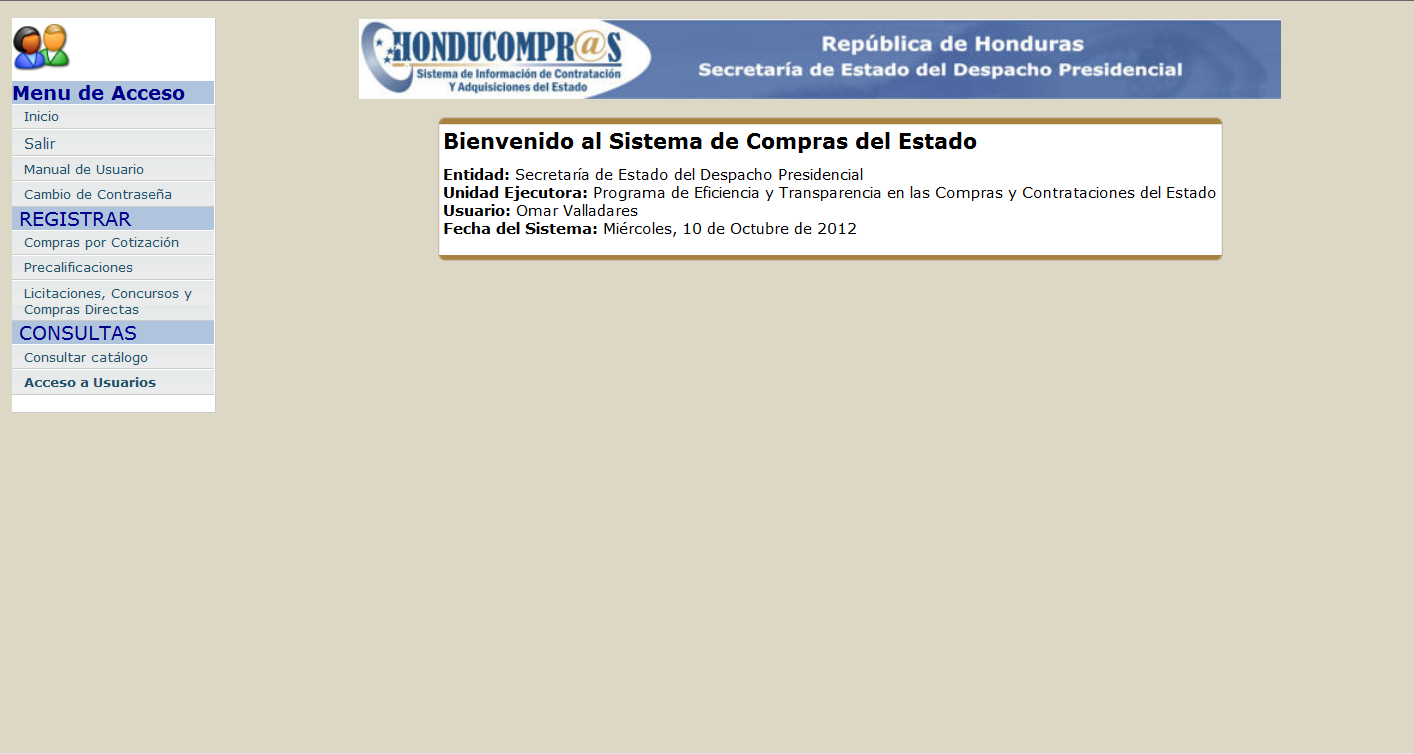 Ingresar a Precalificaciones
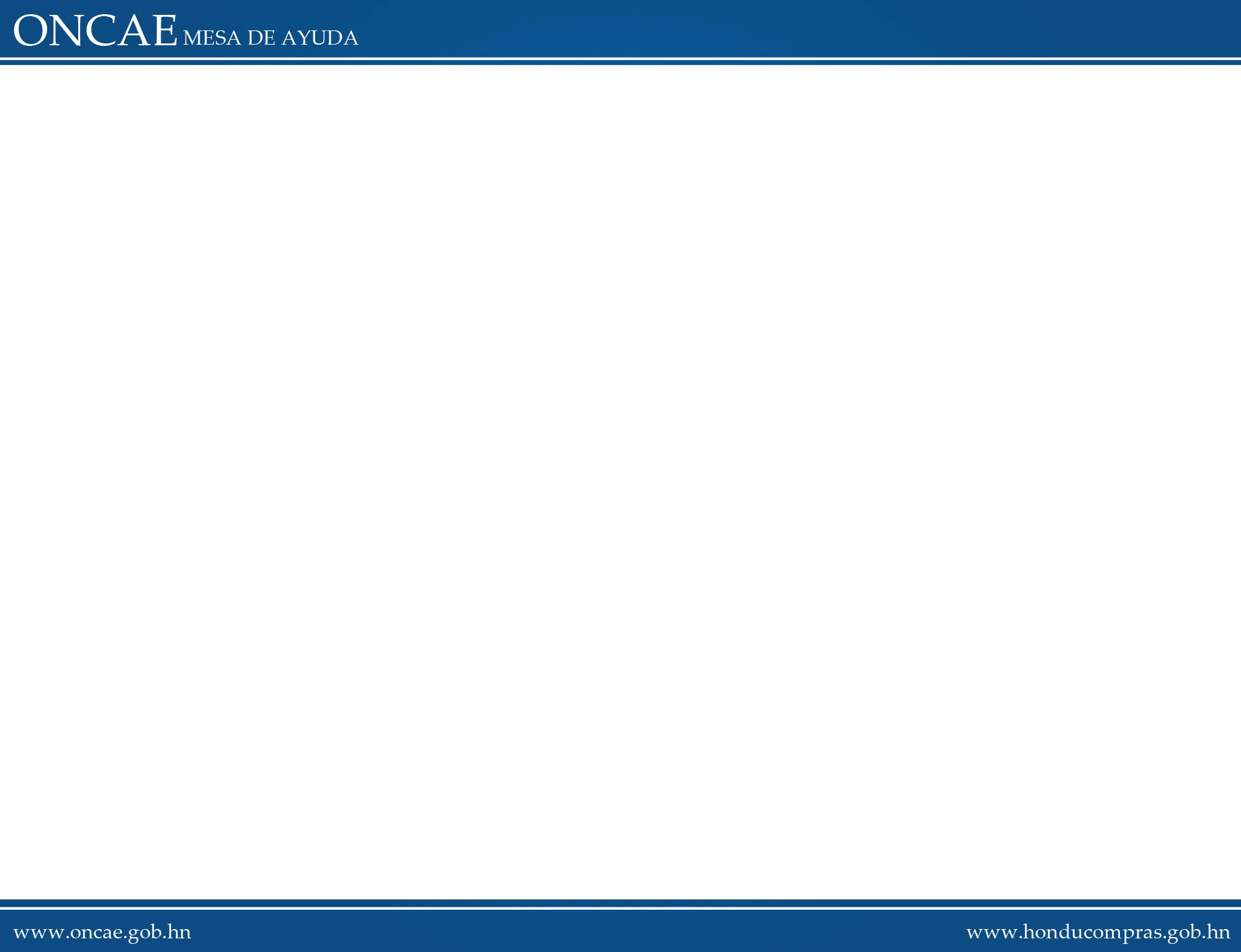 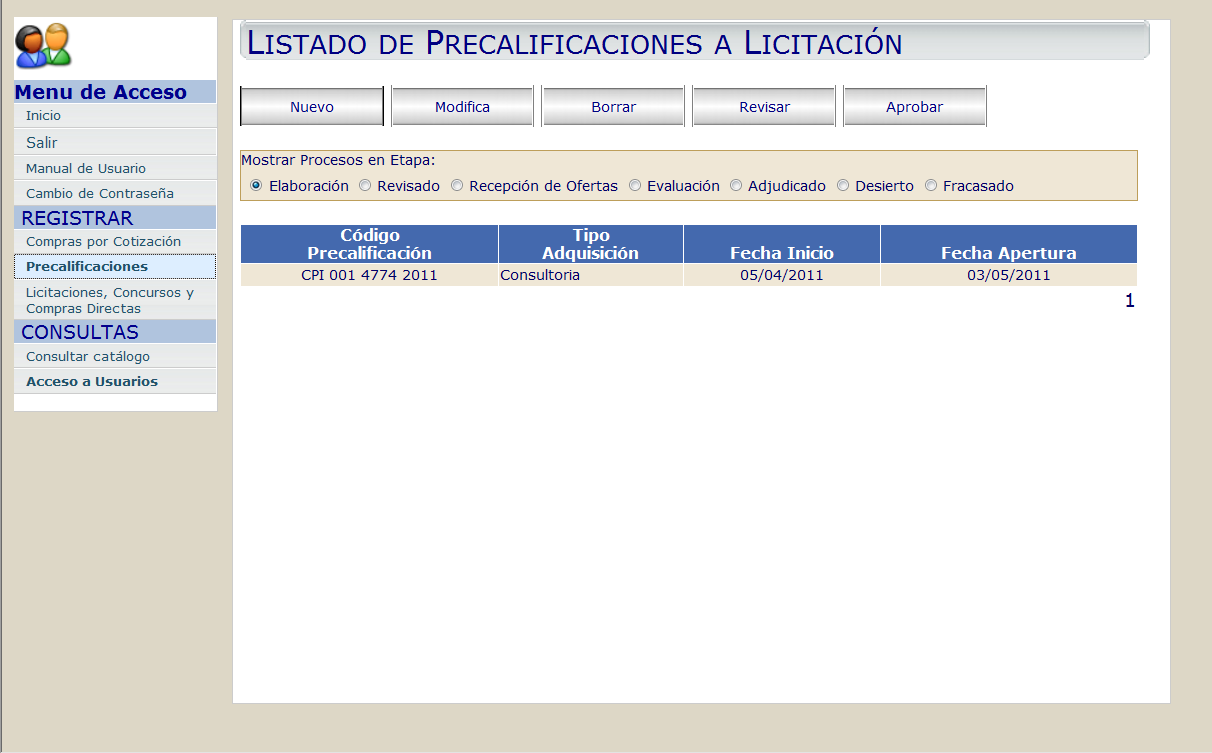 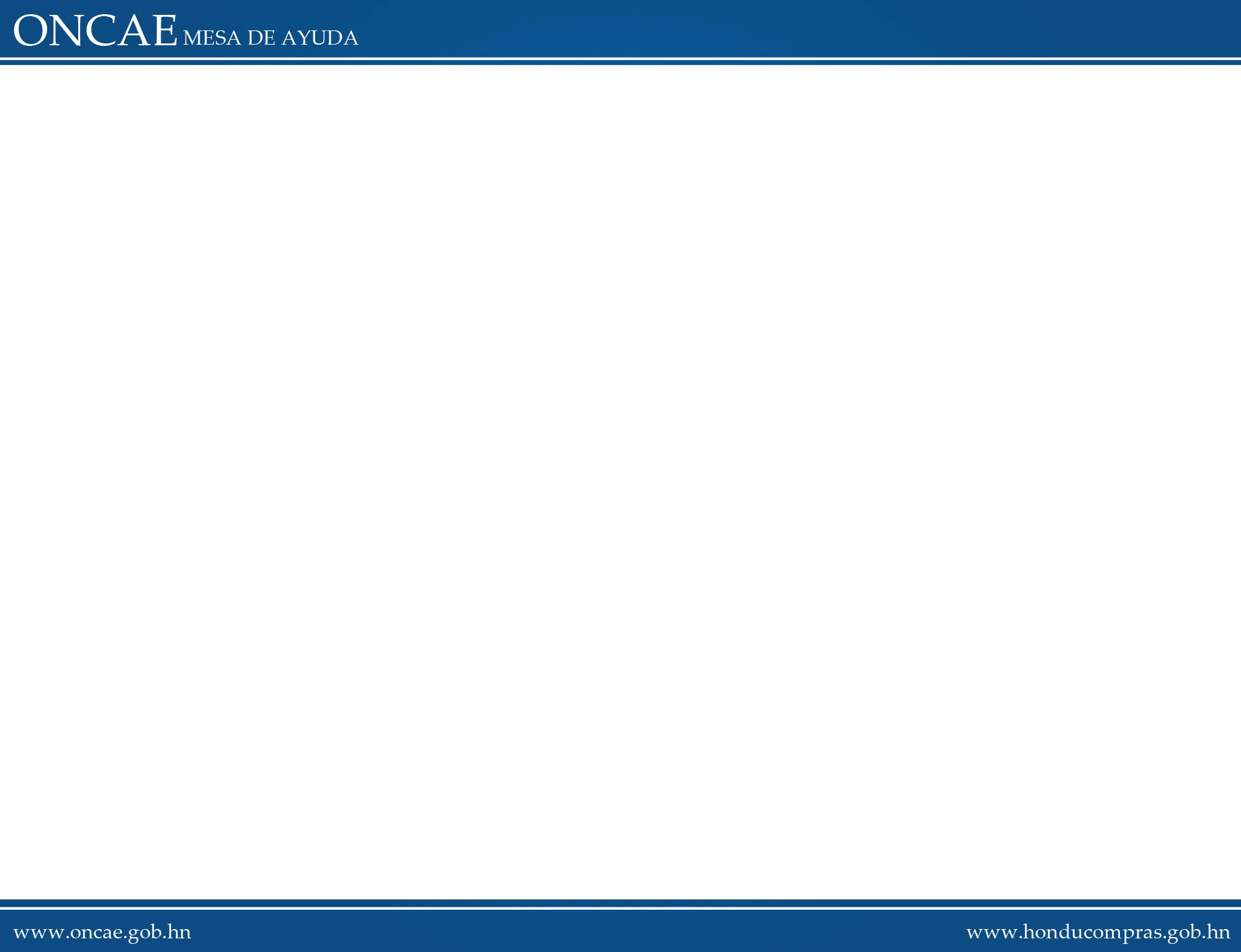 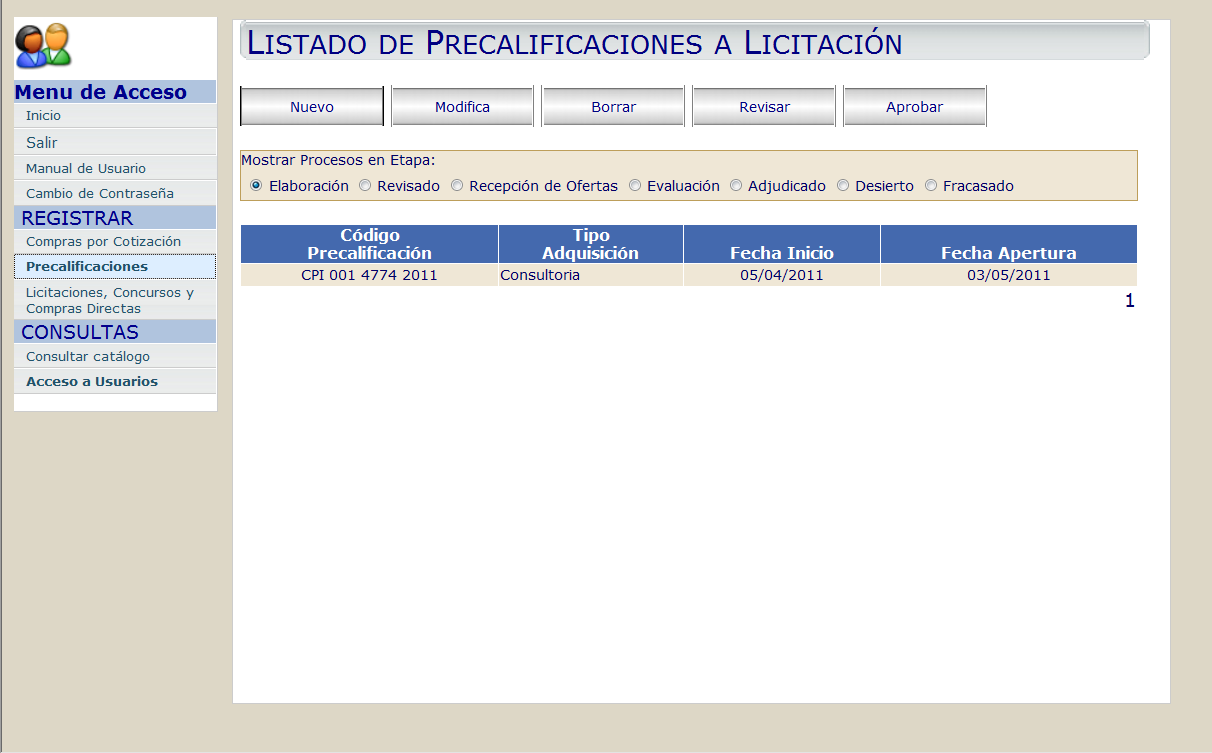 BARRA DE TAREAS: nos ayuda a realizar cambios en la información ingresada
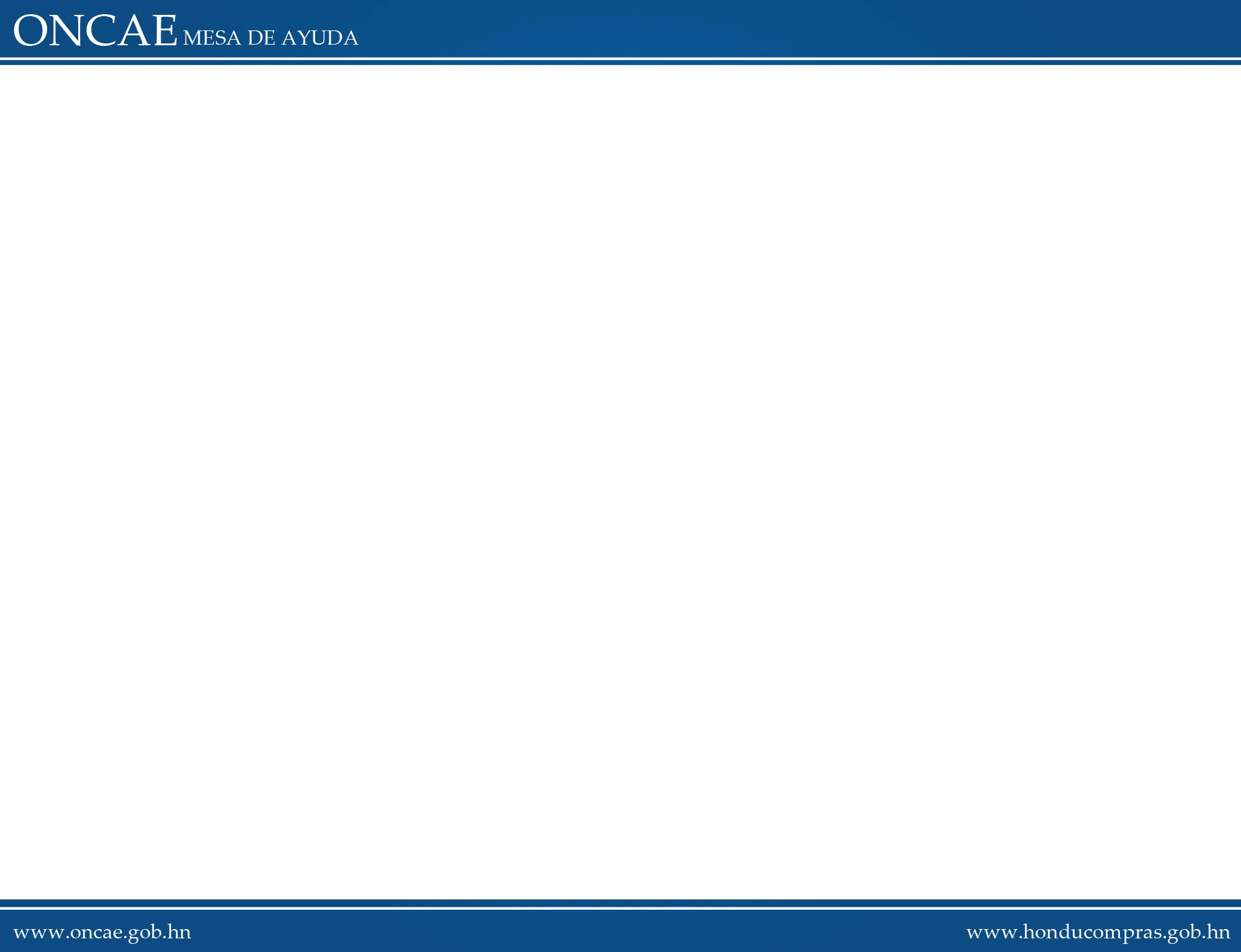 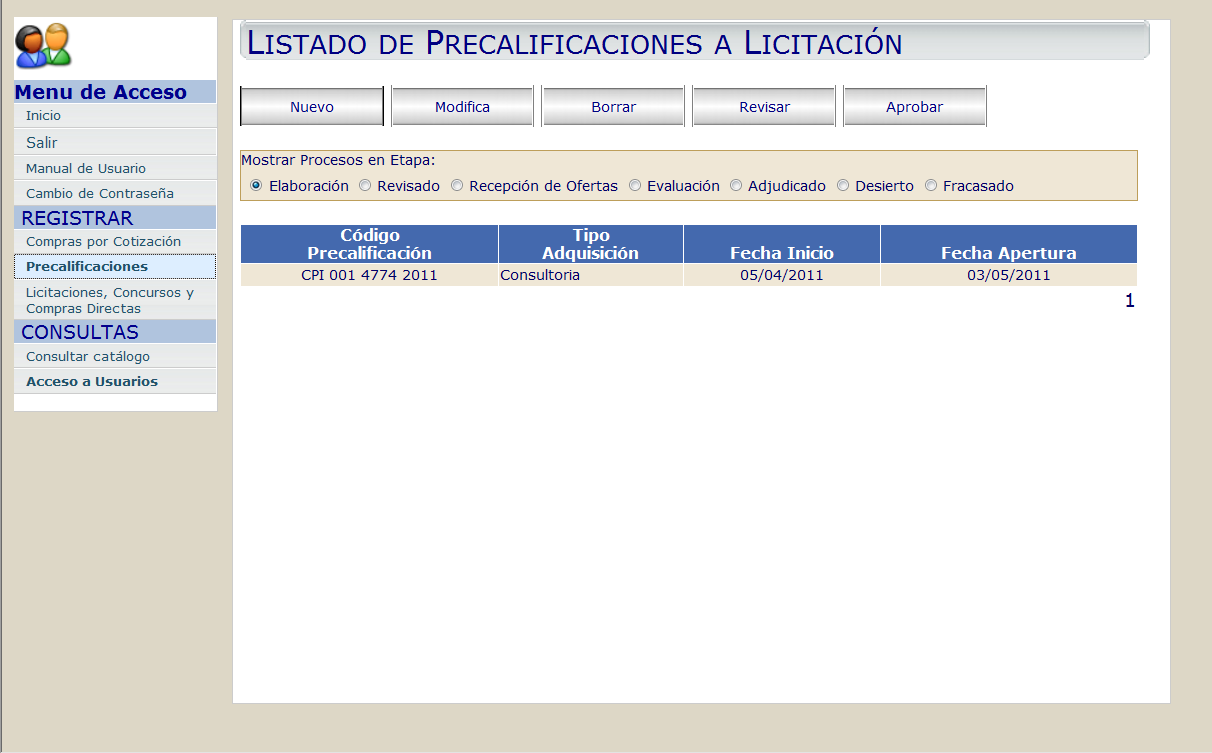 BARRA DE ESTADO: indica en que etapa se encuentra nuestro proceso:

Elaboración 
Revisado 
Recepción de Ofertas 
Evaluación 
Adjudicado
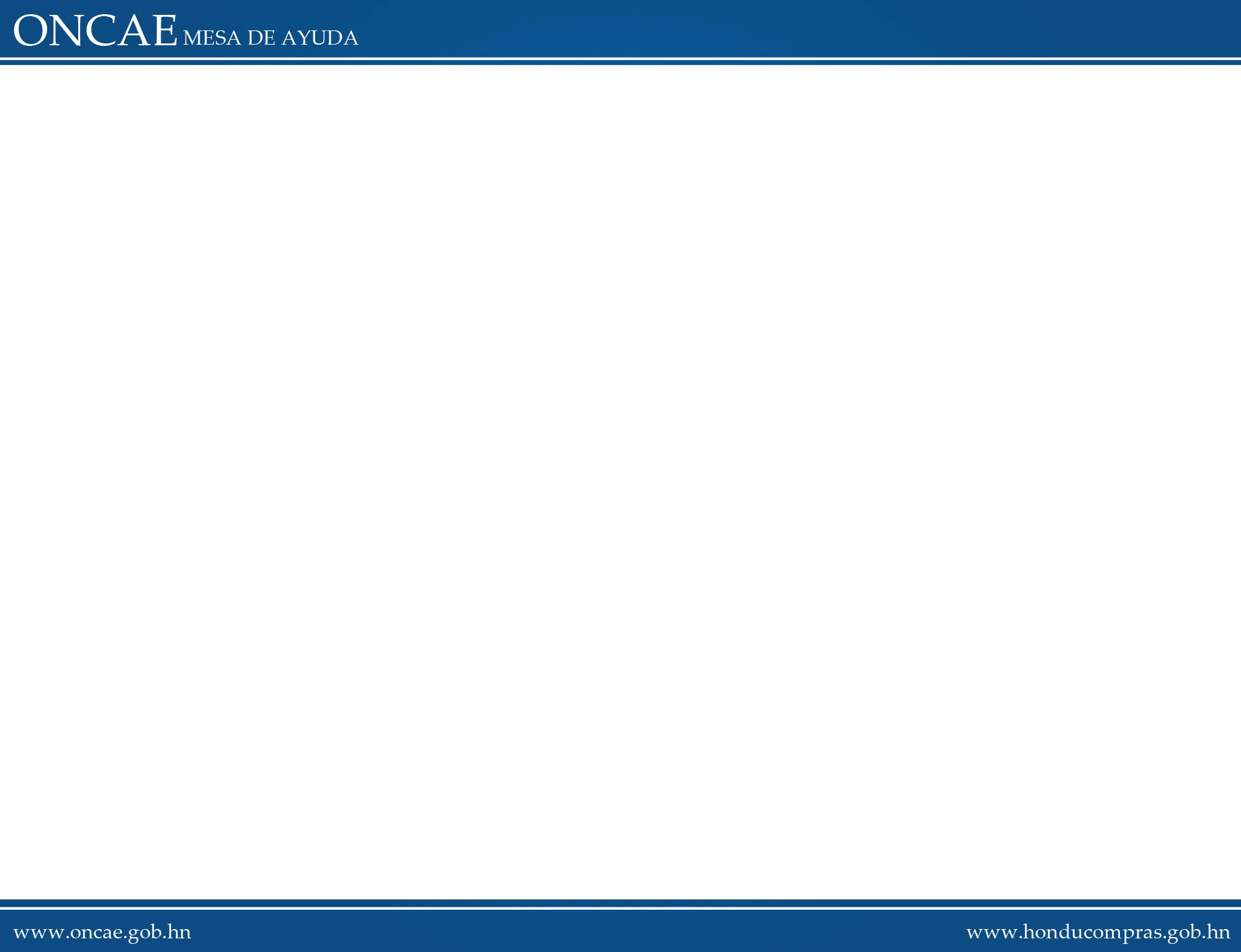 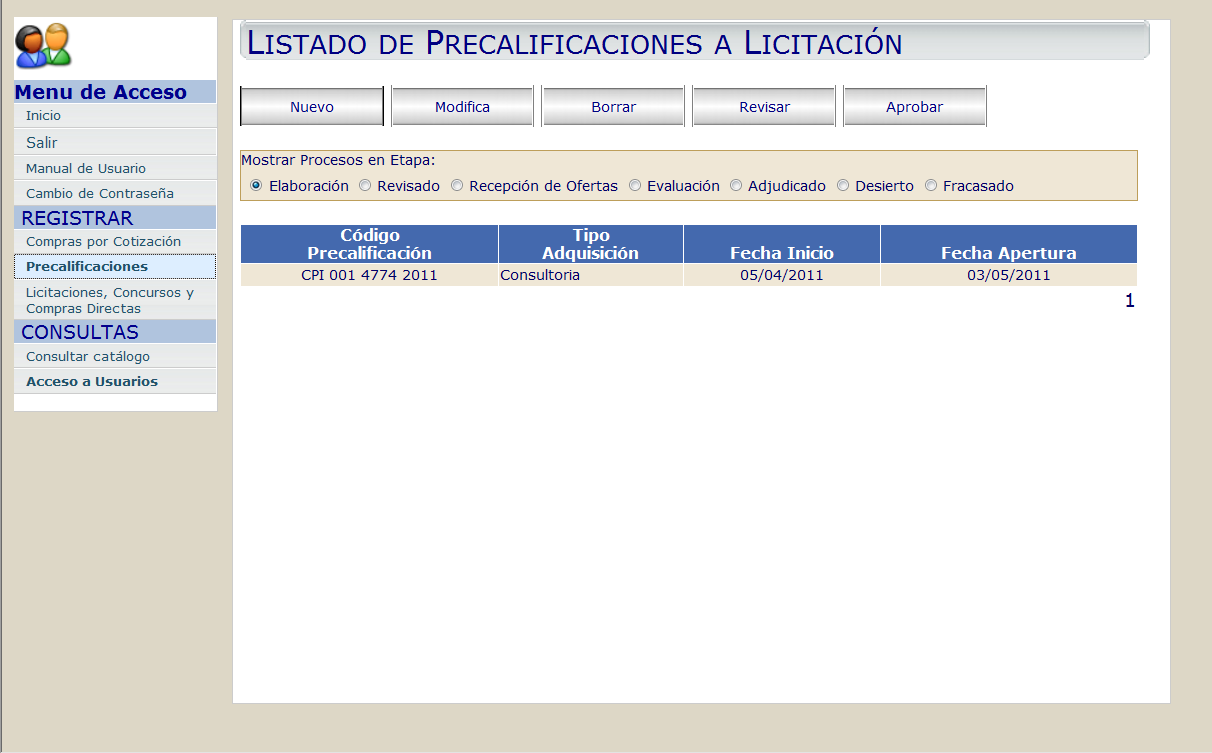 Para ingresar una precalificación nueva dar CLIC en NUEVO
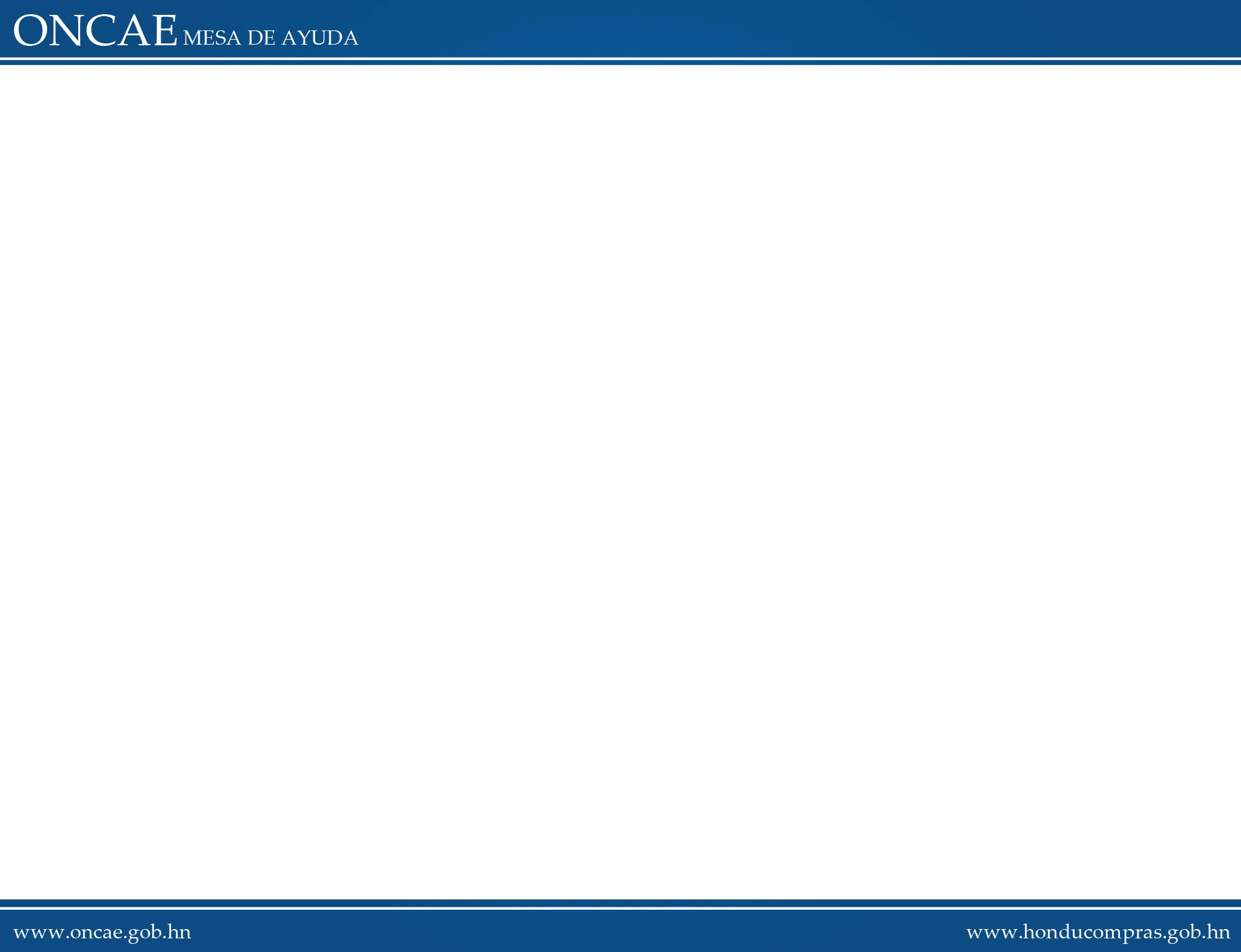 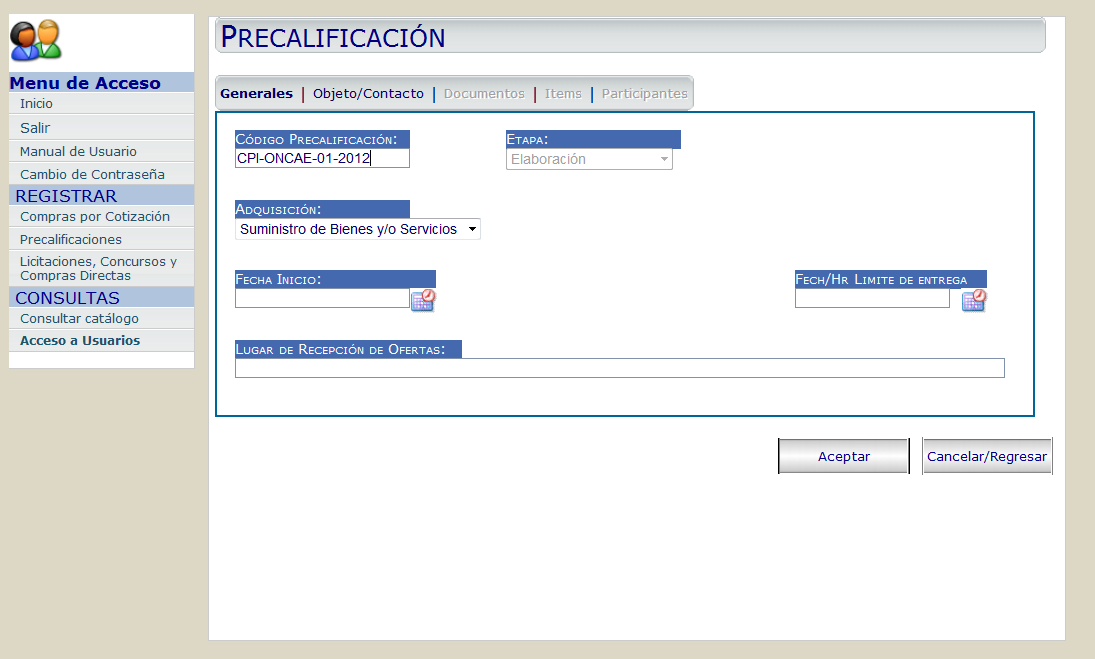 DATOS GENERALES: ingresar el numero de Precalificación. Debe incluir: 
Descripción del procedimiento de compra 
El código del proceso al que corresponde. (licitación, concurso) 
Numero correlativo de la precalificación 
Institución
Año. 

EJE. CPI-ONCAE-01-2012
VER CIRCULAR 003-2005 ONCAE
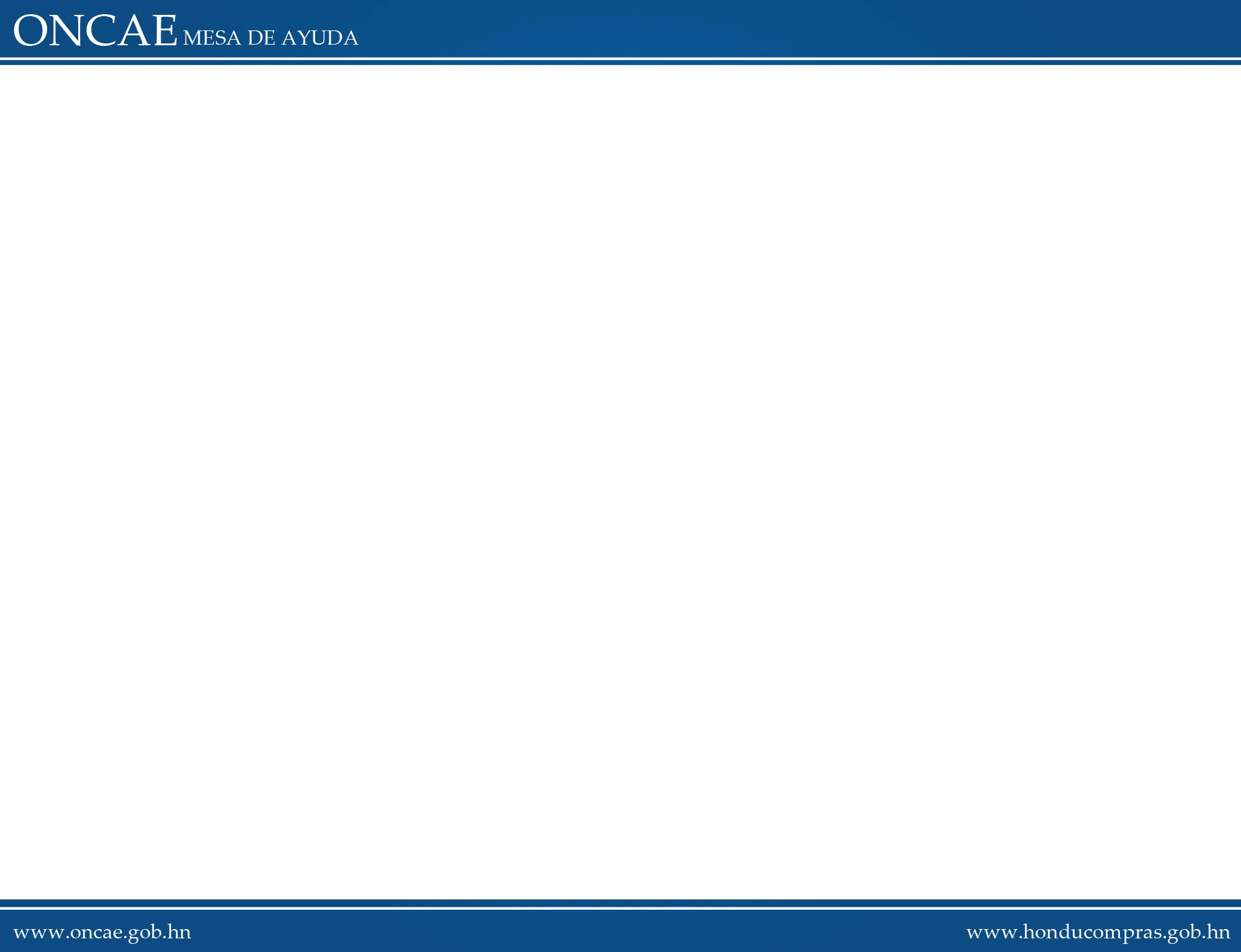 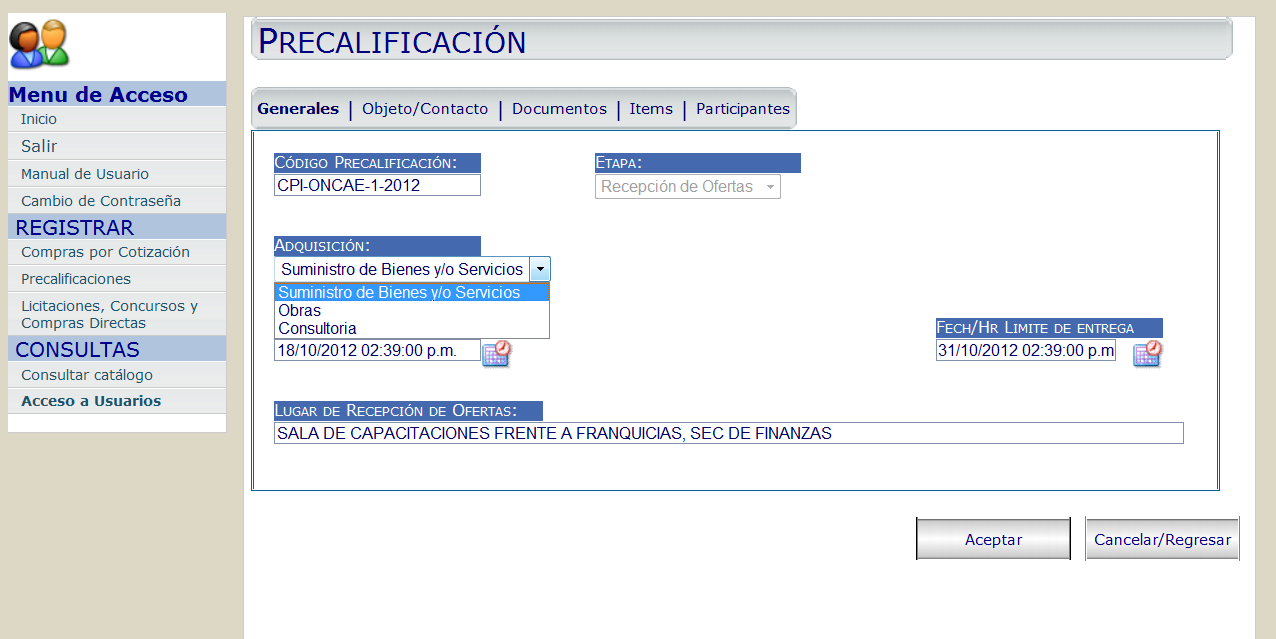 Adquisición: se debe seleccionar el tipo de bien o servicio a adquirir
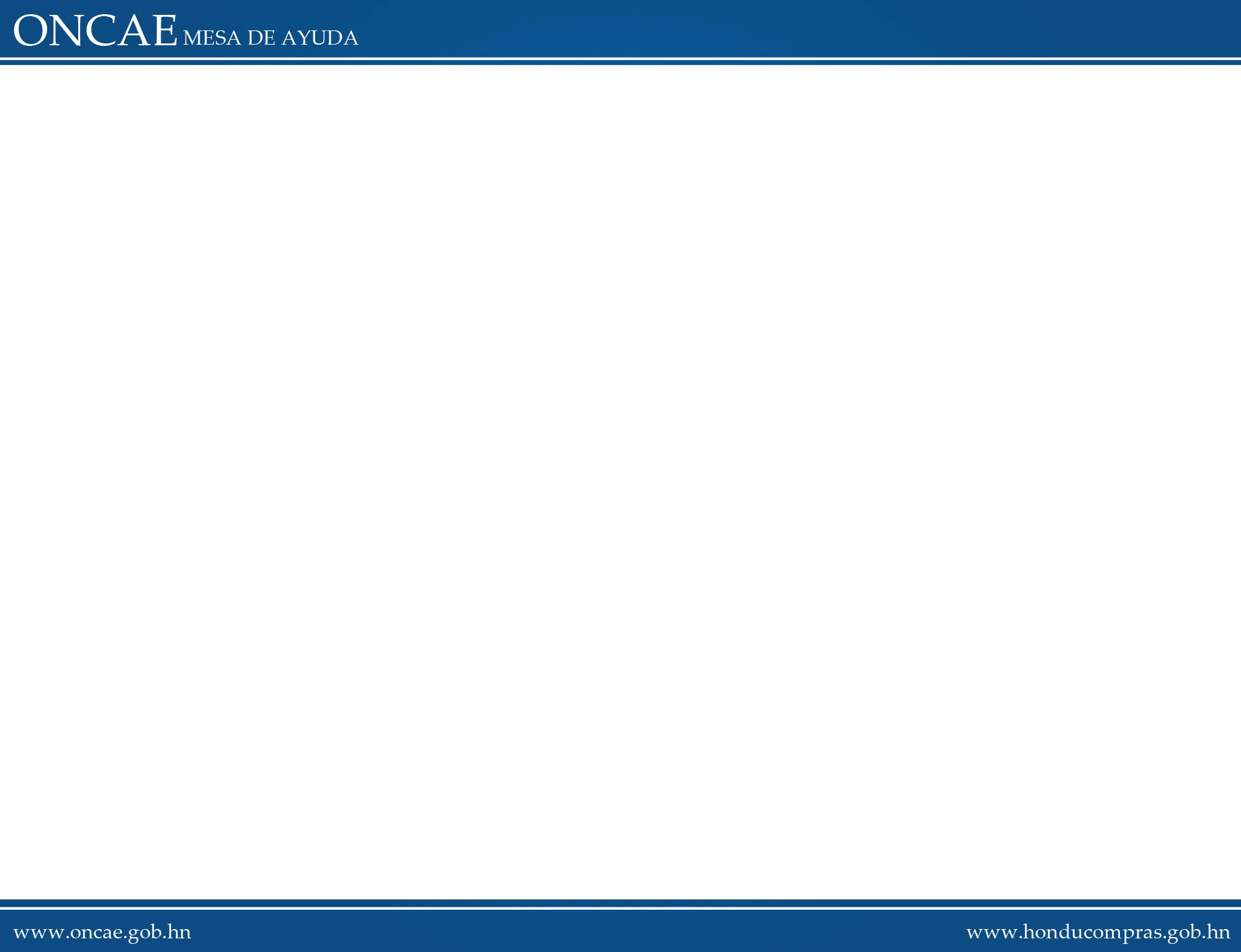 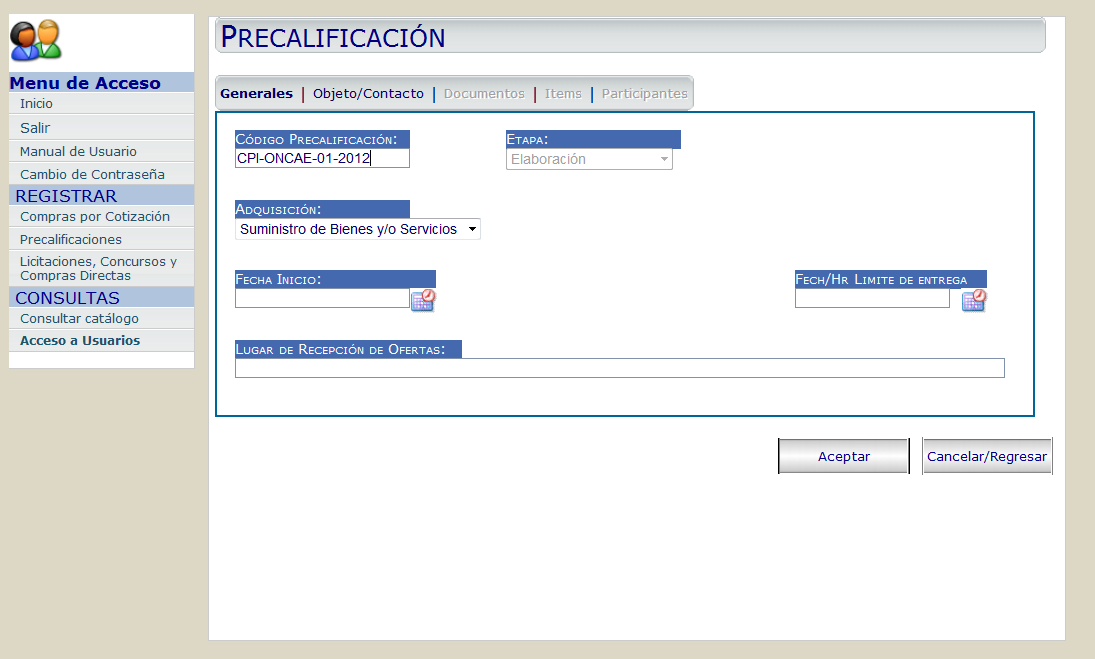 El campo marcado lo da el sistema automáticamente
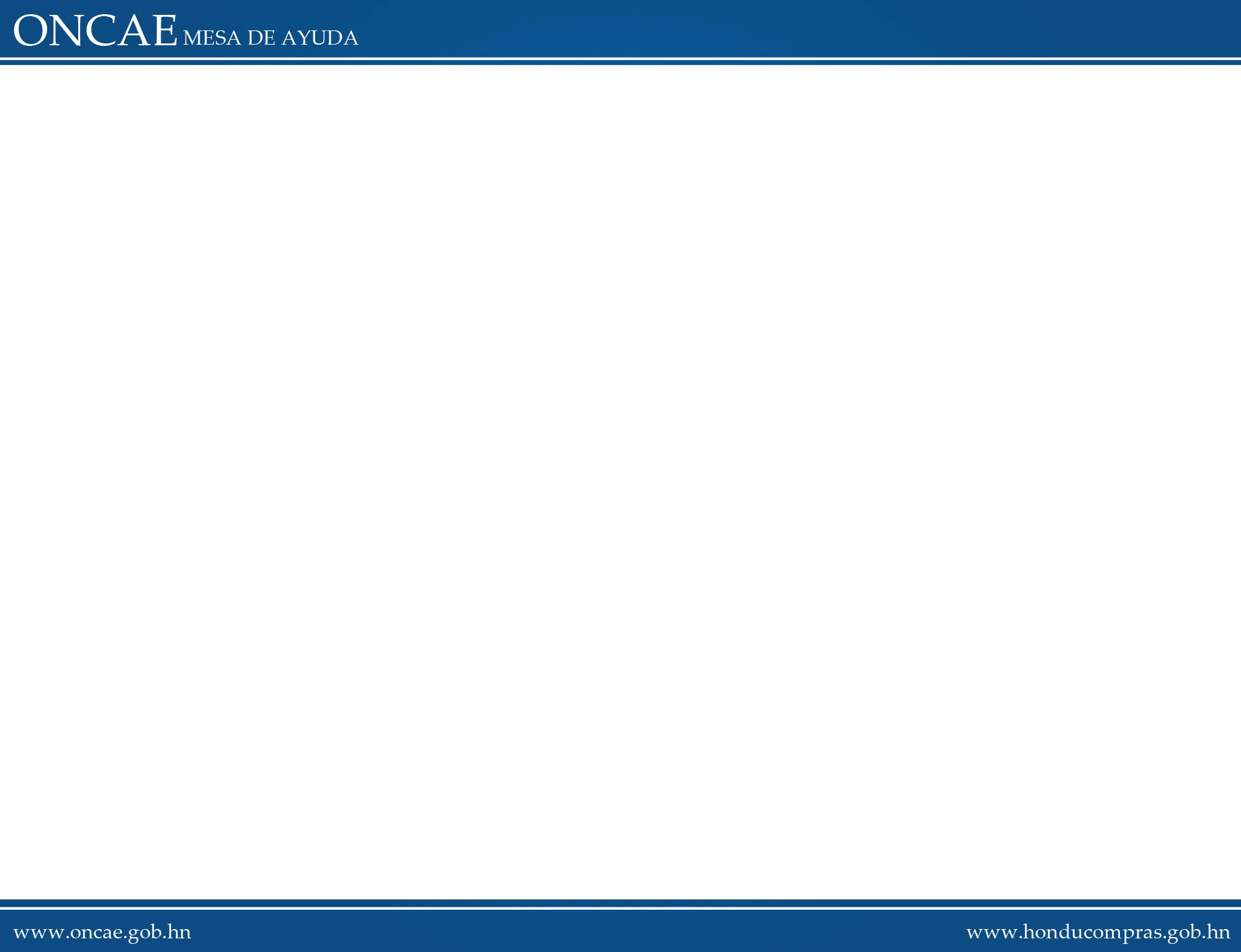 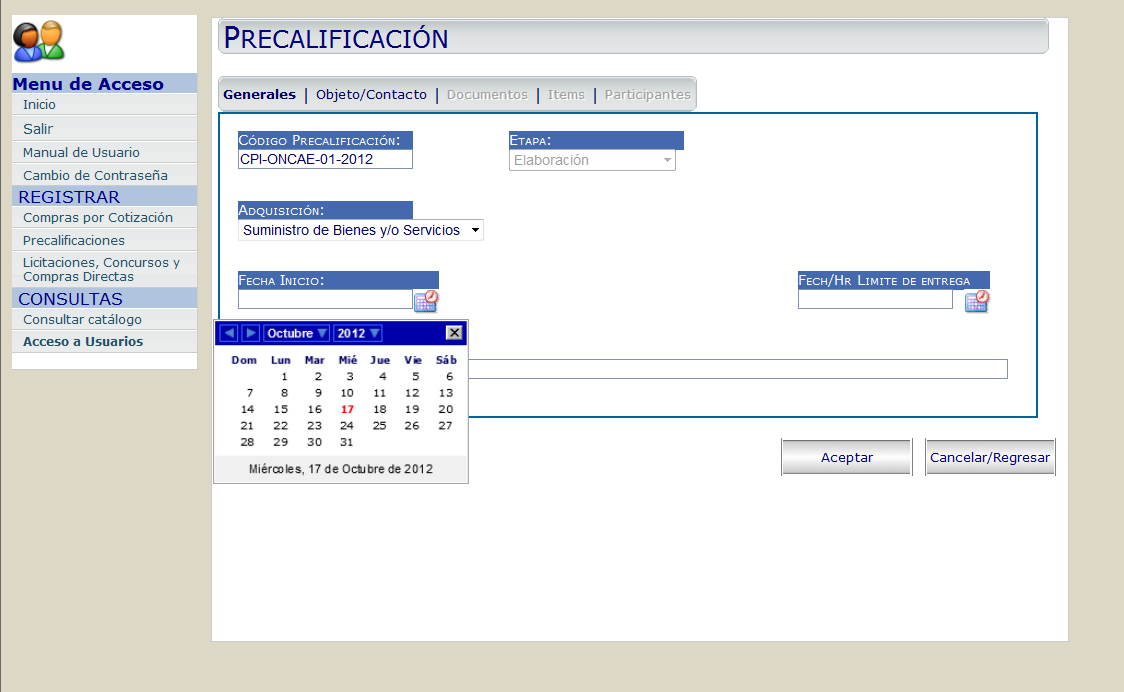 Dar clic en el calendario para indicar la fecha de INICIO
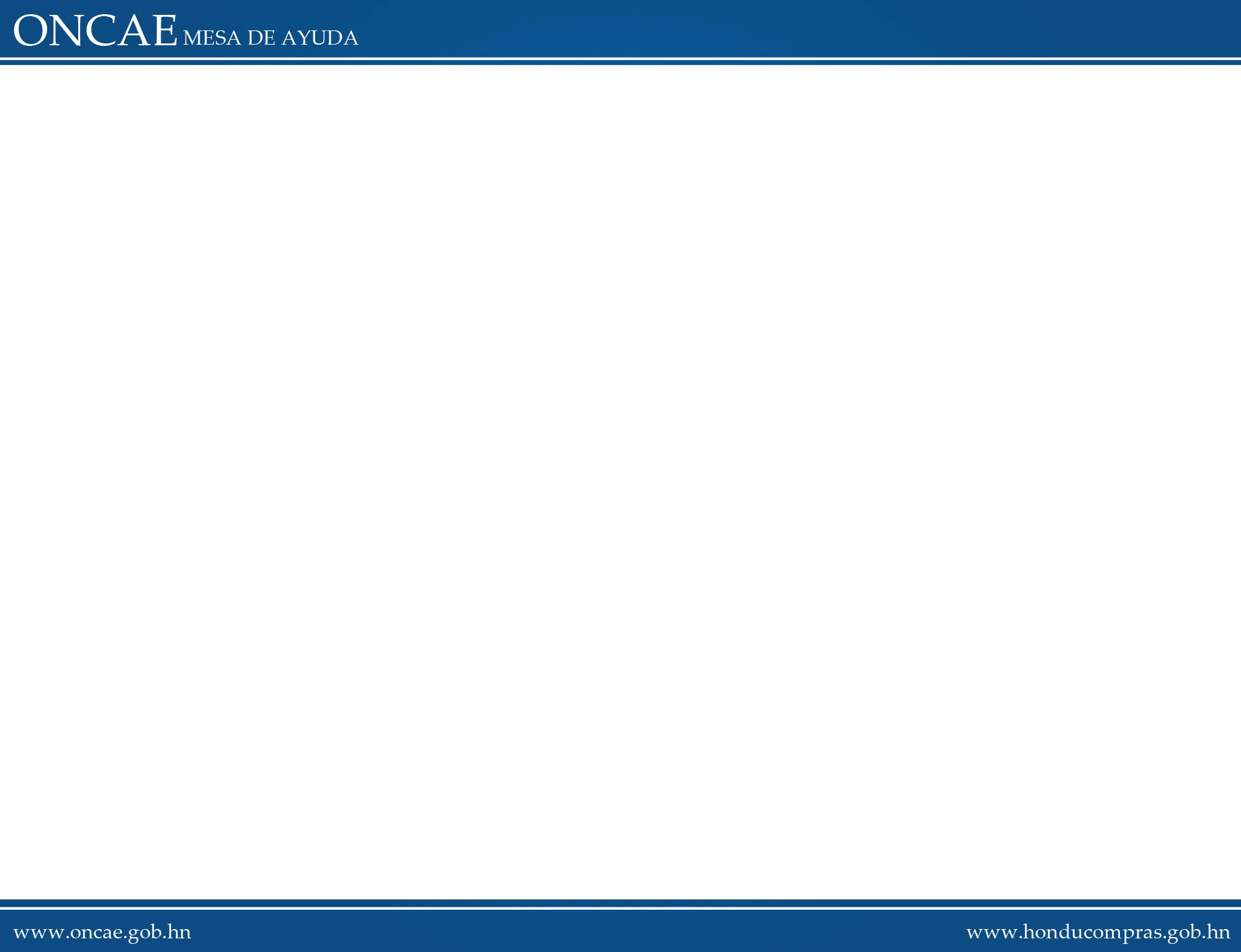 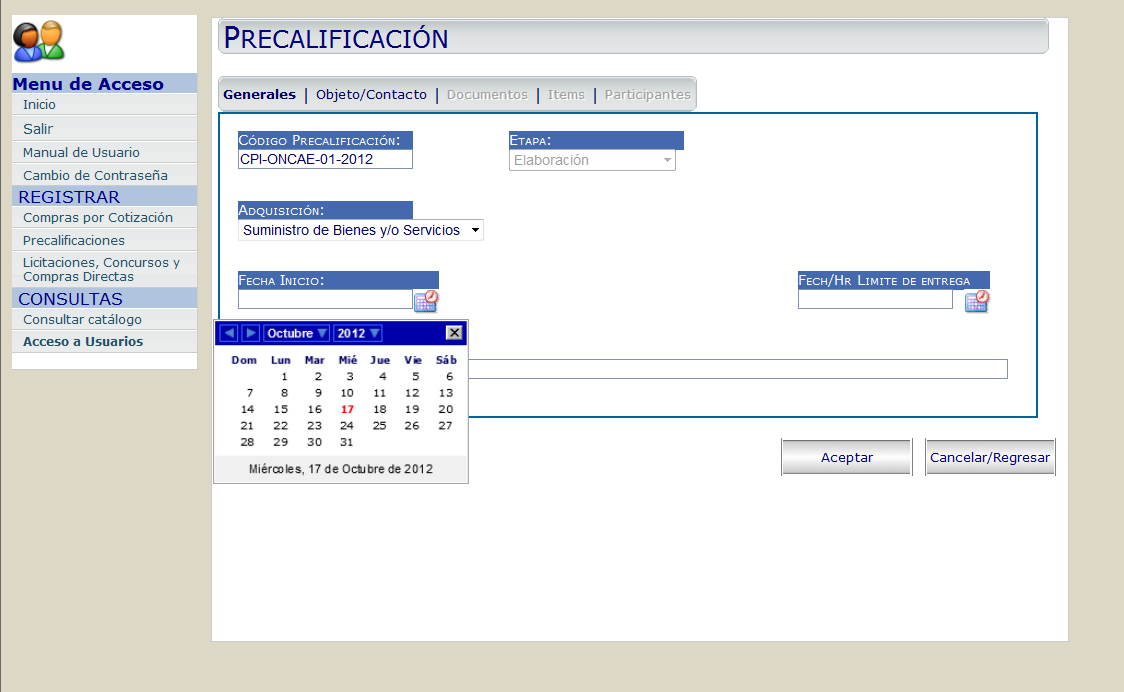 Ya que el sistema no permite la carga de procesos en destiempo, la fecha de inicio deberá corresponder a la fecha que ingresamos la precalificación al sistema. Esta deberá coincidir con el inicio de la gestión administrativa.
Dar clic en el calendario para indicar la fecha de INICIO
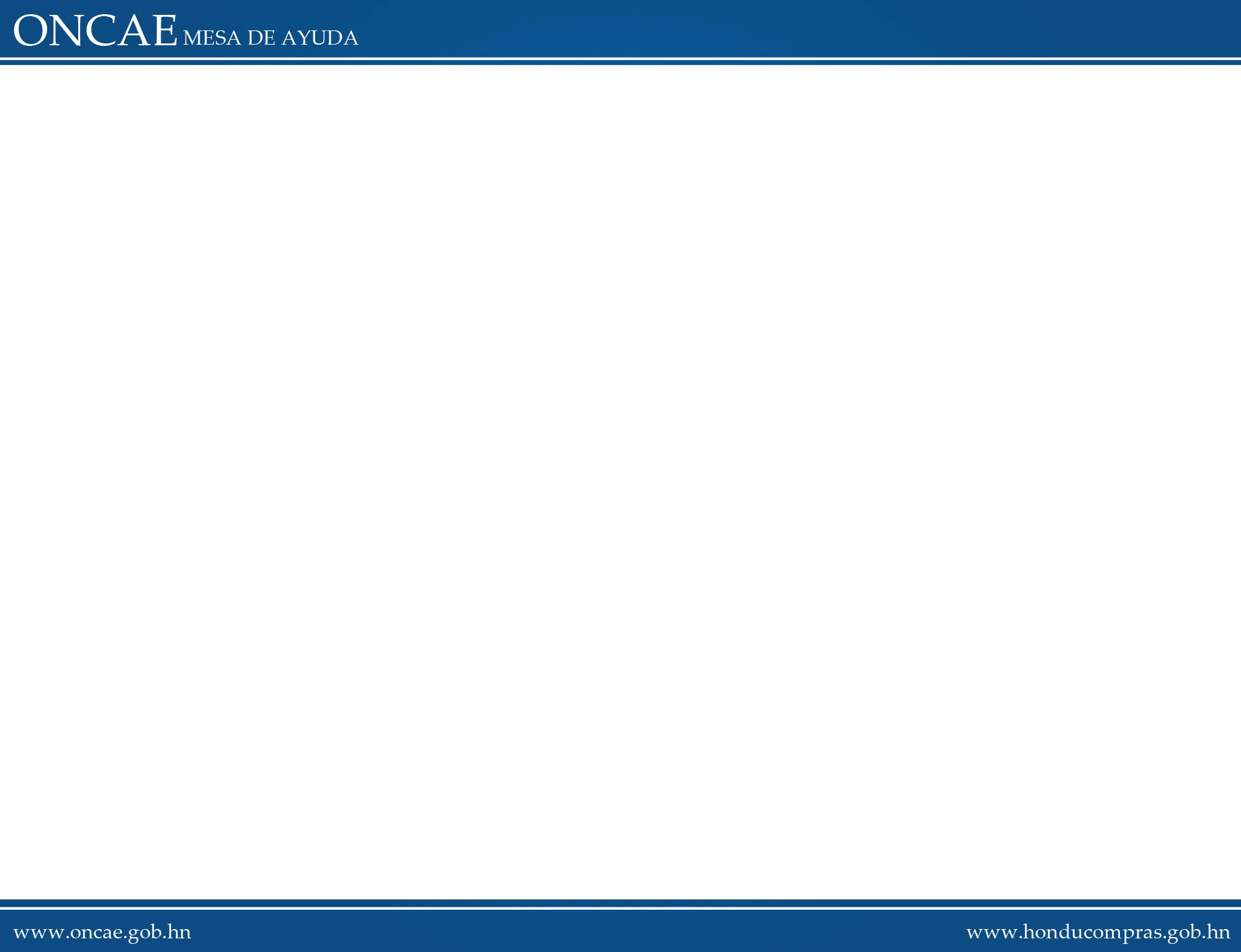 Dar Clic en Calendario para indicar la fecha de limite de entrega
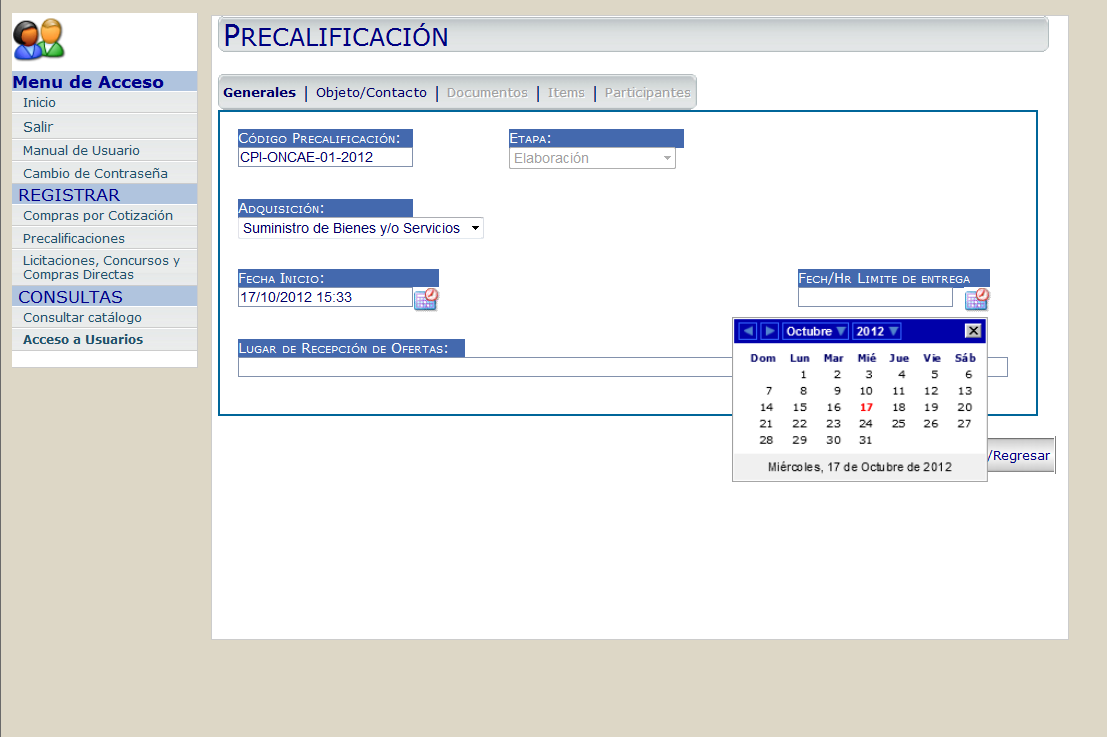 La Ley establece un tiempo de mínimo 15 días calendario entre la invitación y la fecha de entrega. Art. 46
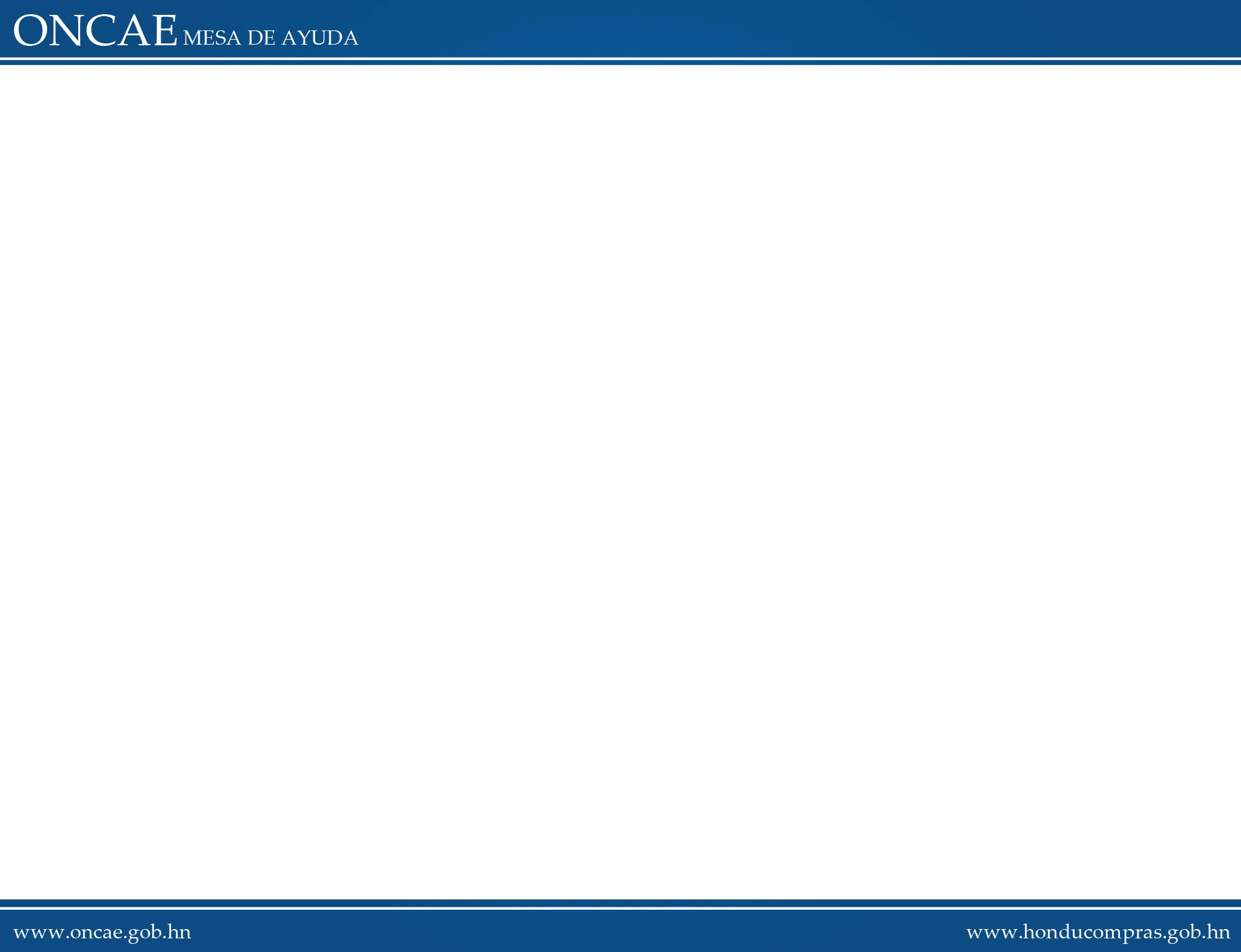 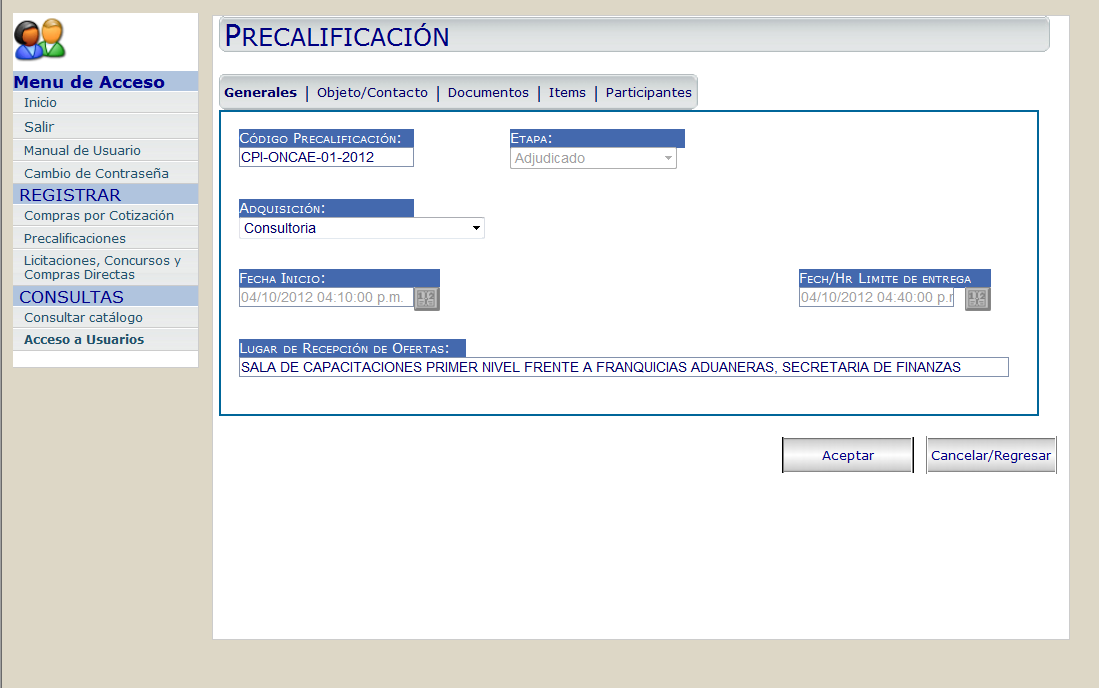 Colocar el lugar específico en el que se llevará a cabo la Recepción de Ofertas
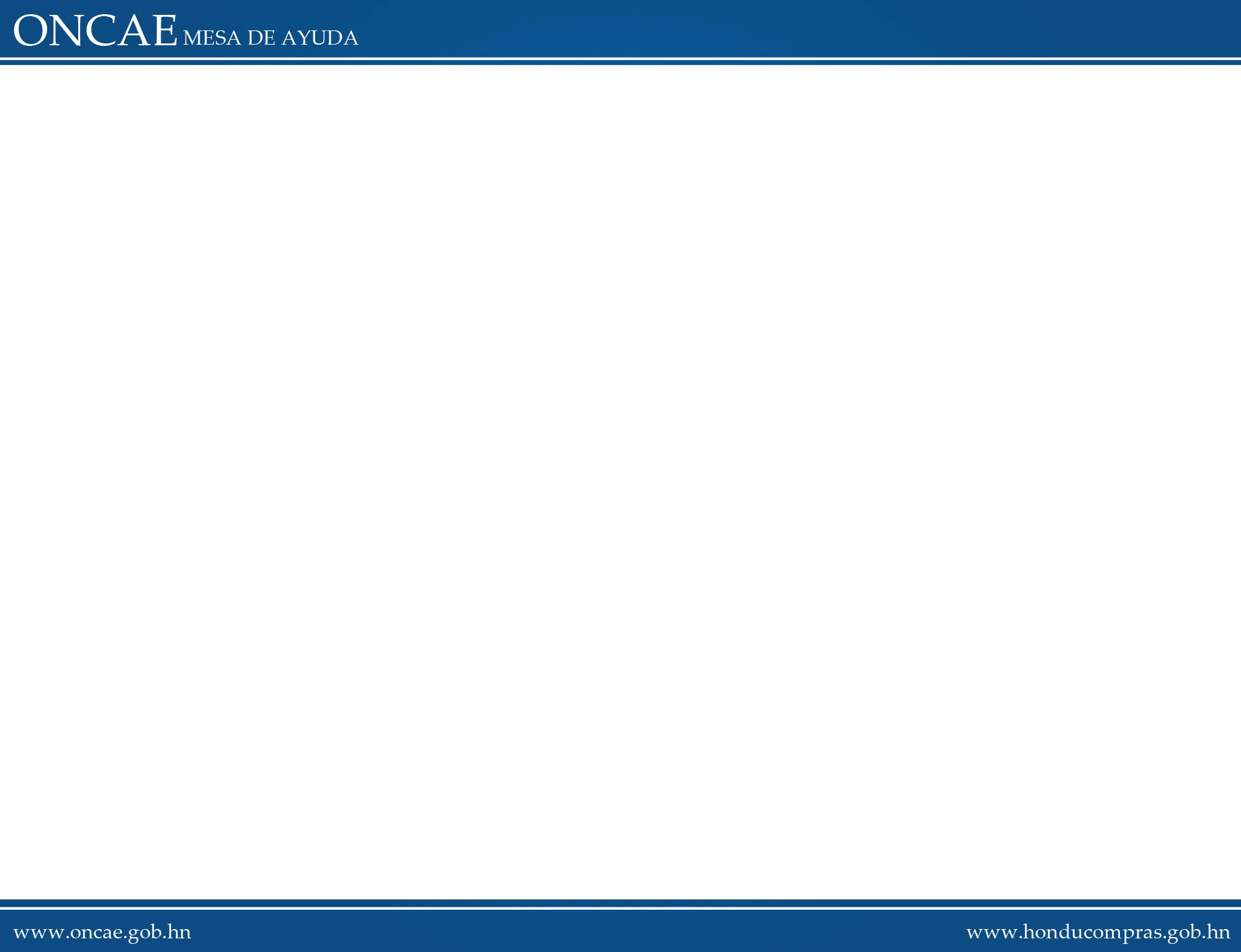 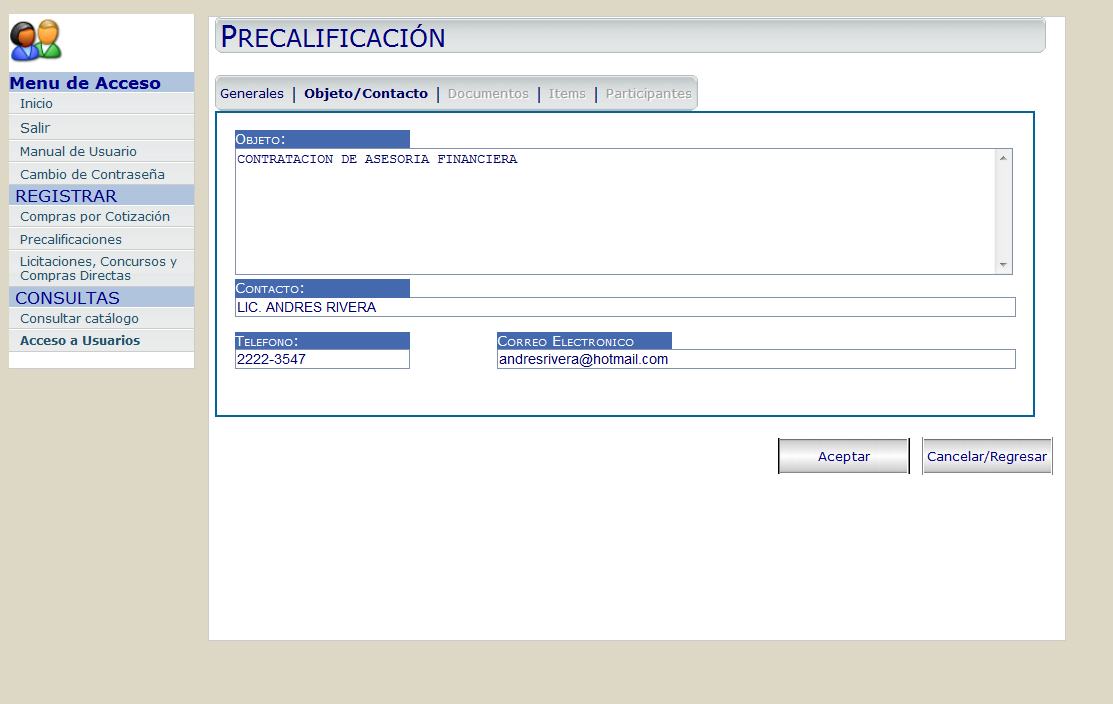 Llenar el campo de Objeto a Adquirir
Colocar el contacto que llevará a cabo la precalificación, para que así si tienen consultas sepan con quien comunicarse.
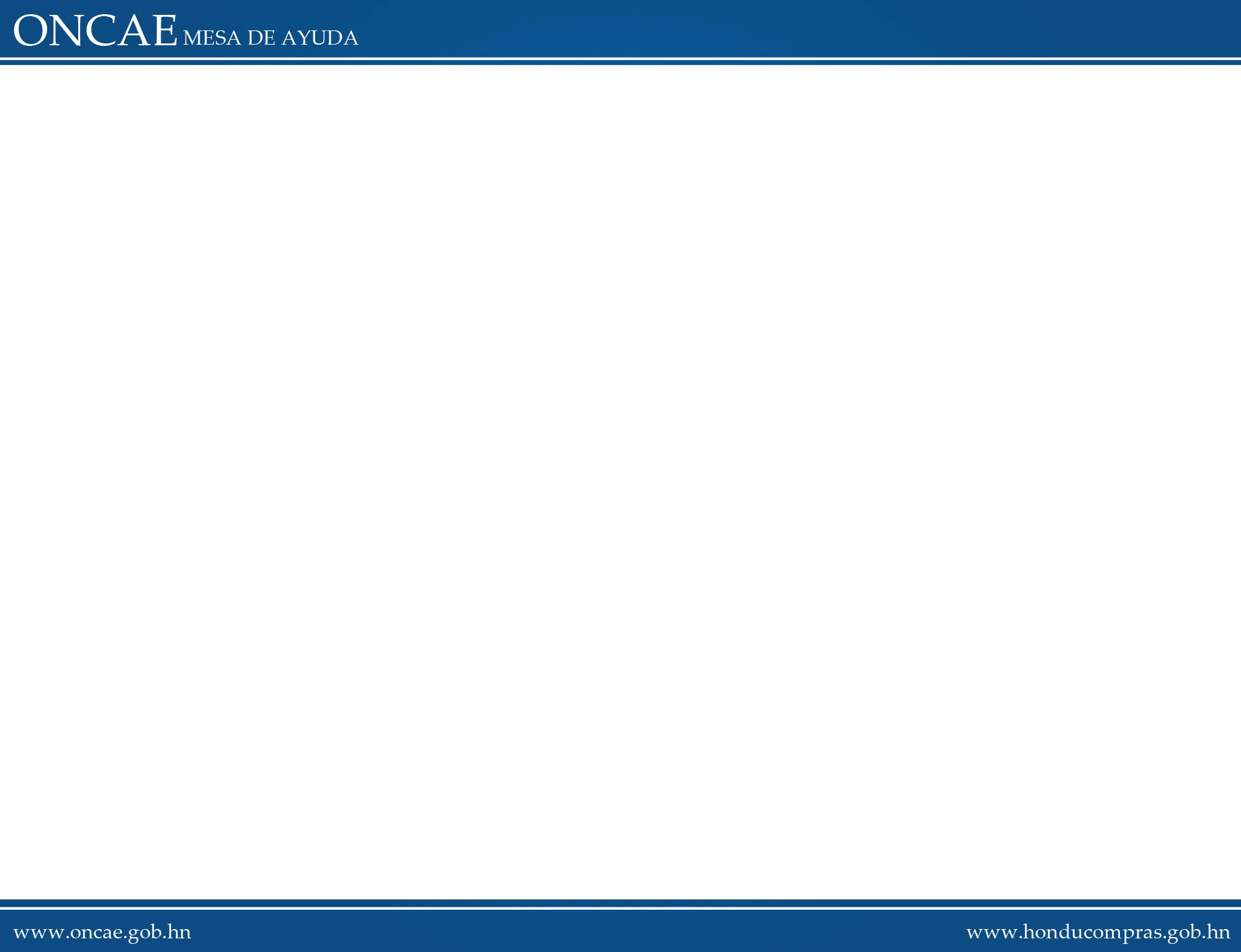 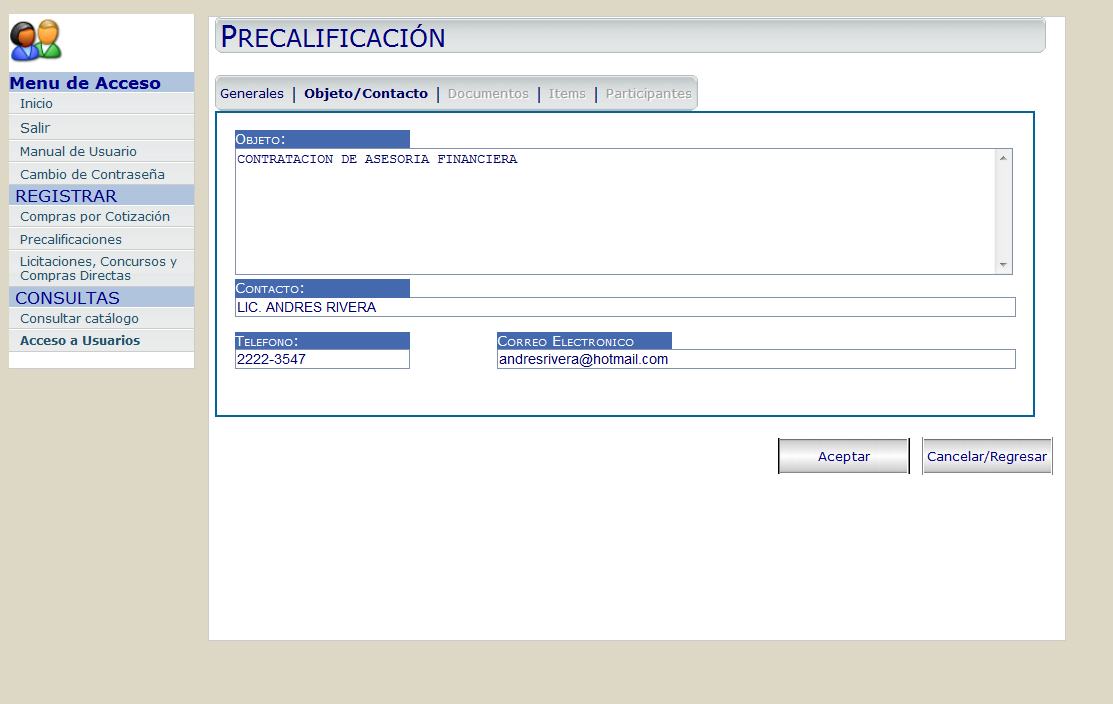 Al finalizar dar Clic en ACEPTAR
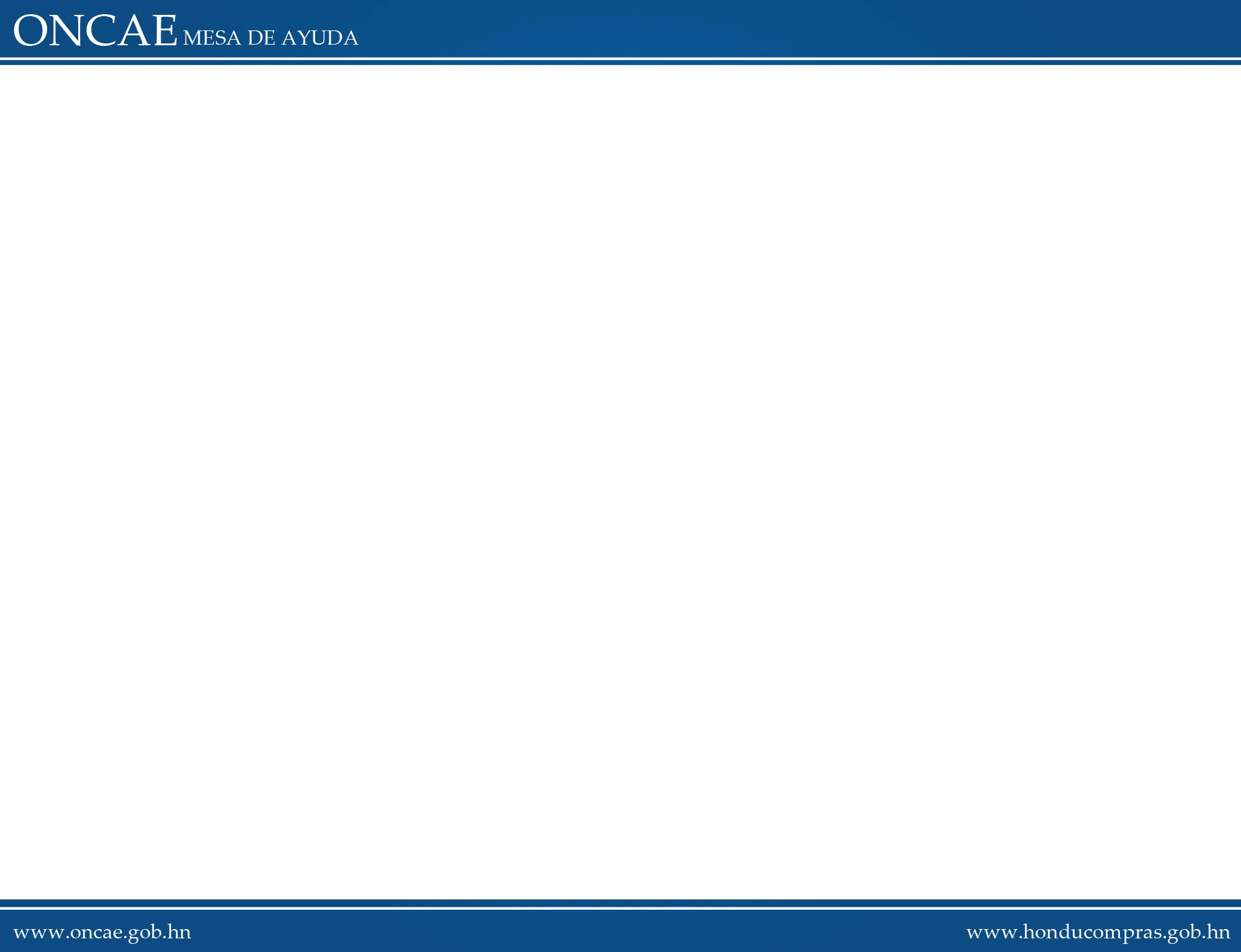 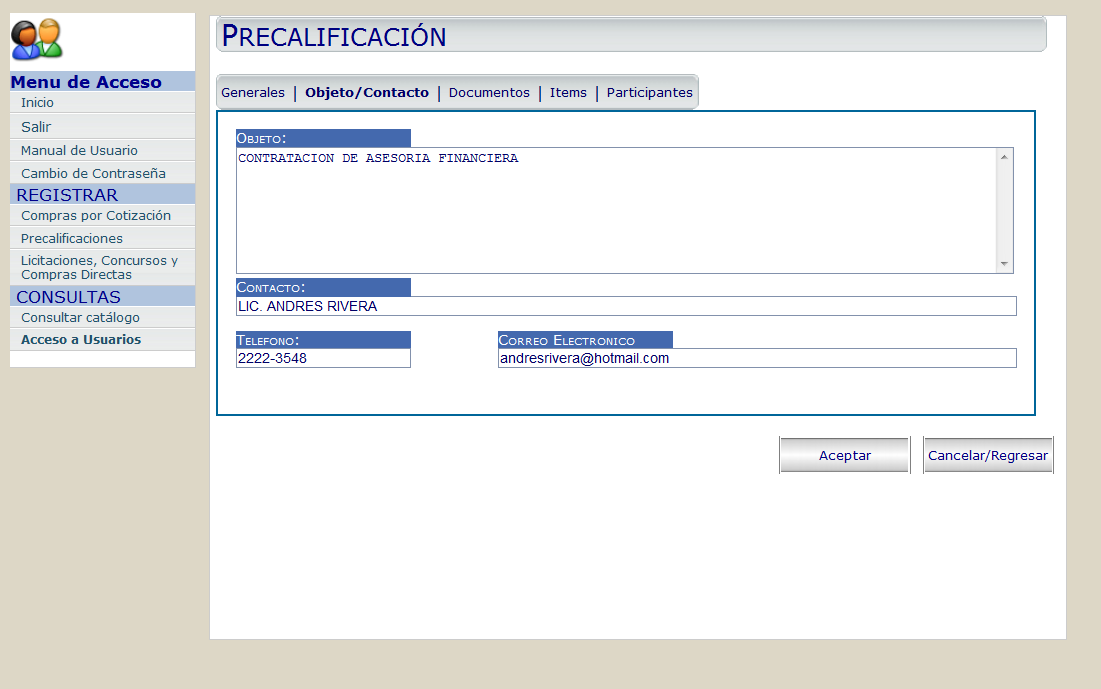 Se le abrirán nuevas opciones
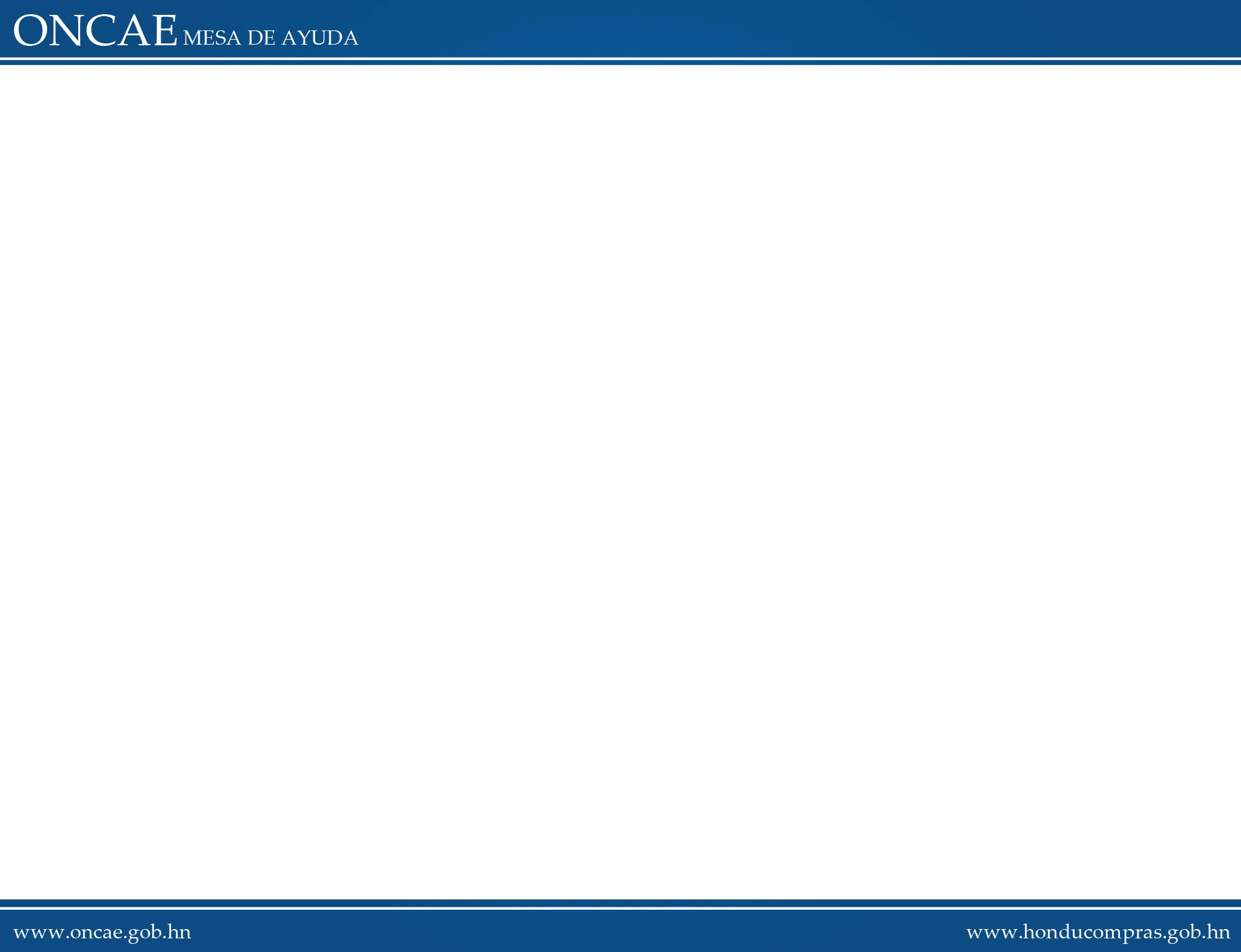 Carga de Documentos
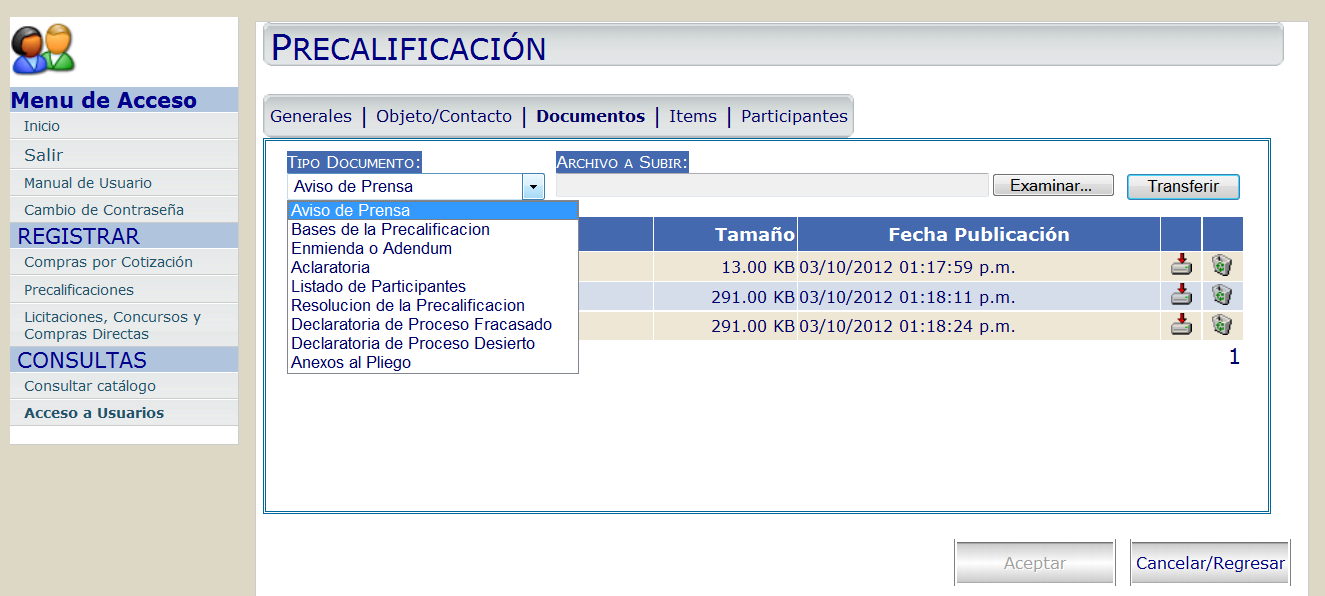 1. Seleccionar el tipo de documento
2. Luego de cargar el Documento (examinar) Darle Clic  en Transferir
En esta etapa se debe cargar el Aviso de Prensa, Las Bases de Precalificación, y si existen Anexos al Pliego
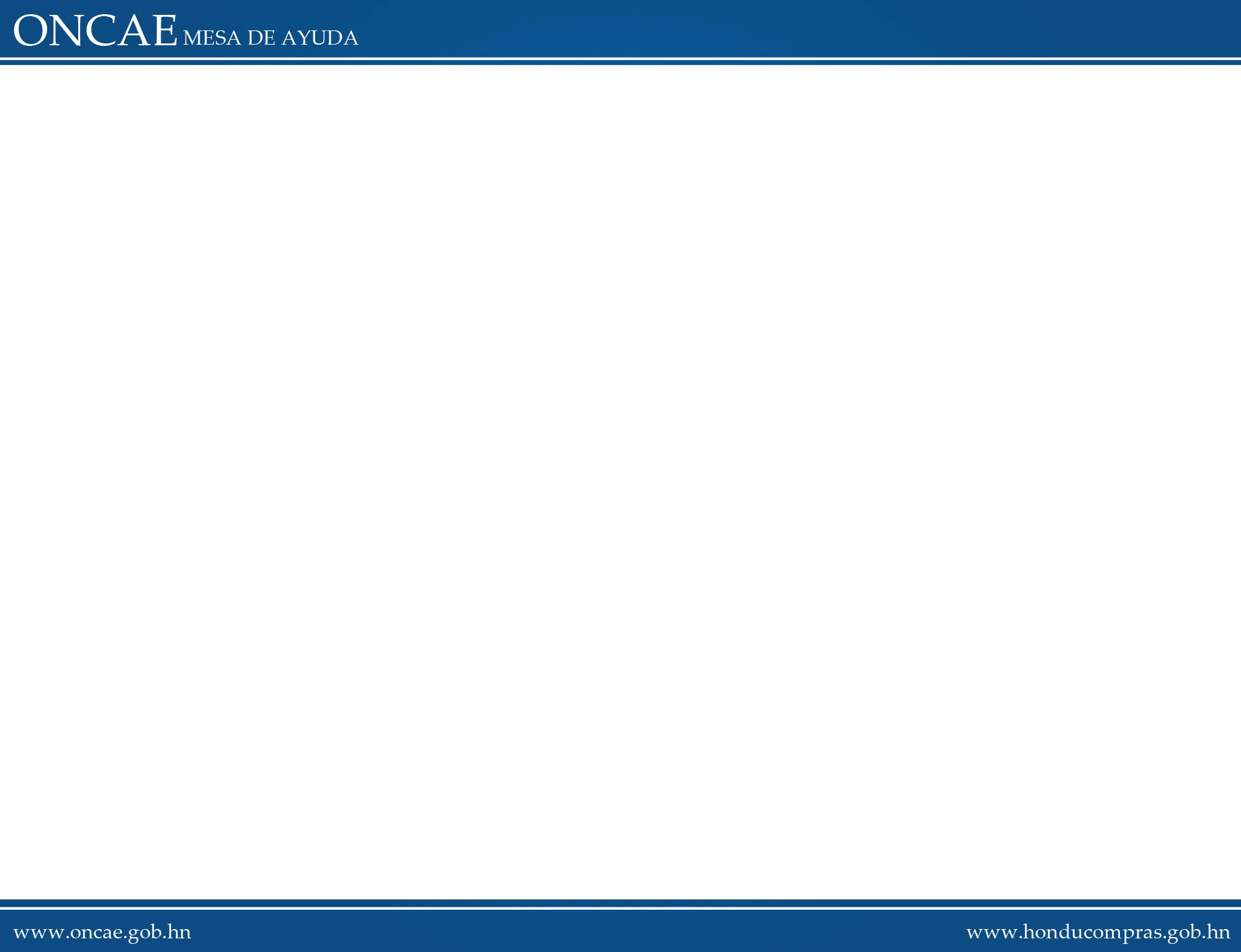 CARGA DE DOCUMENTOS
Carga de Documentos
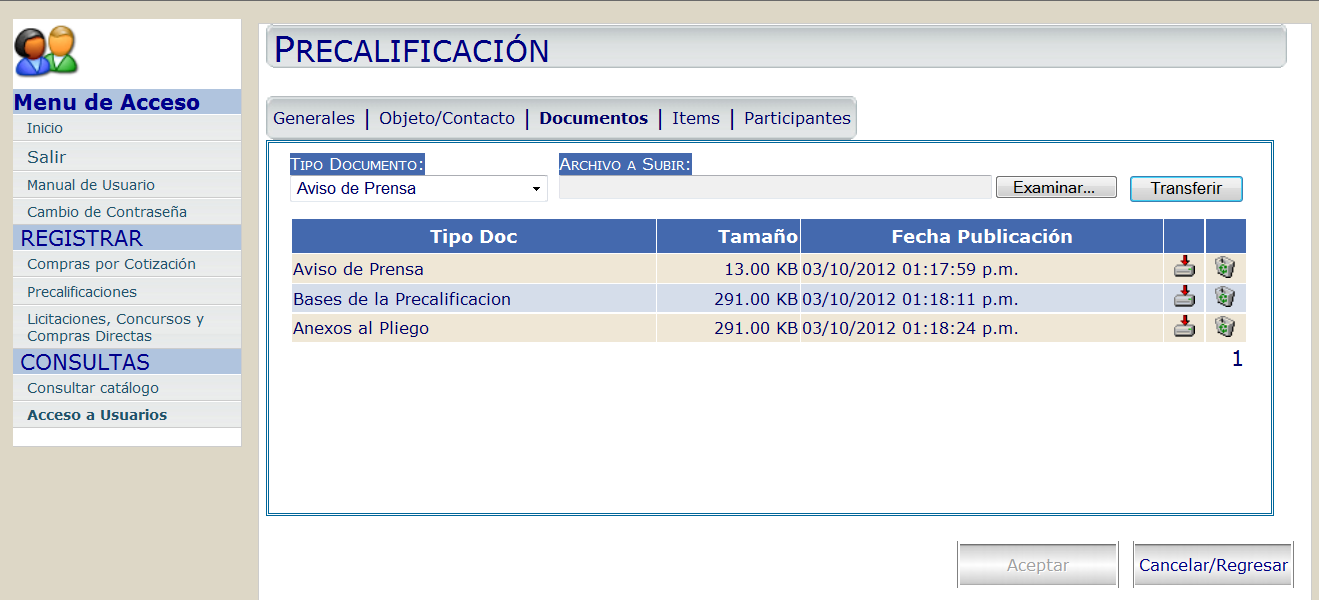 Borra el documento en caso de ser cargado incorrectamente 
Descarga el documento para verificar que se cargo correctamente
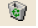 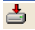 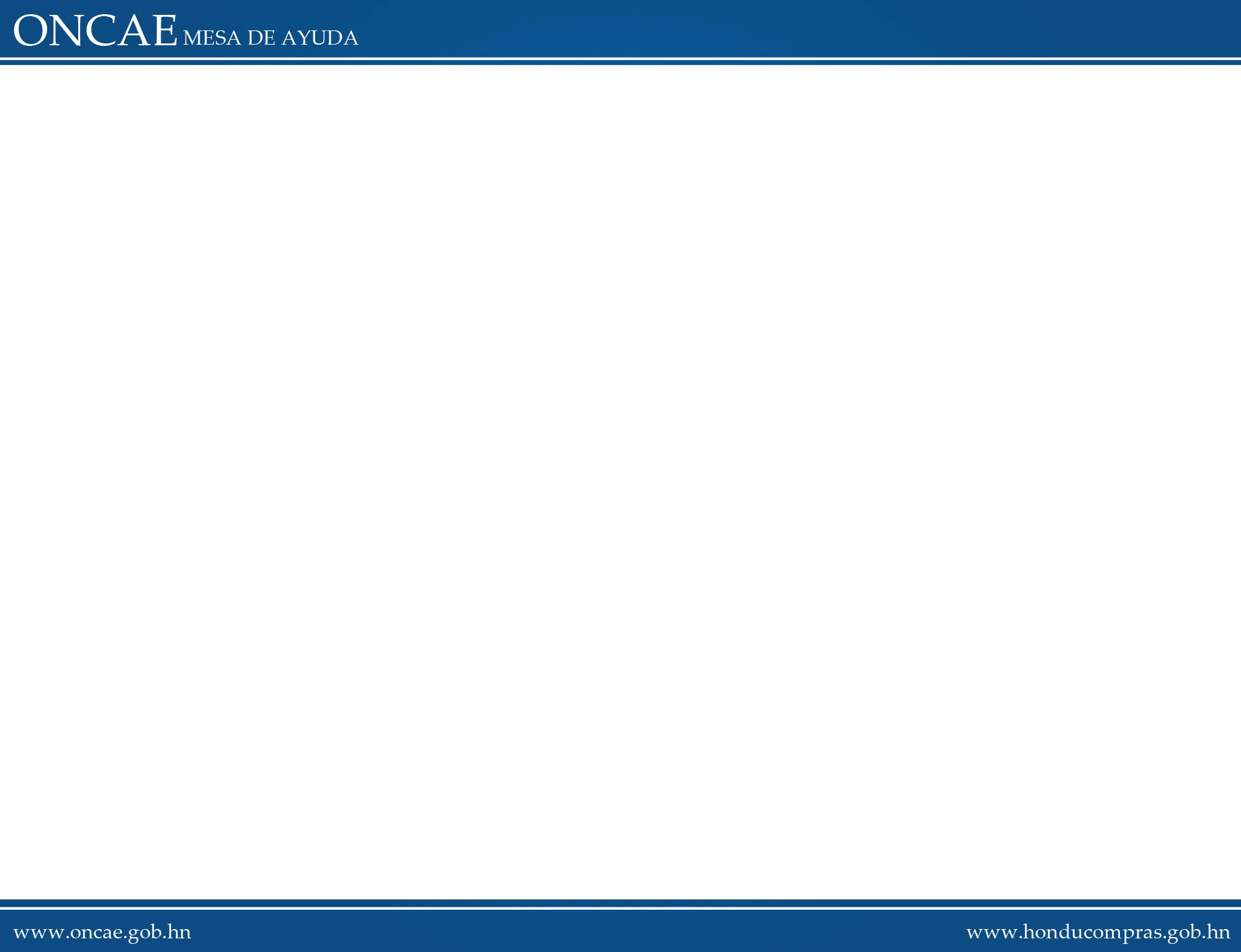 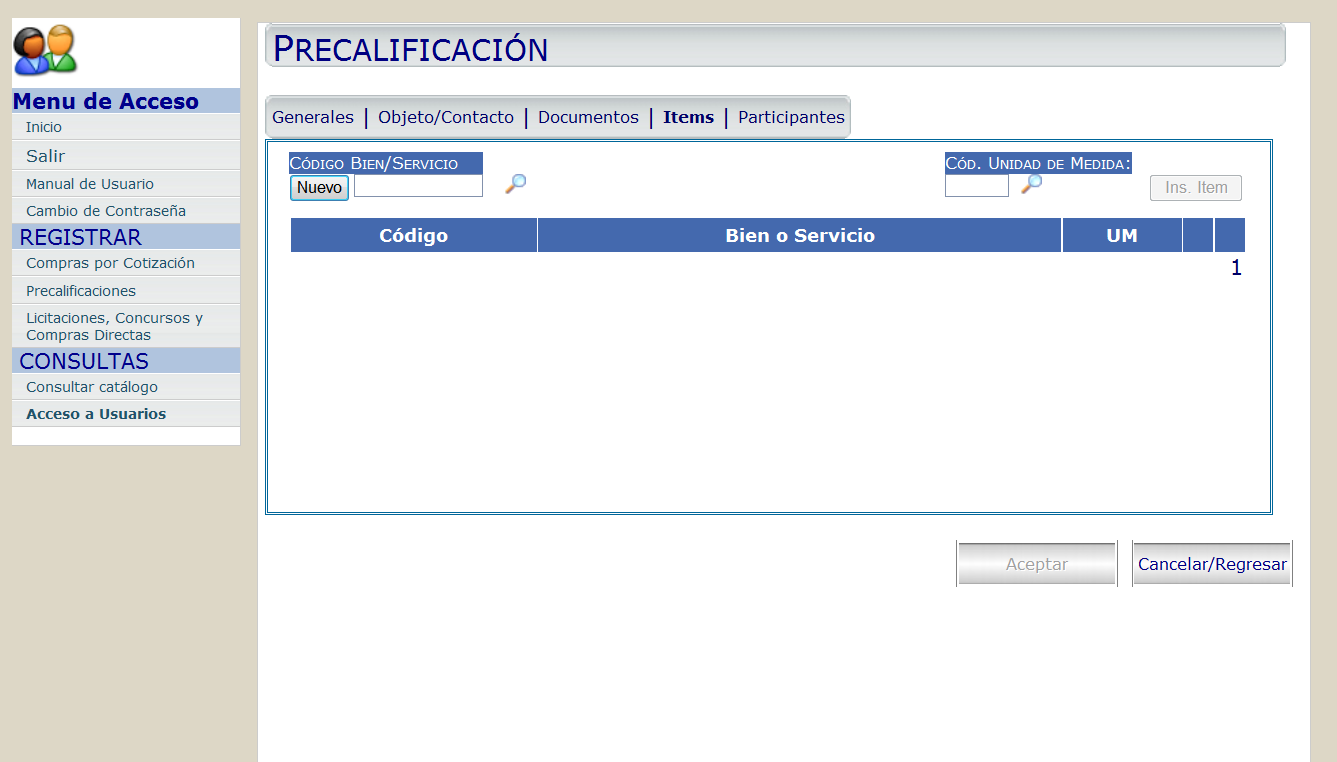 Para ingresar un bien o servicio dar Clic en Nuevo
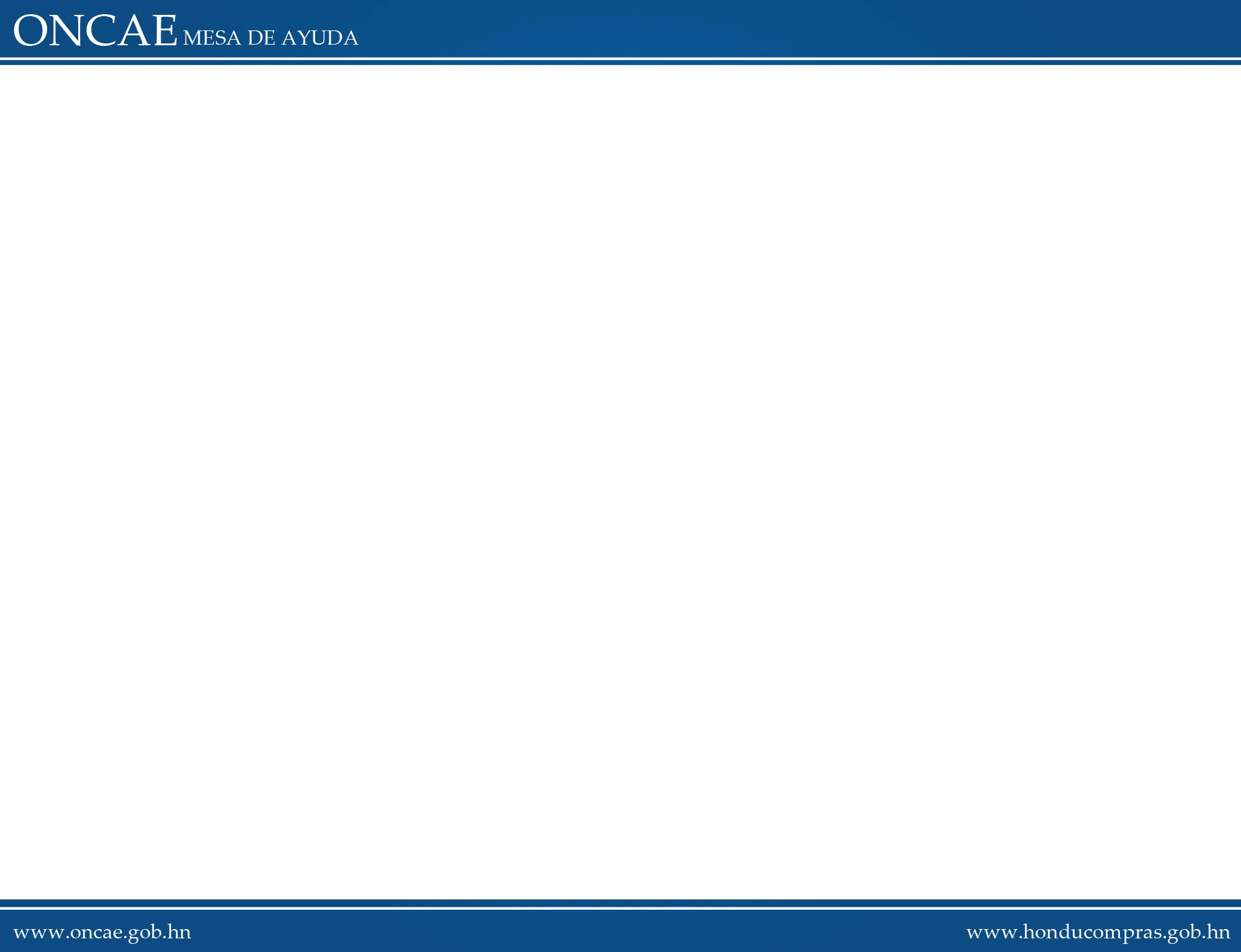 Se deberá buscar en el Catálogo Único de Bienes y Servicios (CUBS), el ítem o ítems que vamos a adquirir.
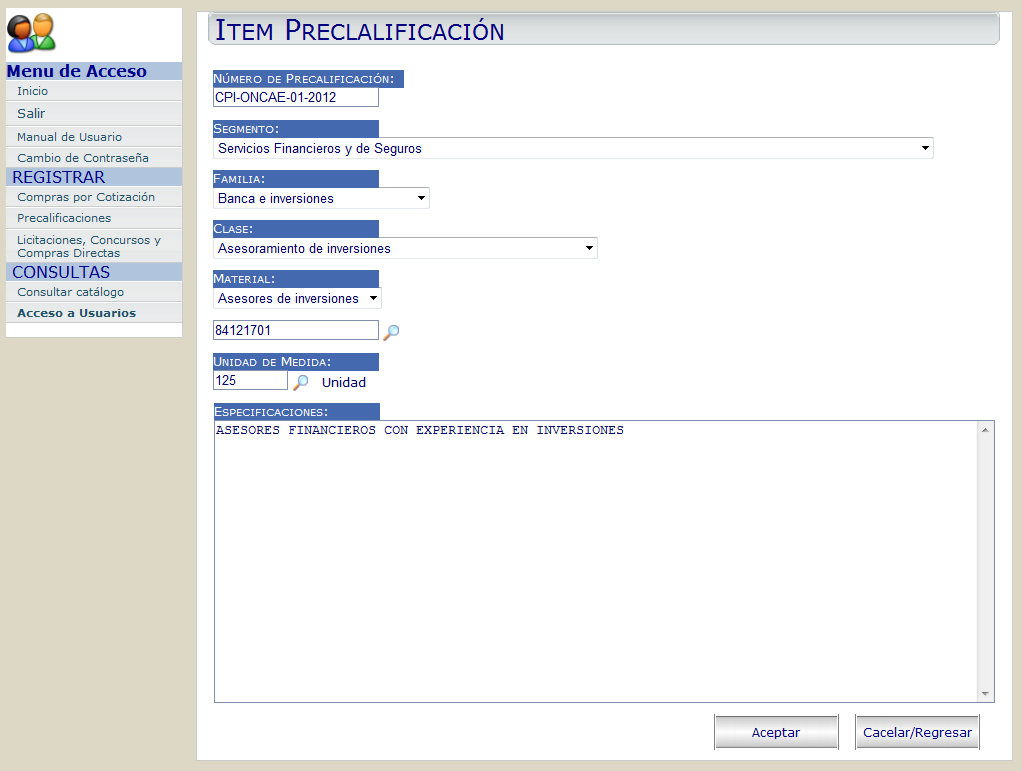 El catálogo se compone de 4 niveles que va de lo mas general a lo mas especifico: 
Segmento: Rubro
Familia: Categoría 
Clase: Grupo 
Material: Bien o Servicio
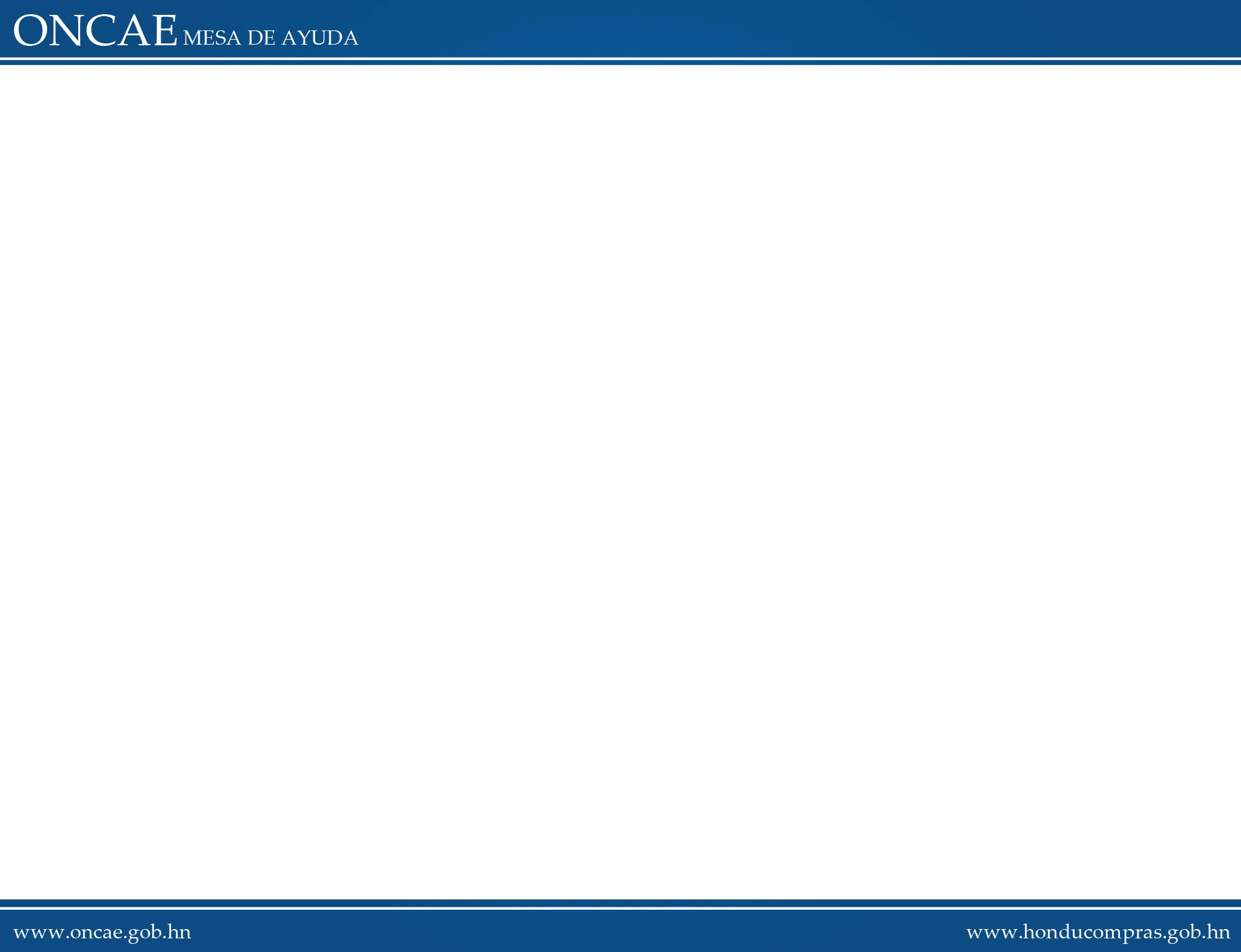 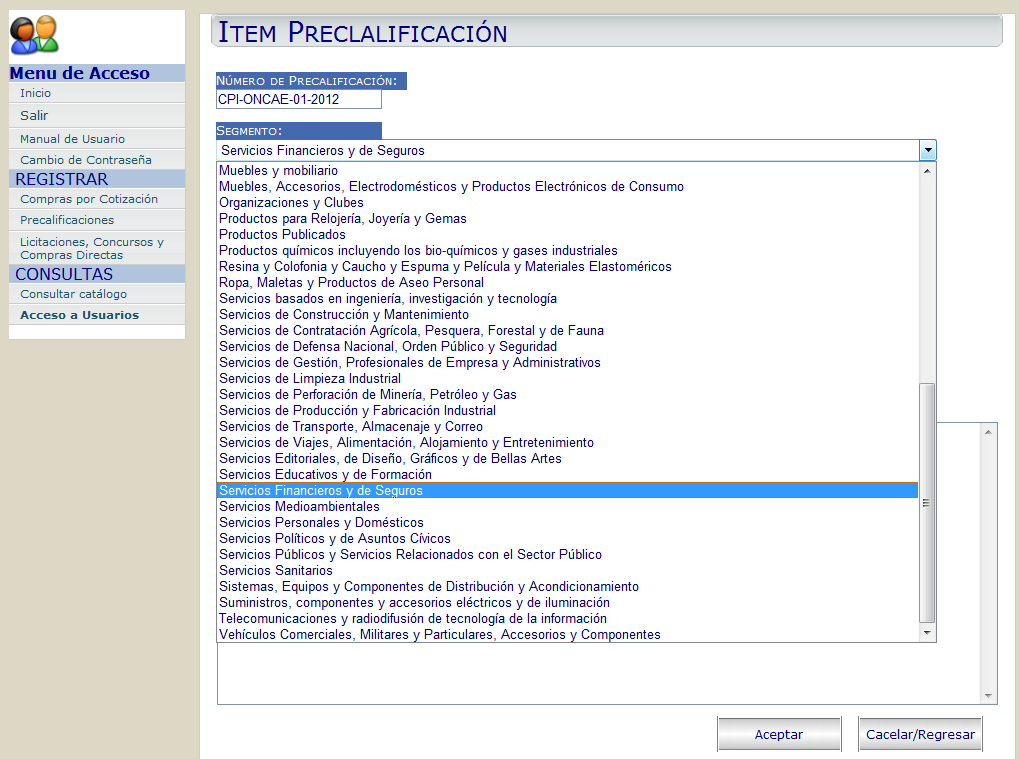 Para el ejemplo se contratarán Asesores de Inversiones
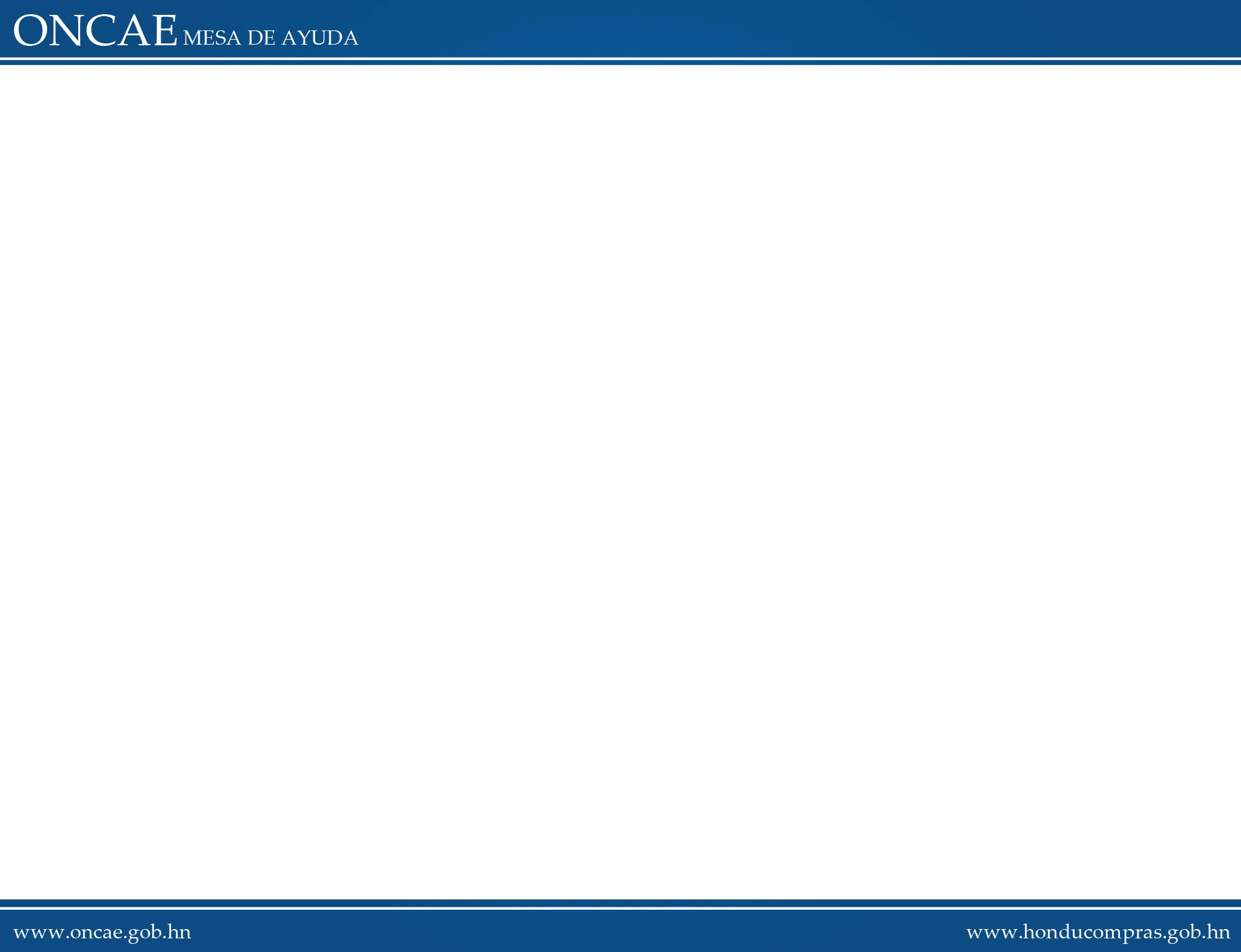 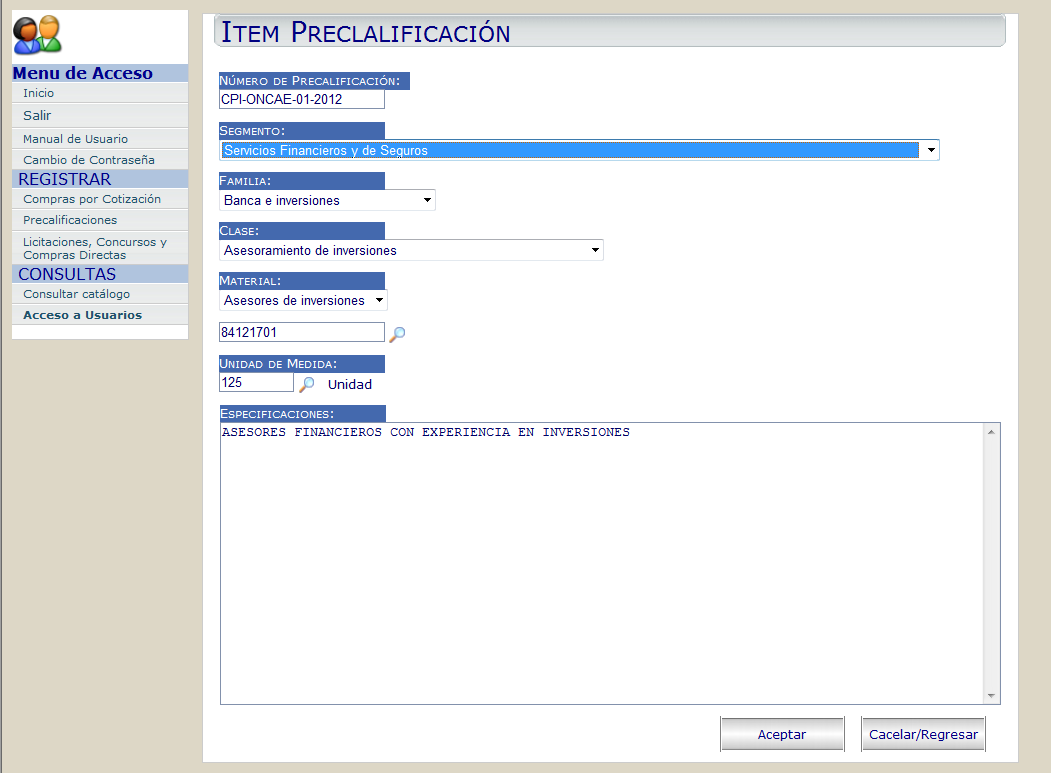 SEGMENTO 
Servicios Financieros y de Seguros
NOTA: al seleccionar este segmento nos desplegará distintas opciones en los demás niveles
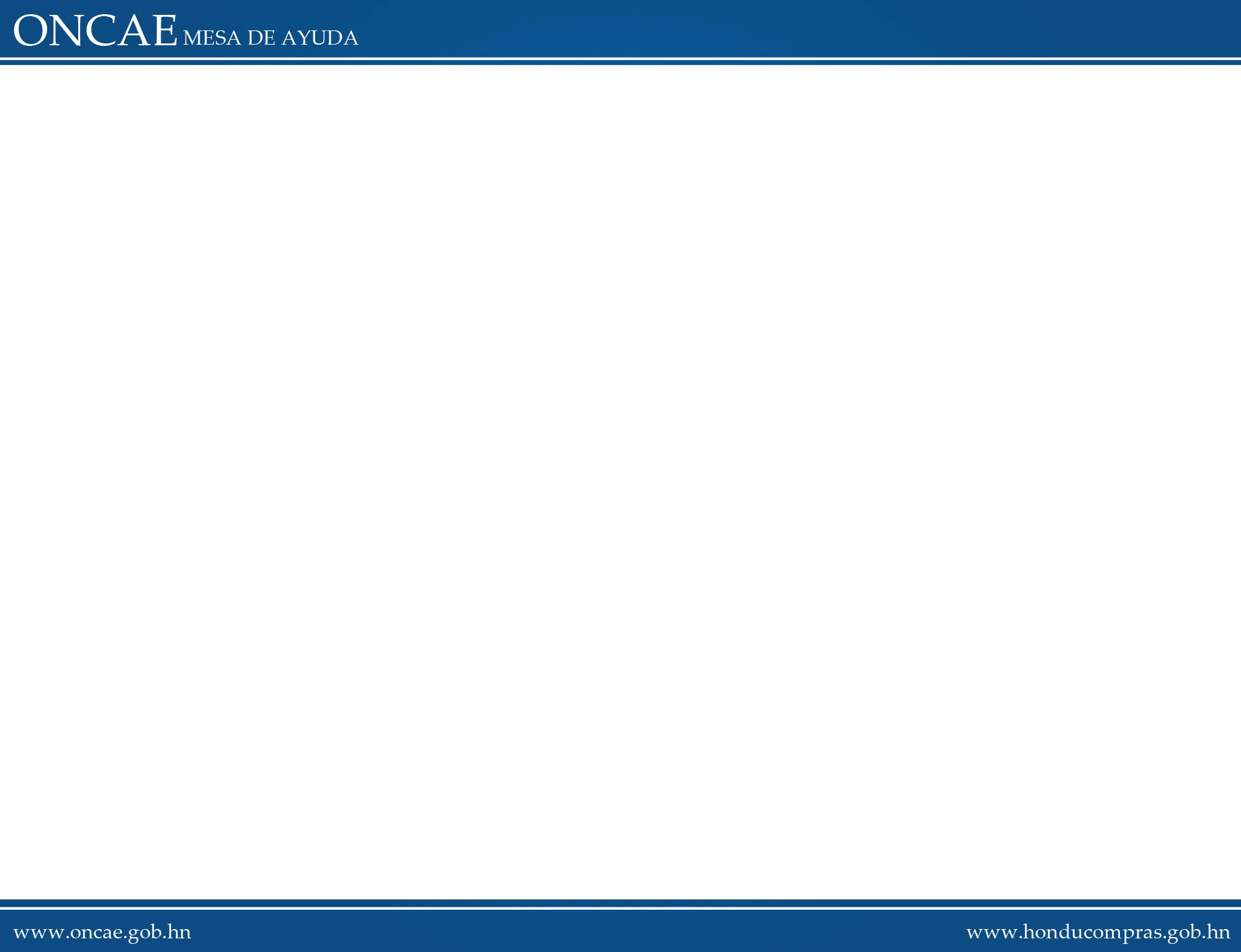 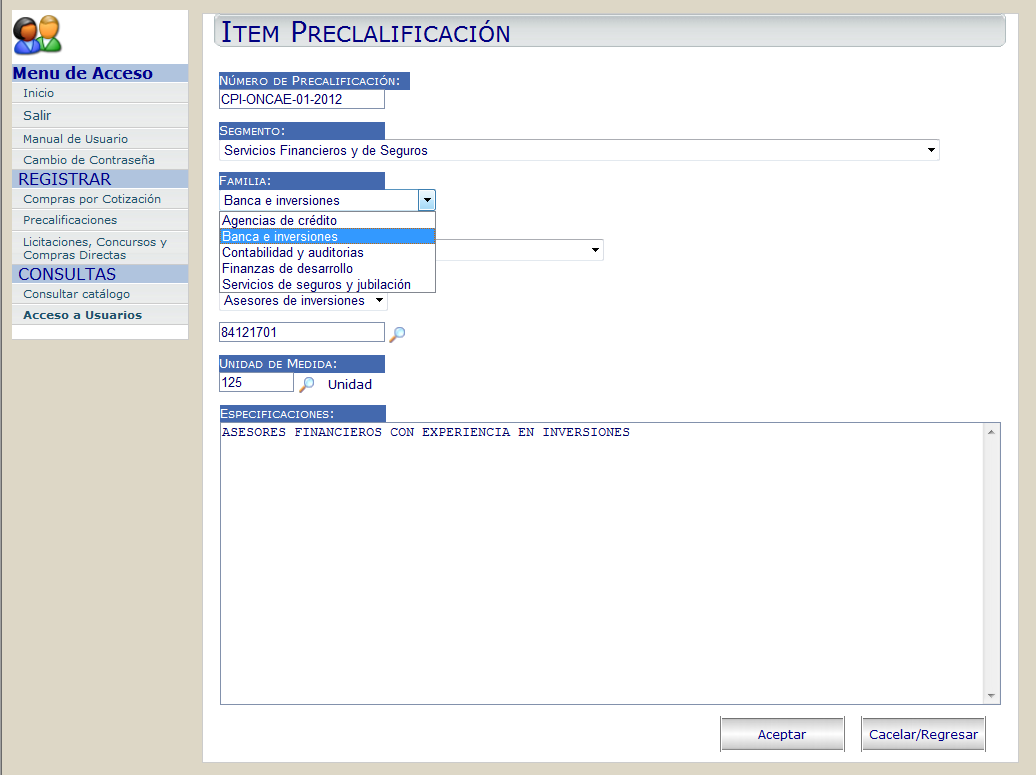 2. FAMILIA: Banca e Inversiones
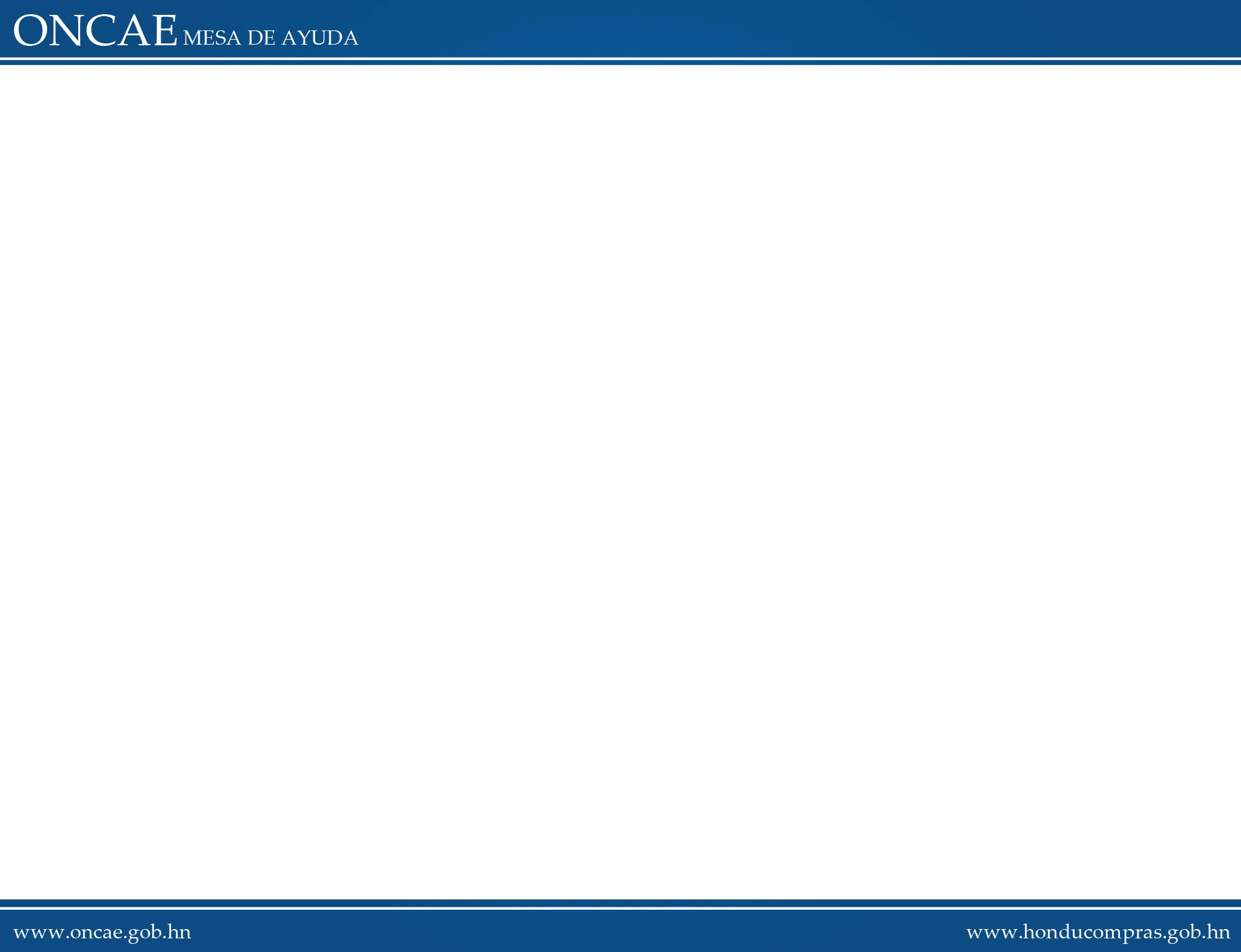 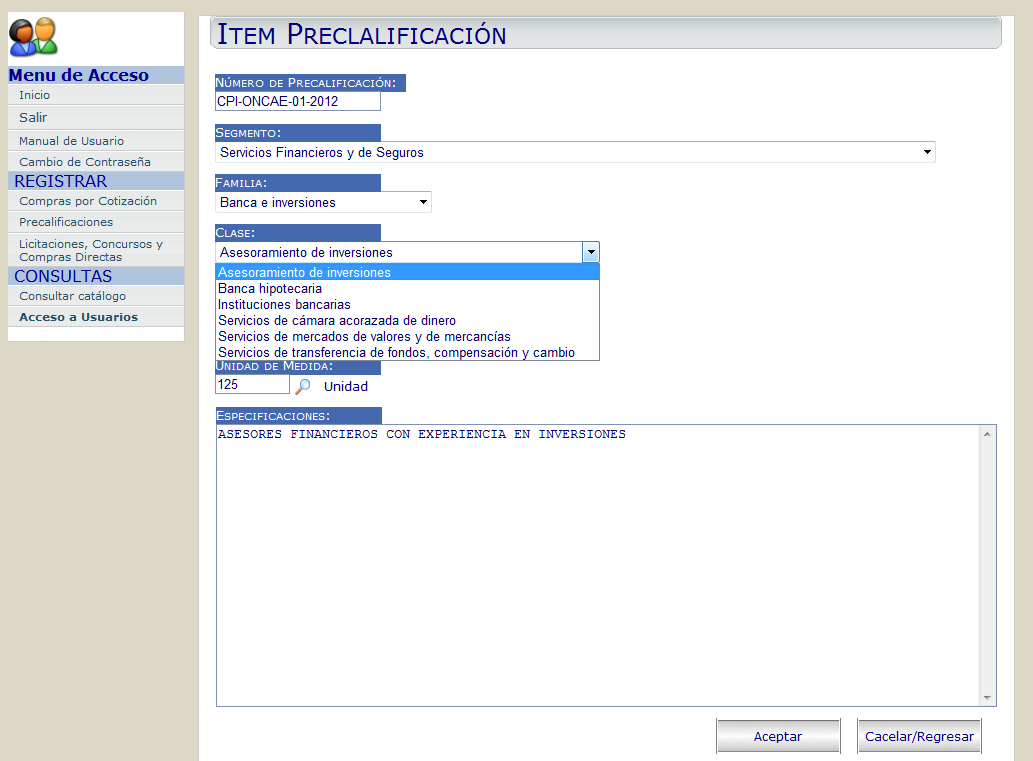 3. CLASE: Asesoramiento de inversiones
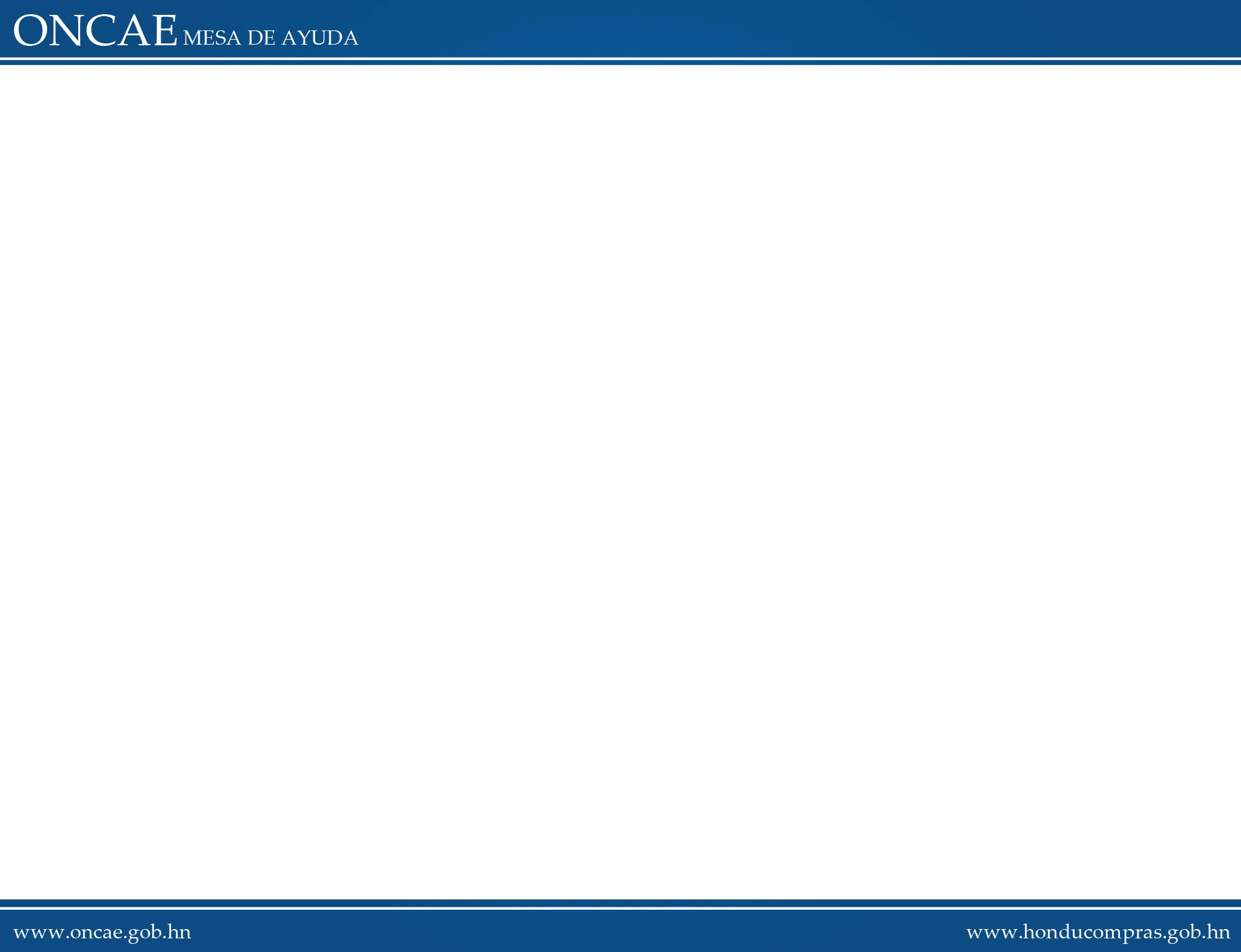 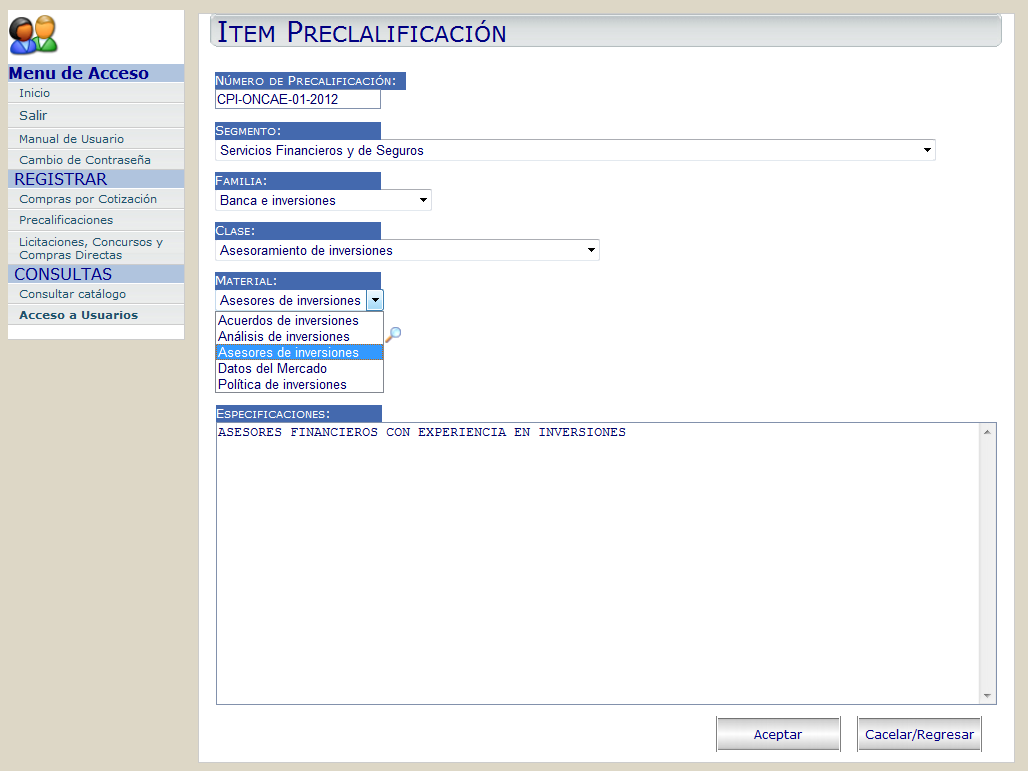 4. MATERIAL: Asesores de Inversiones
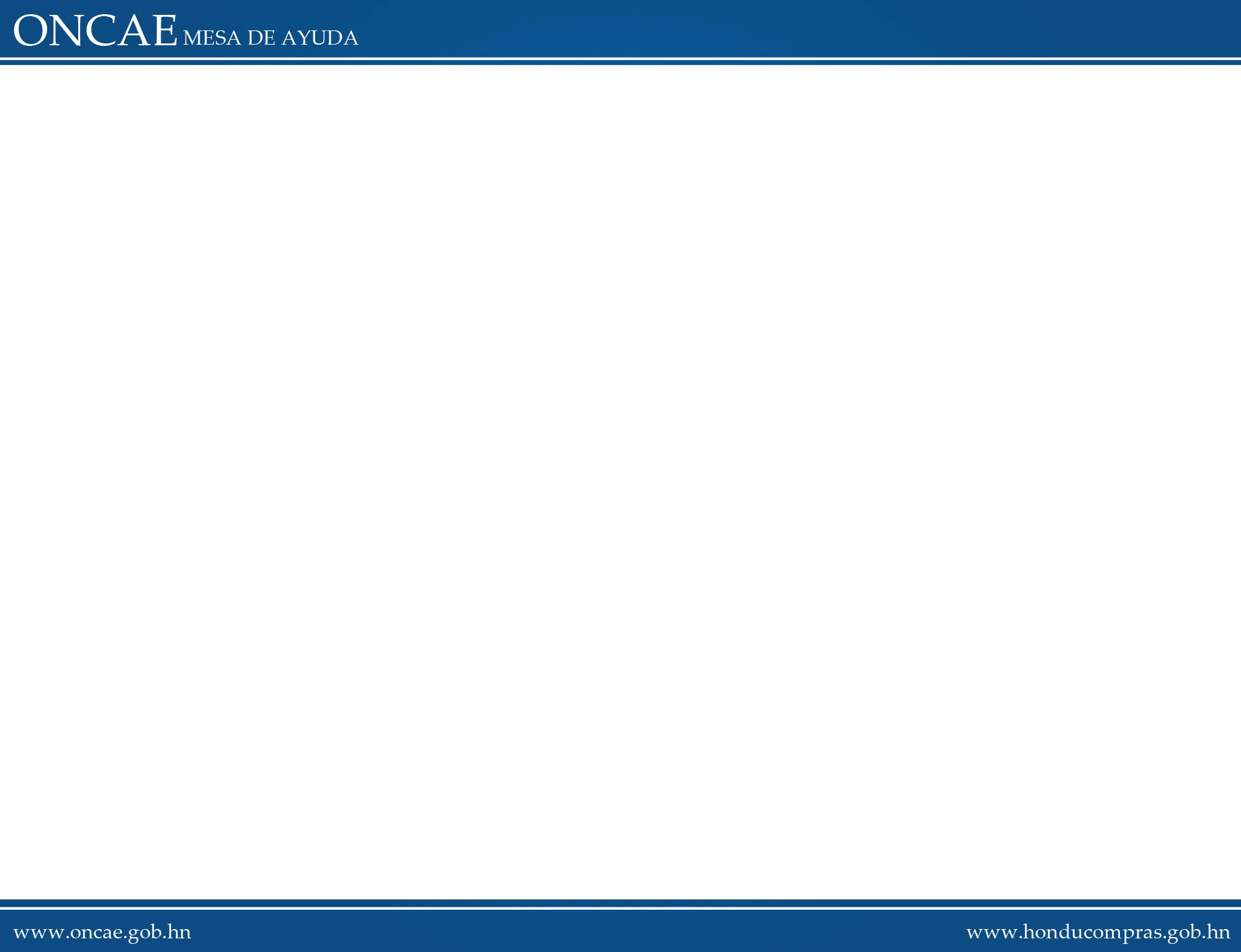 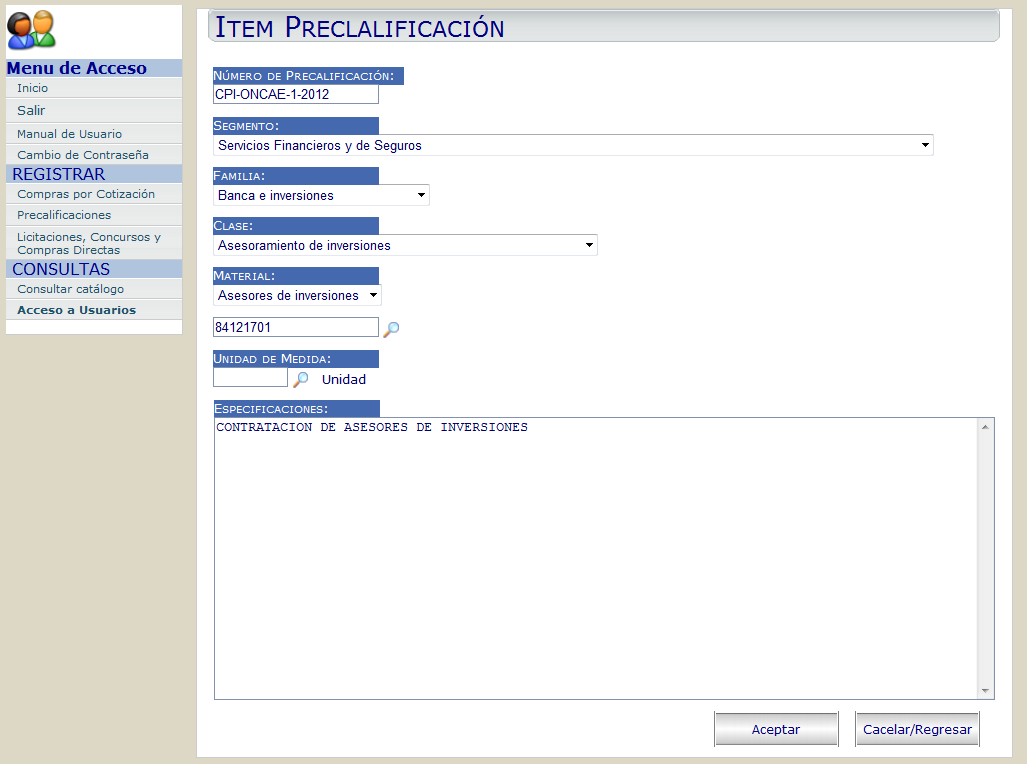 Automáticamente nos indicará el código del bien o servicio
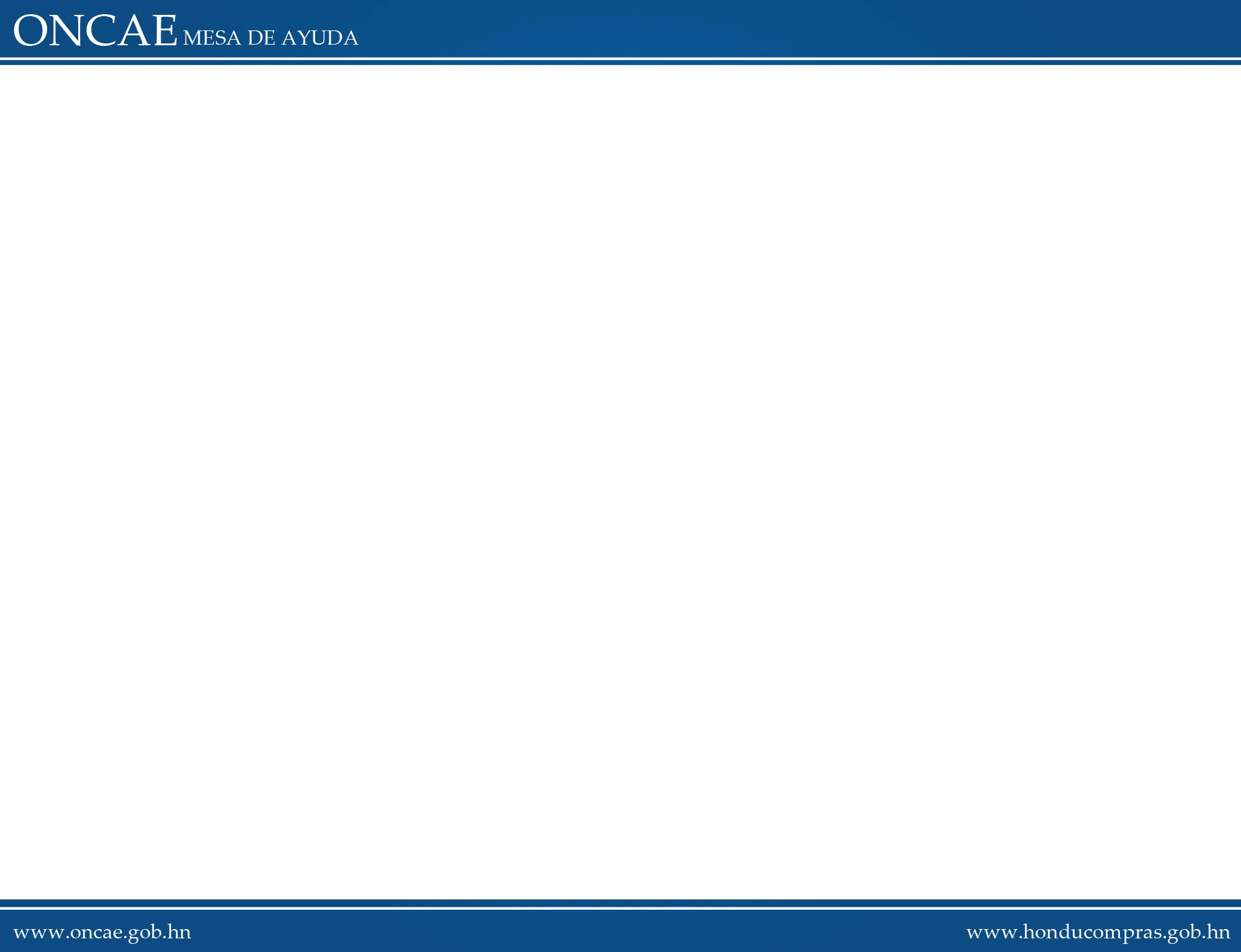 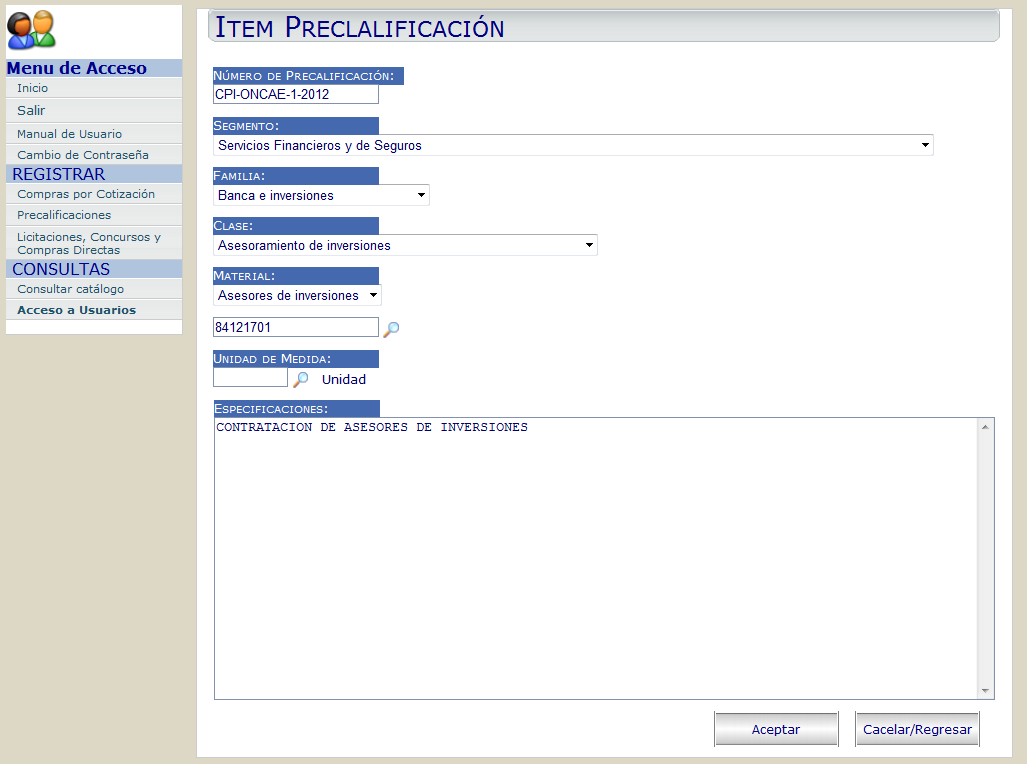 Para agregar el Código de Unidad de Medida dar Clic en la Lupa
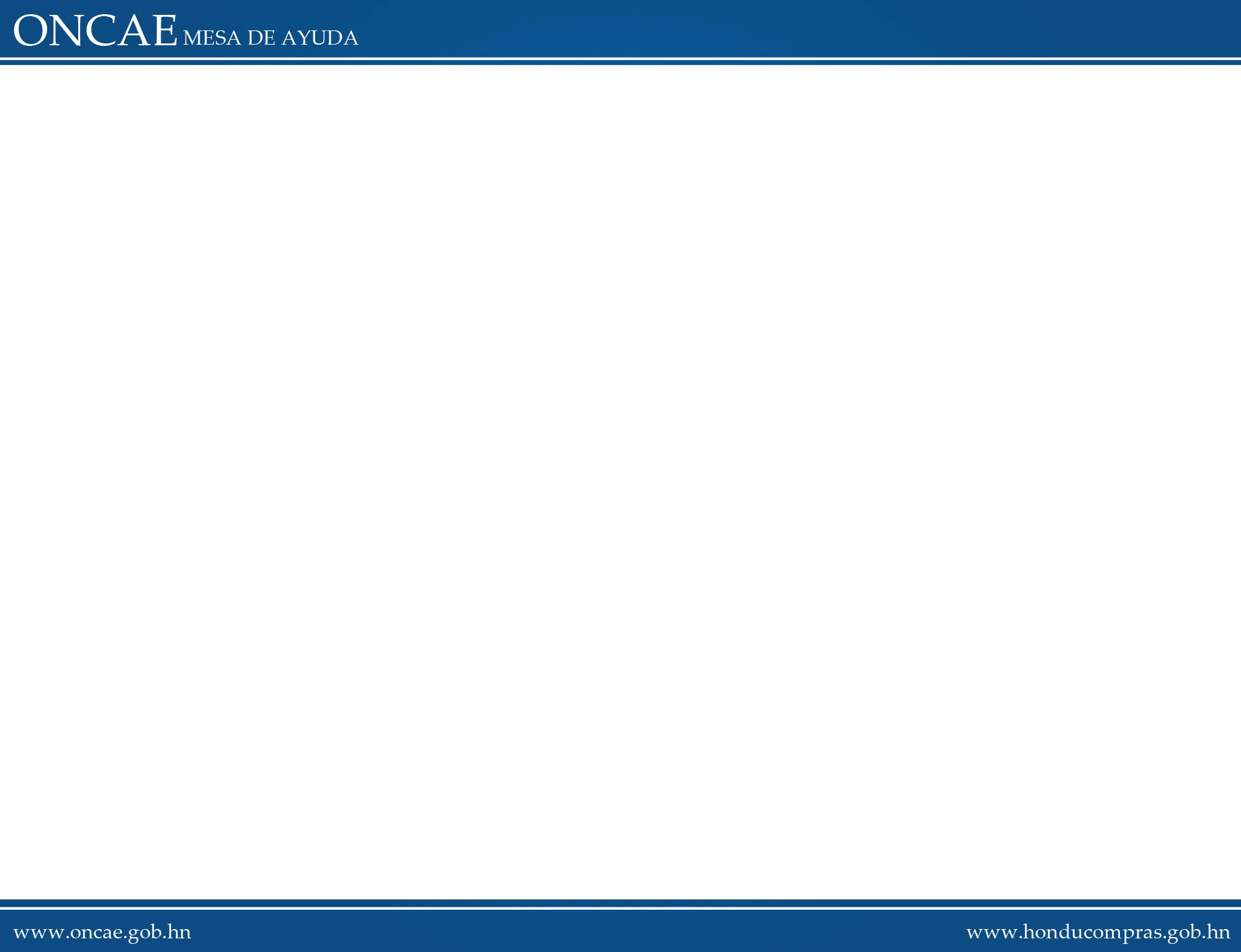 Se abrirá una ventana emergente para buscar la Unidad de Medida
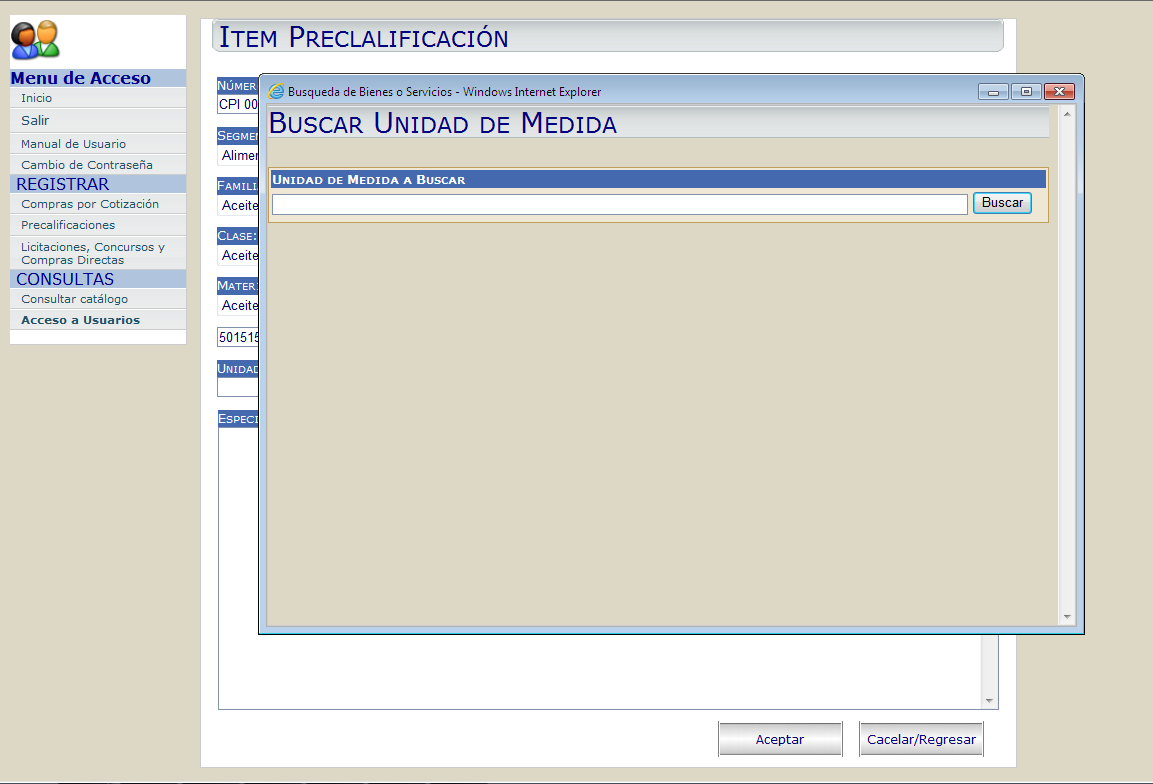 NOTA: Qué hacer si no aparece esta ventana ? Deberá deshabilitar el bloqueo de ventanas emergentes para su explorador de Internet .
Herramientas > Bloqueador de ventanas emergentes  > Desactivar el bloqueador de elementos emergentes.
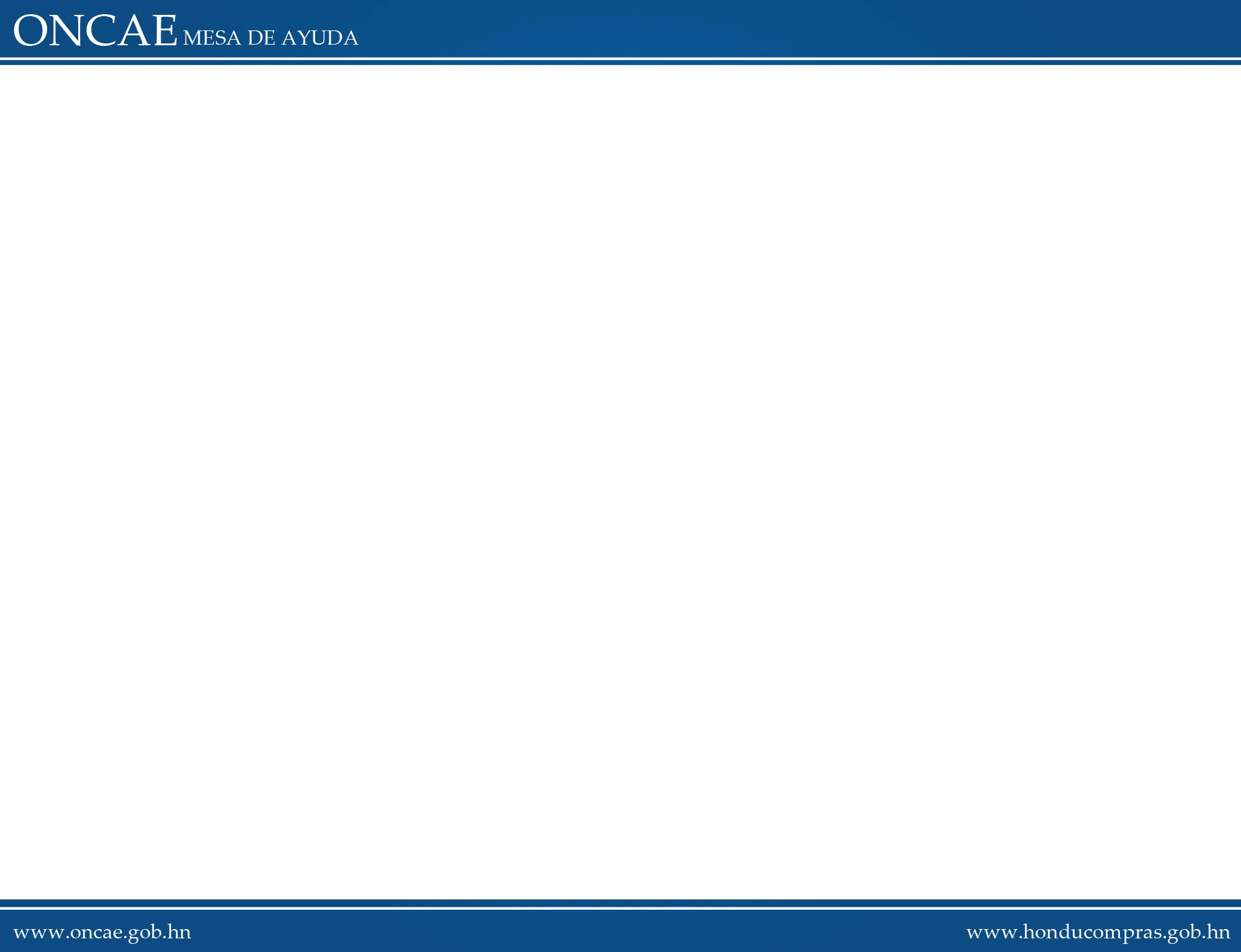 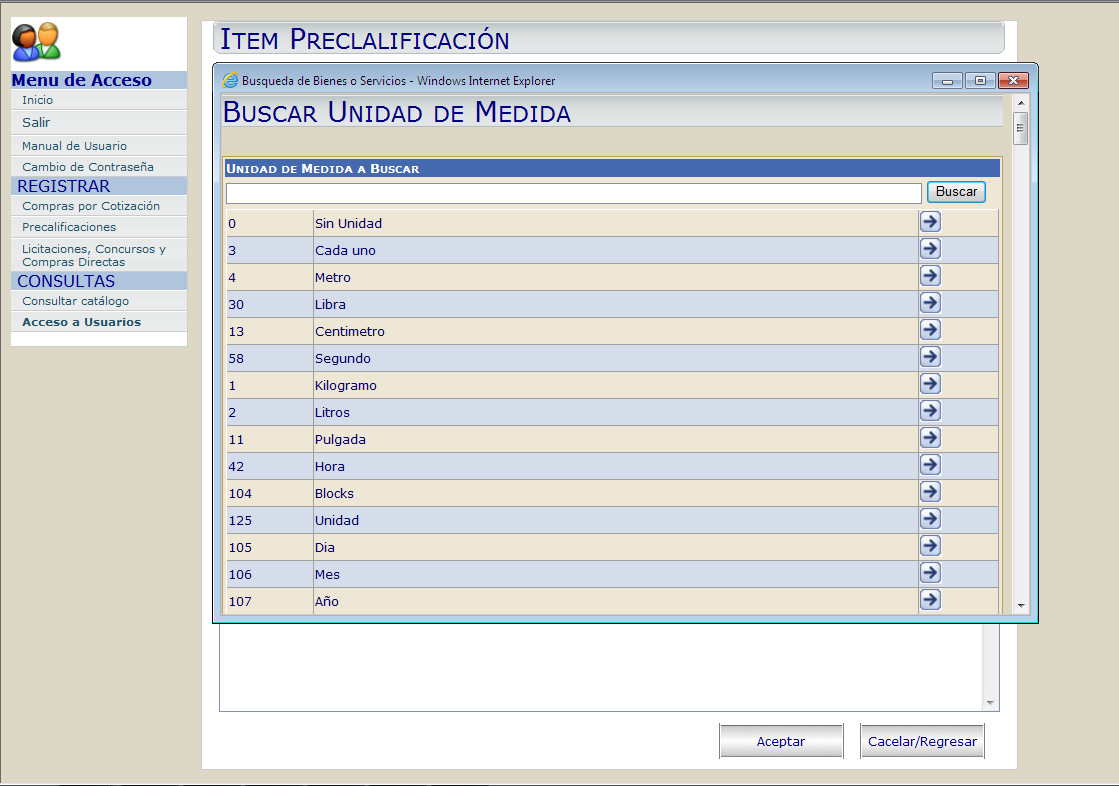 Para agregar la medida en la que se adquiere el bien o servicio, dar CLIC en la flecha.
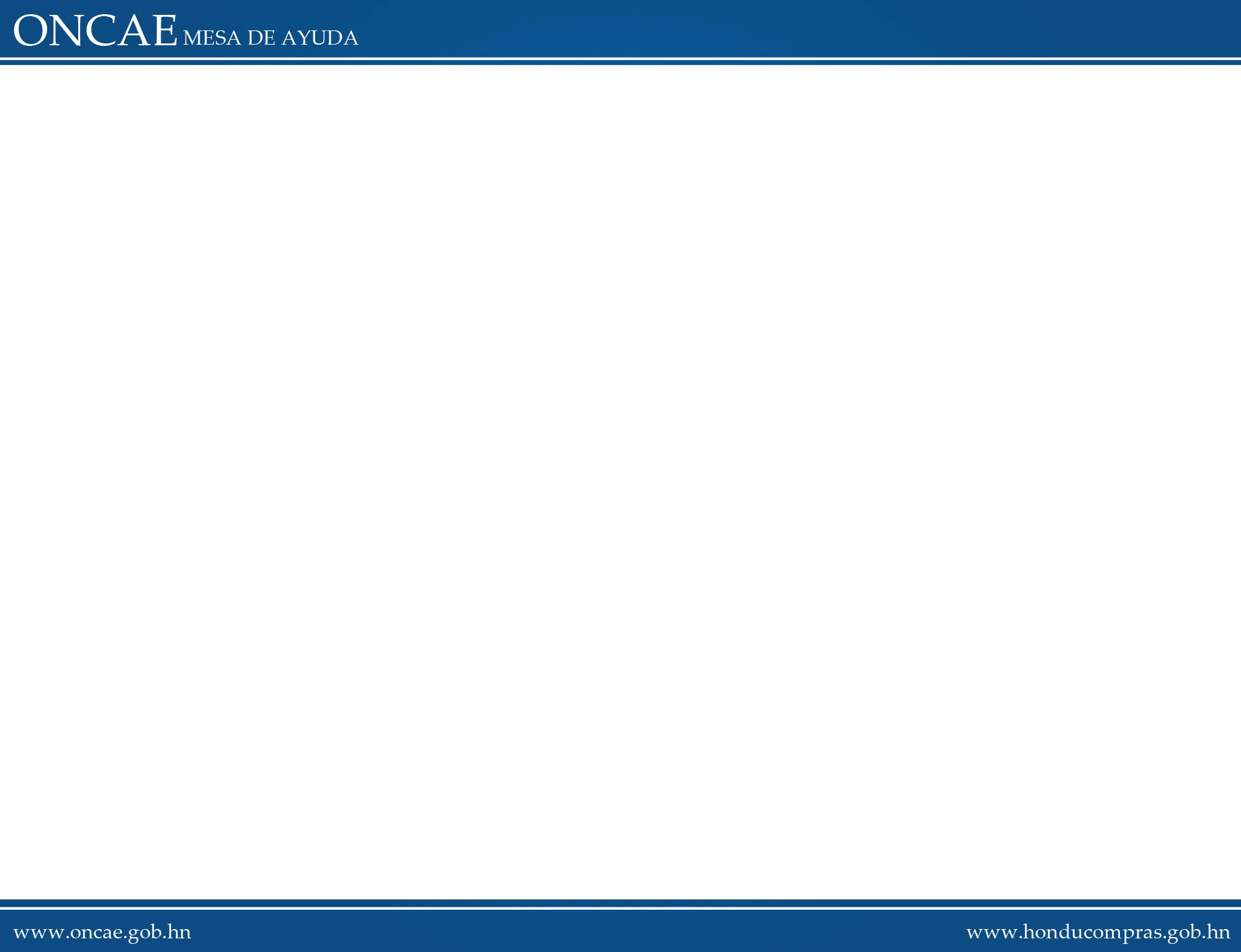 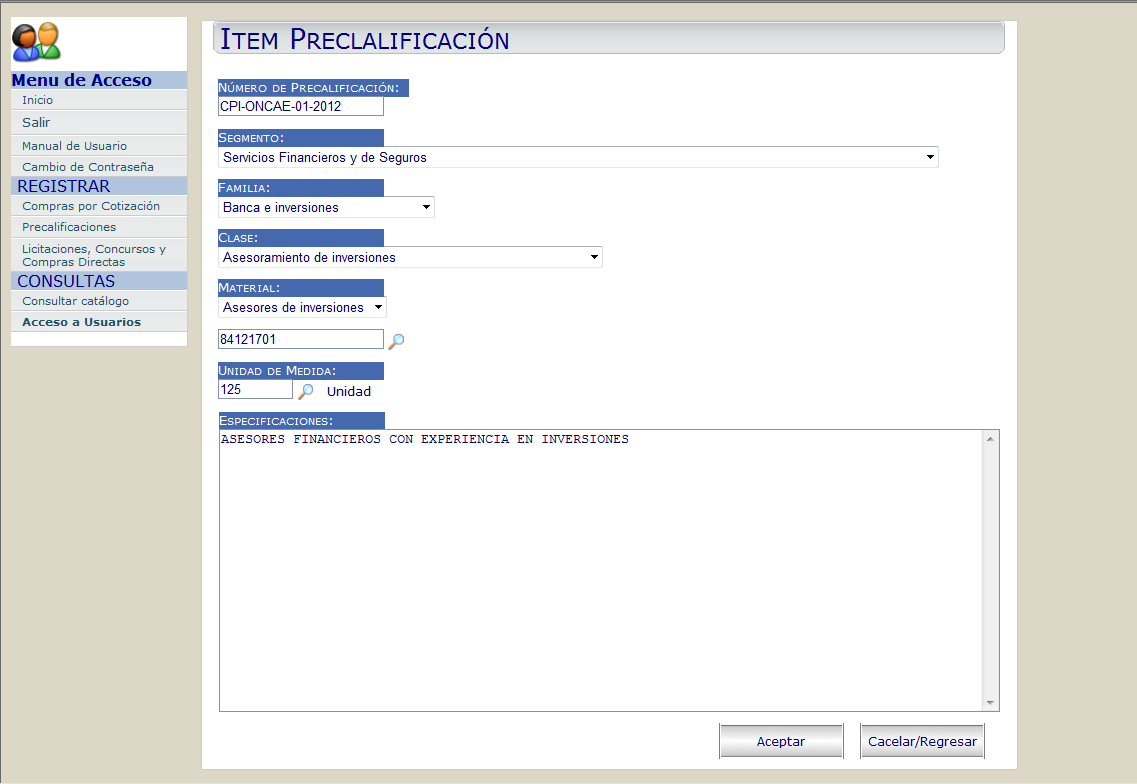 Se agregará el código
Especificaciones del bien o servicio a adquirir: 
Ejemplo: servicio de Asesoría de Inversiones para el área de Contabilidad
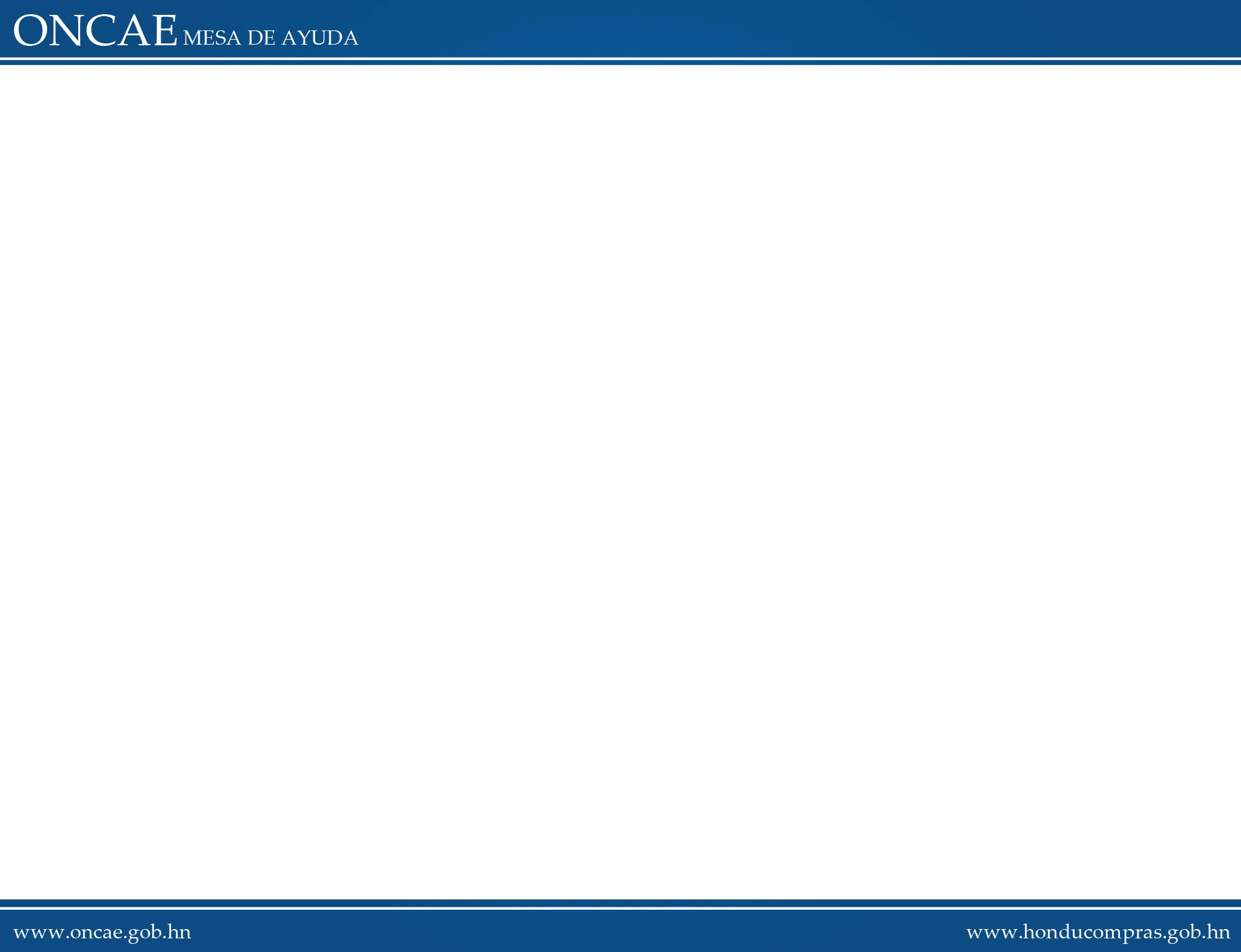 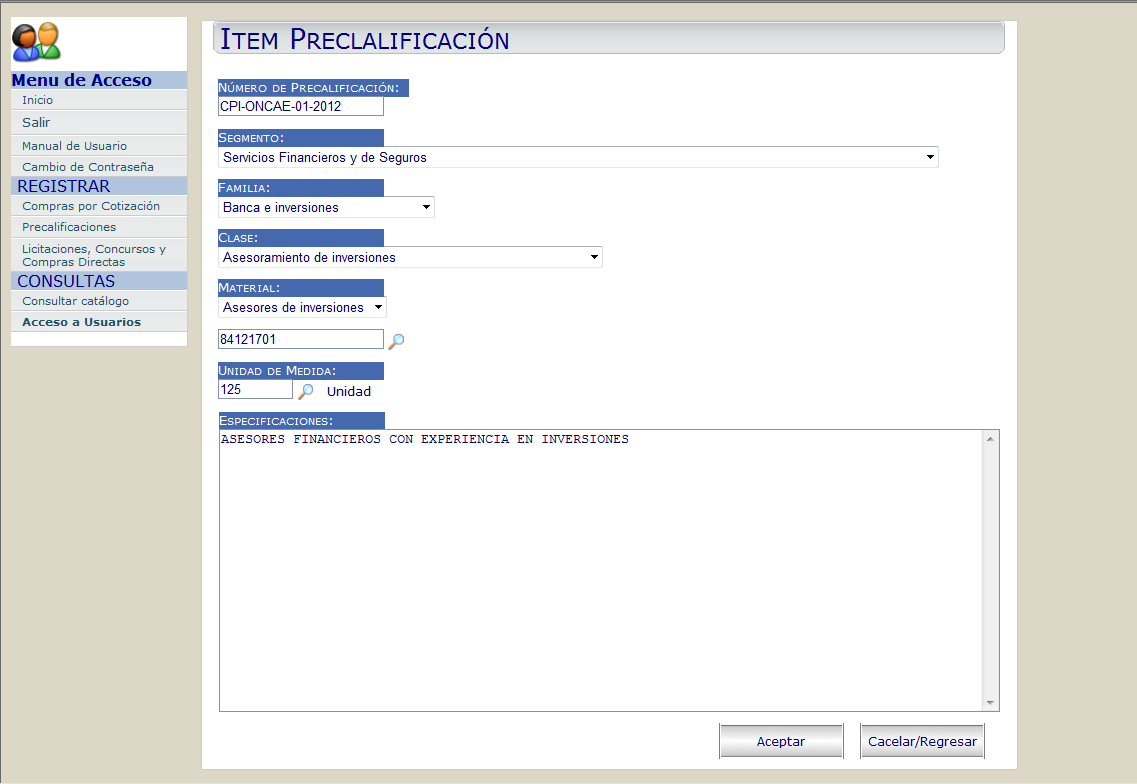 Al finalizar dar Clic en Aceptar
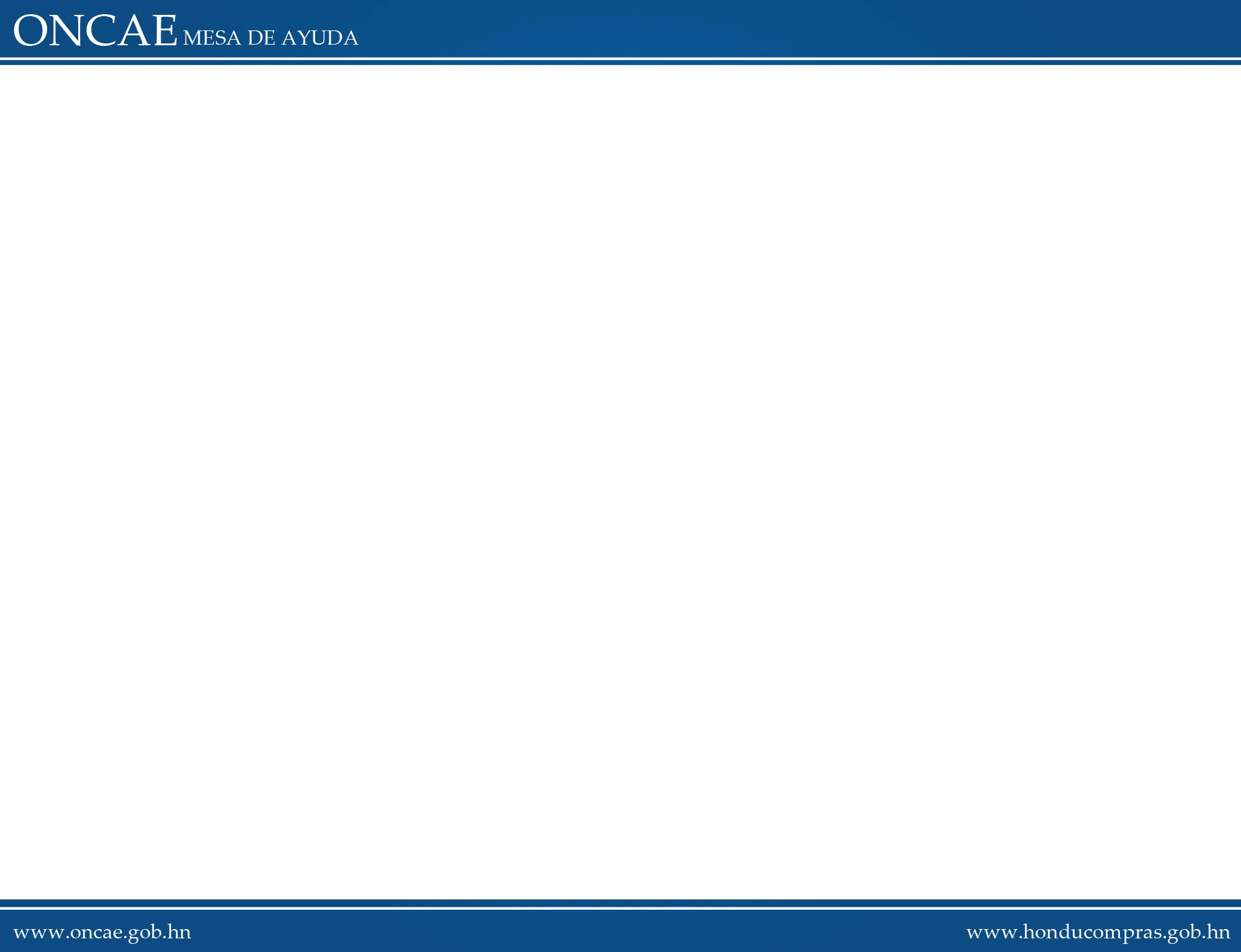 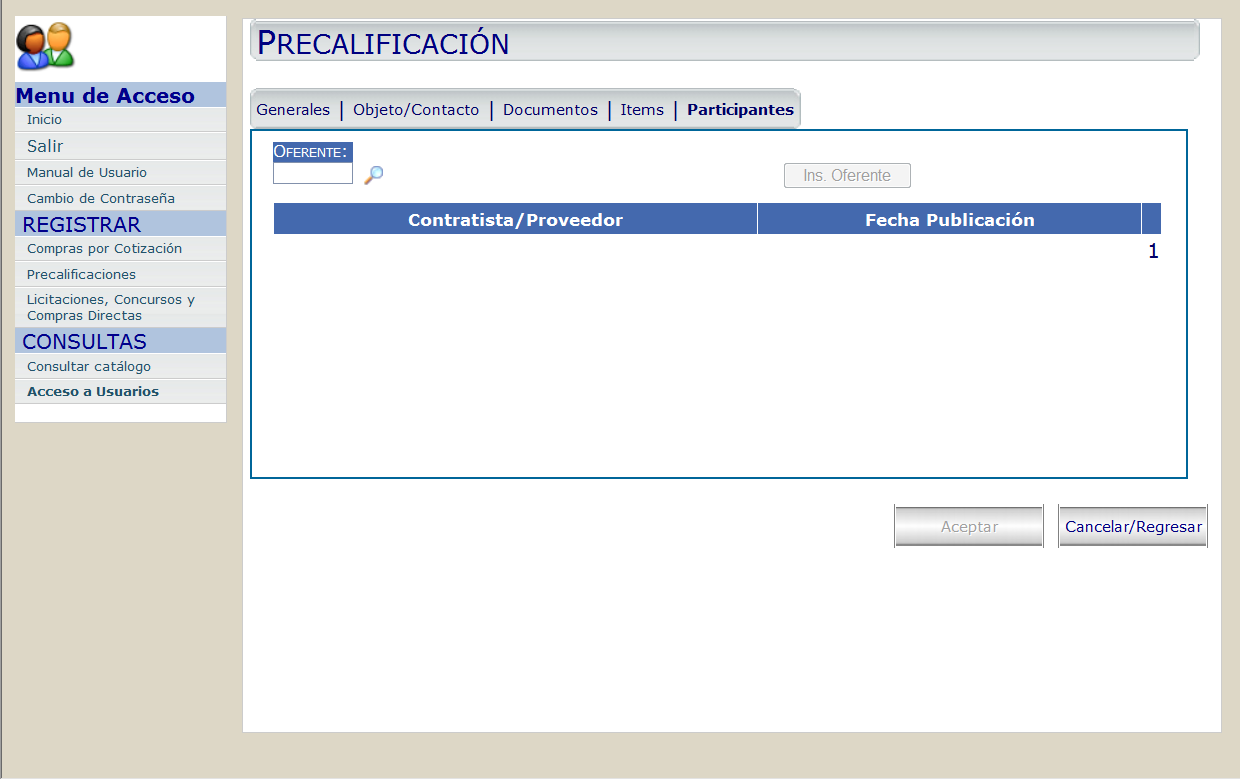 No se pueden agregar participantes 
Hasta que se realice la recepción y apertura de Ofertas
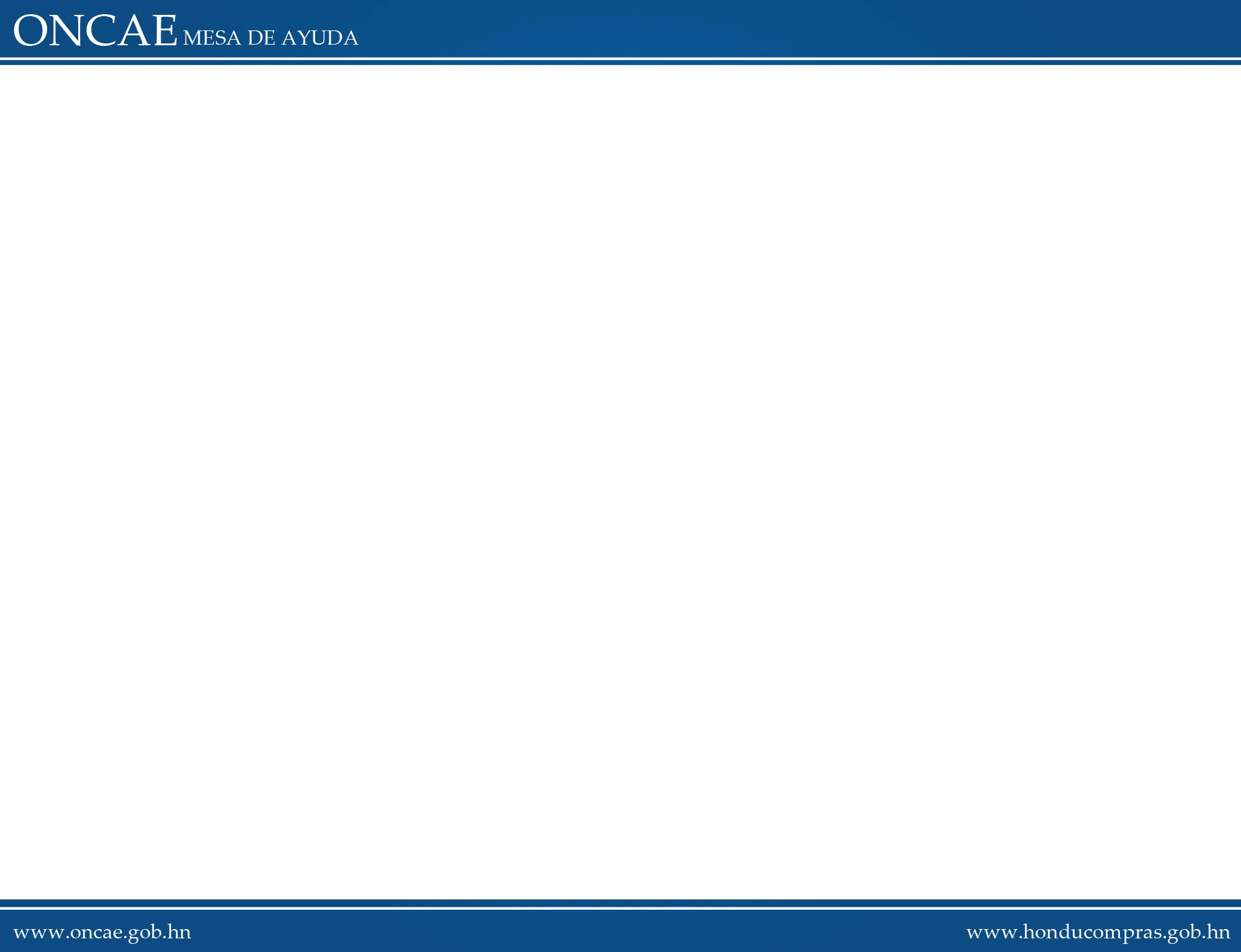 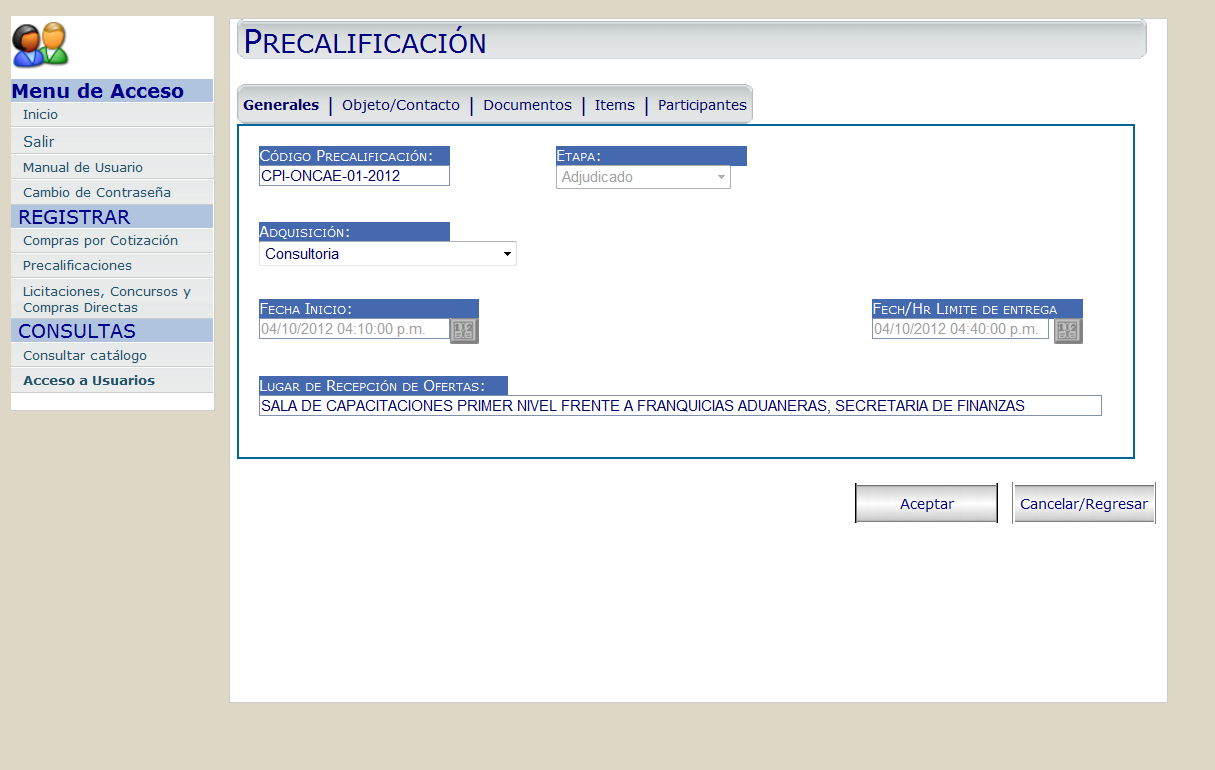 Nos regresará al tab de Generales
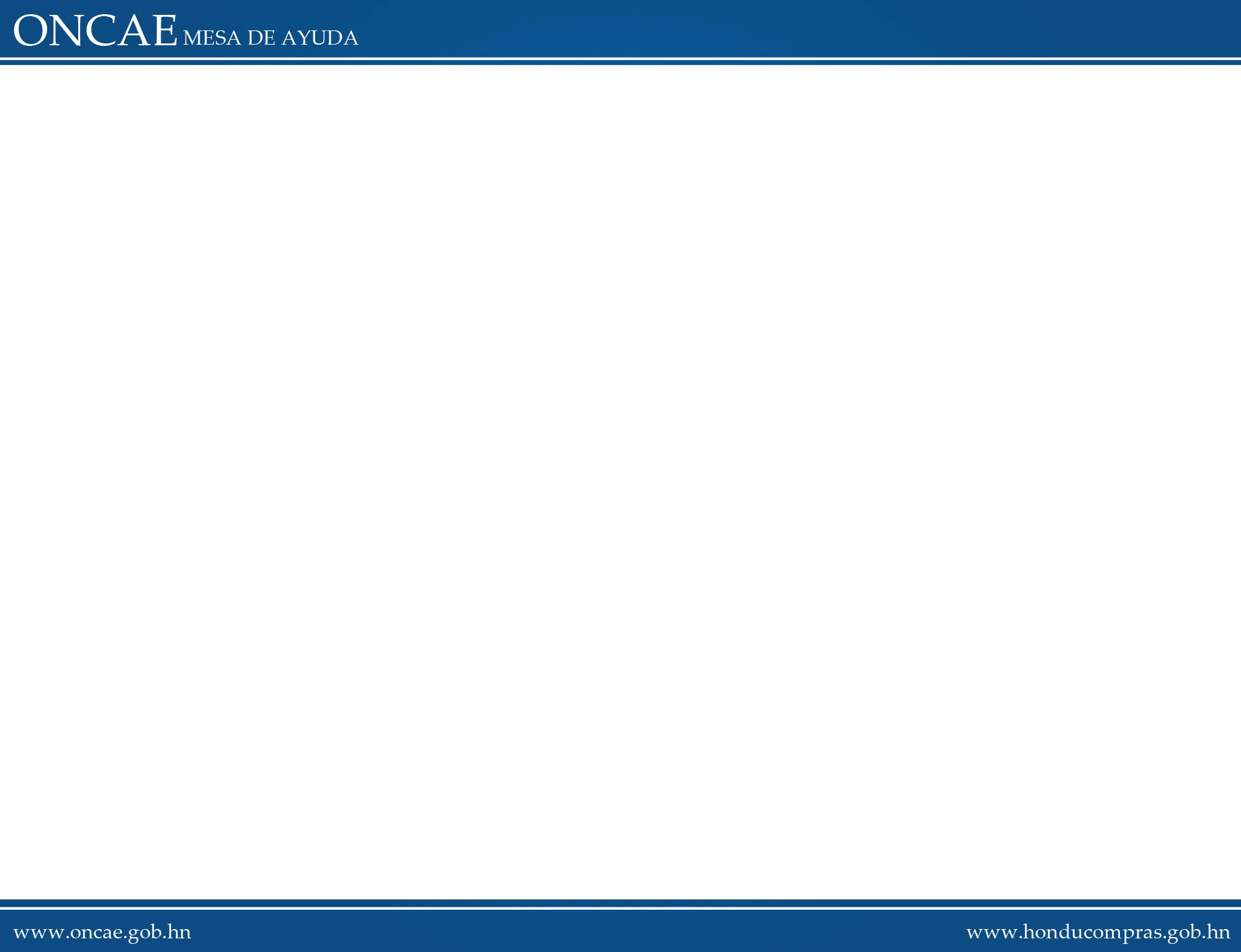 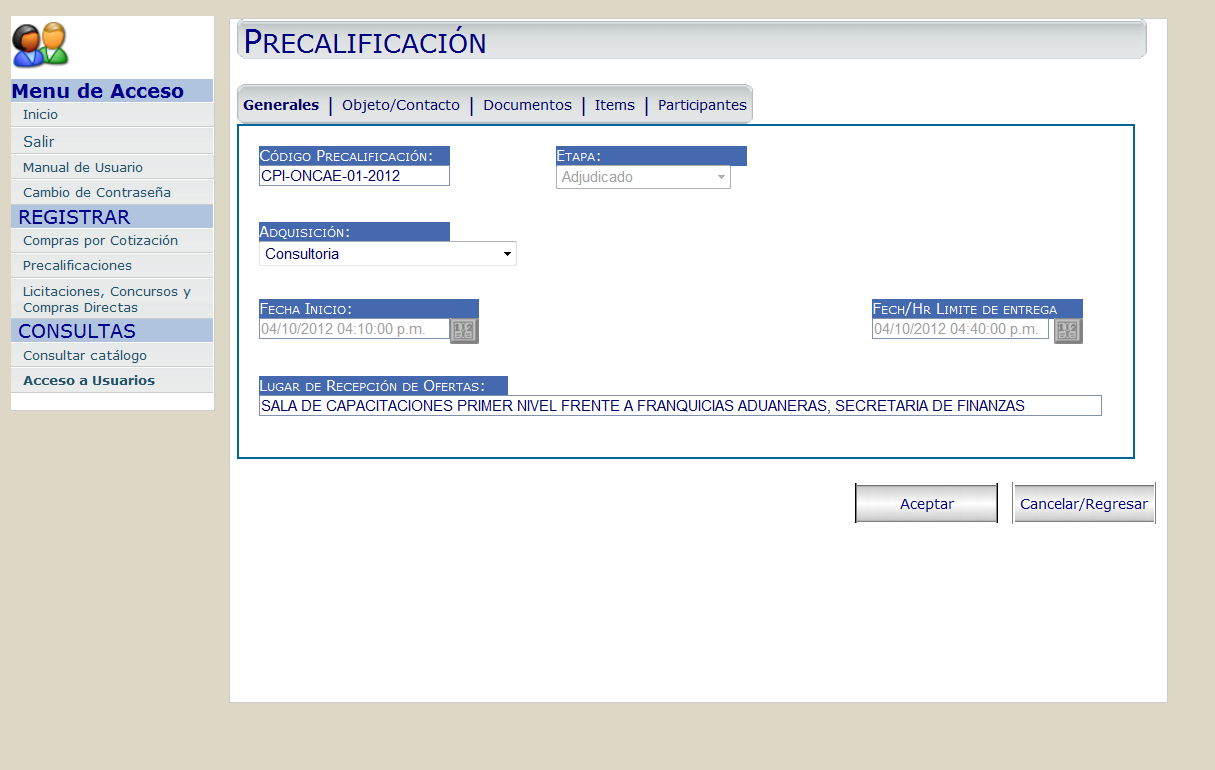 Para continuar dar CLIC en Cancelar/ Regresar
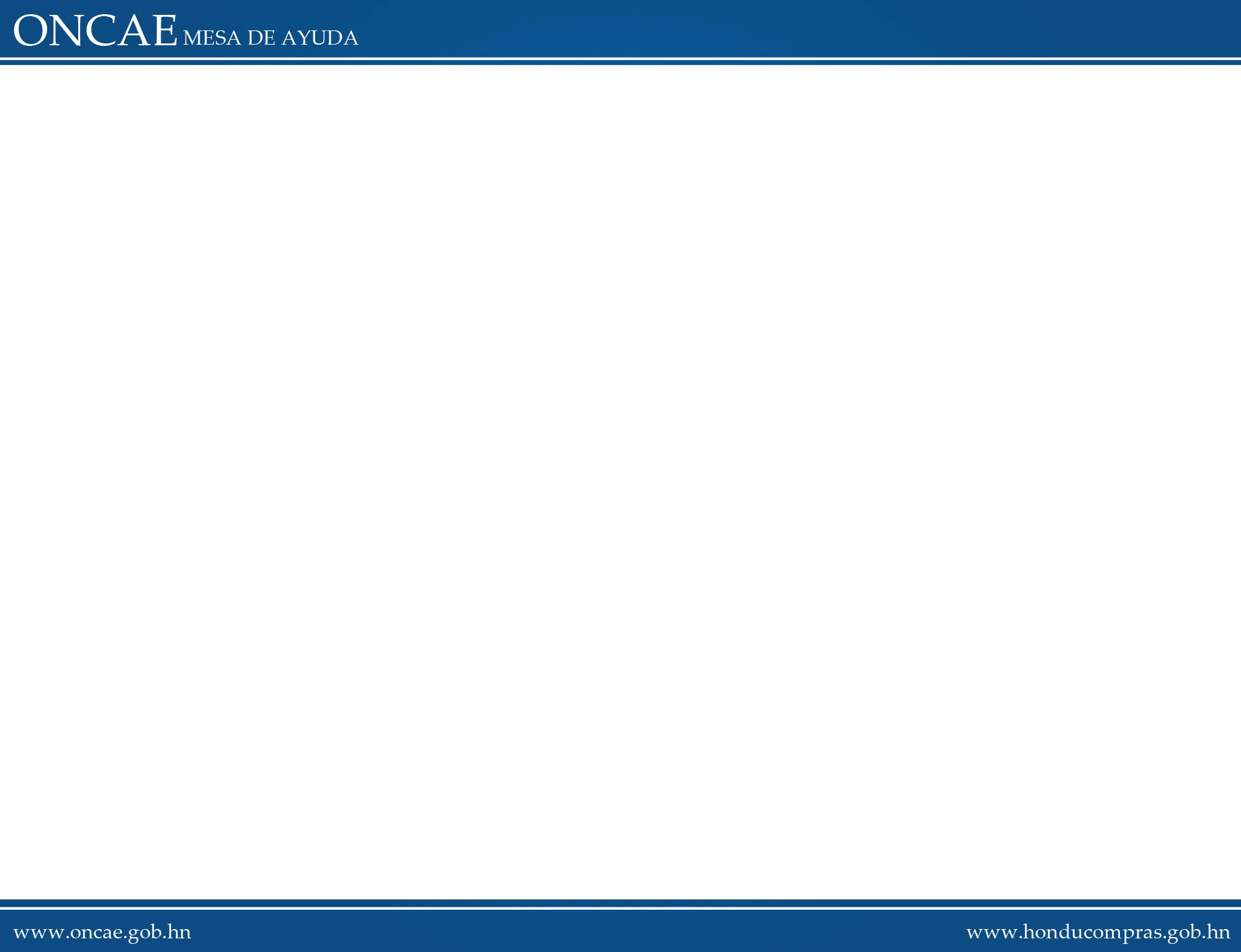 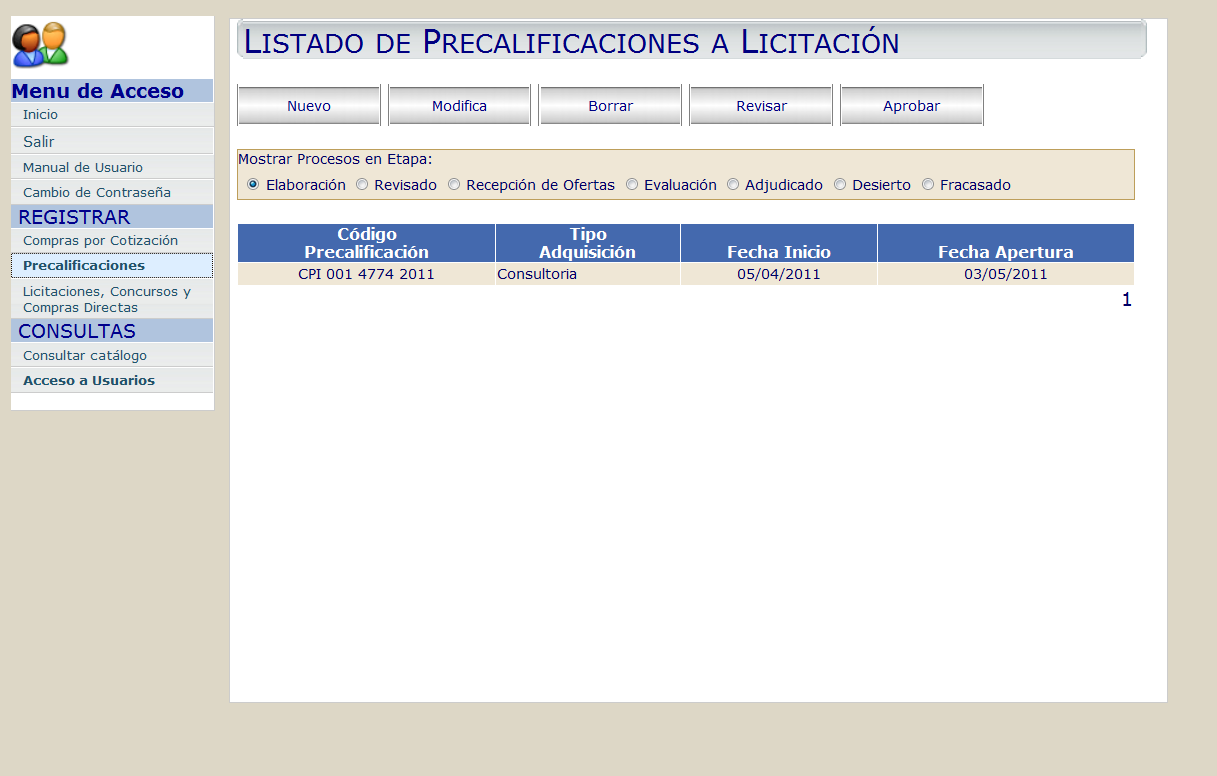 En la barra de estado el proceso se encuentra en etapa de Elaboración
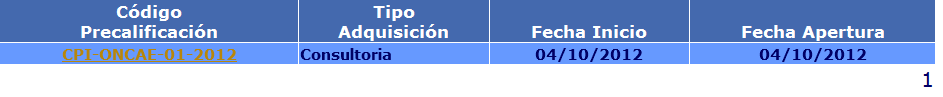 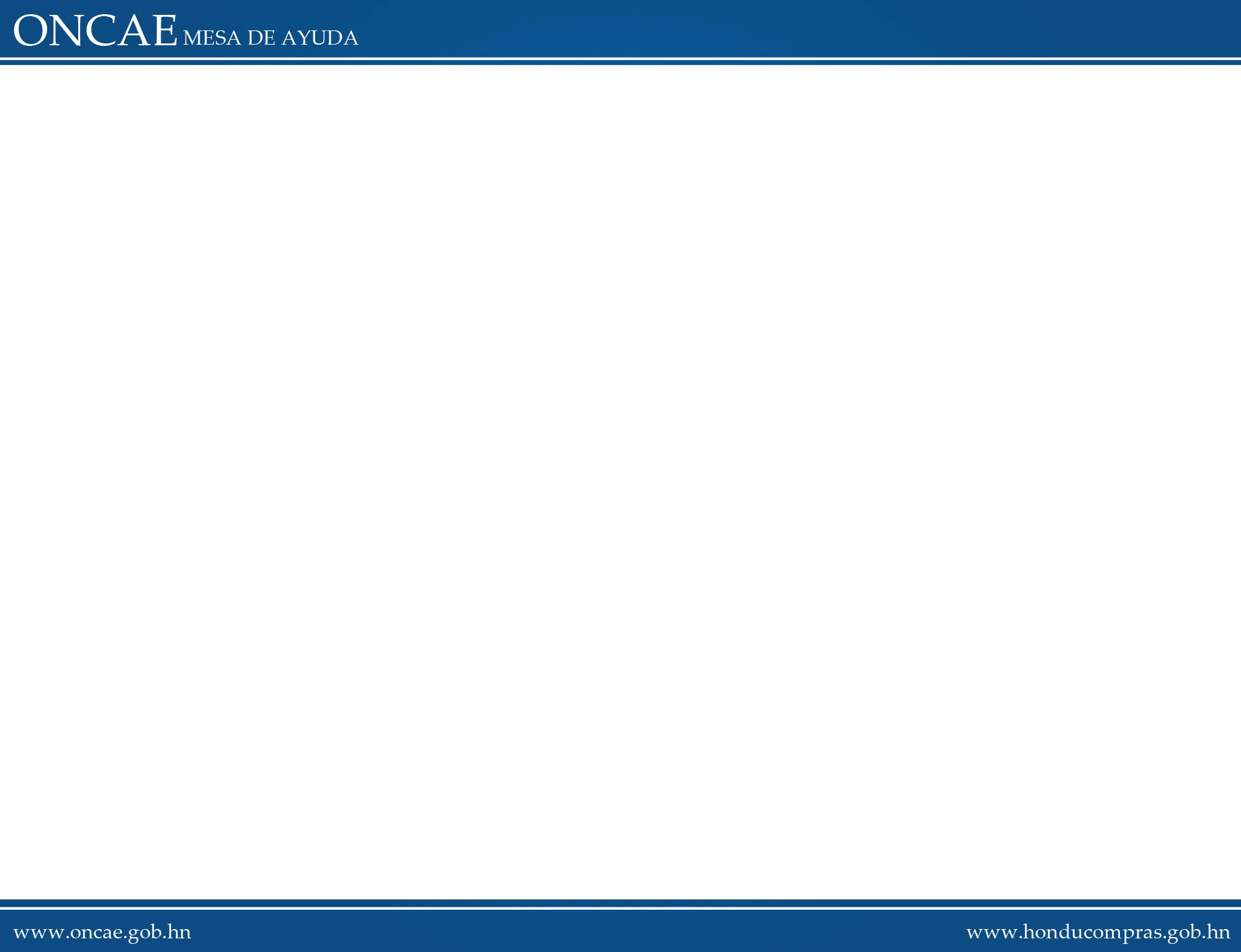 REVISION
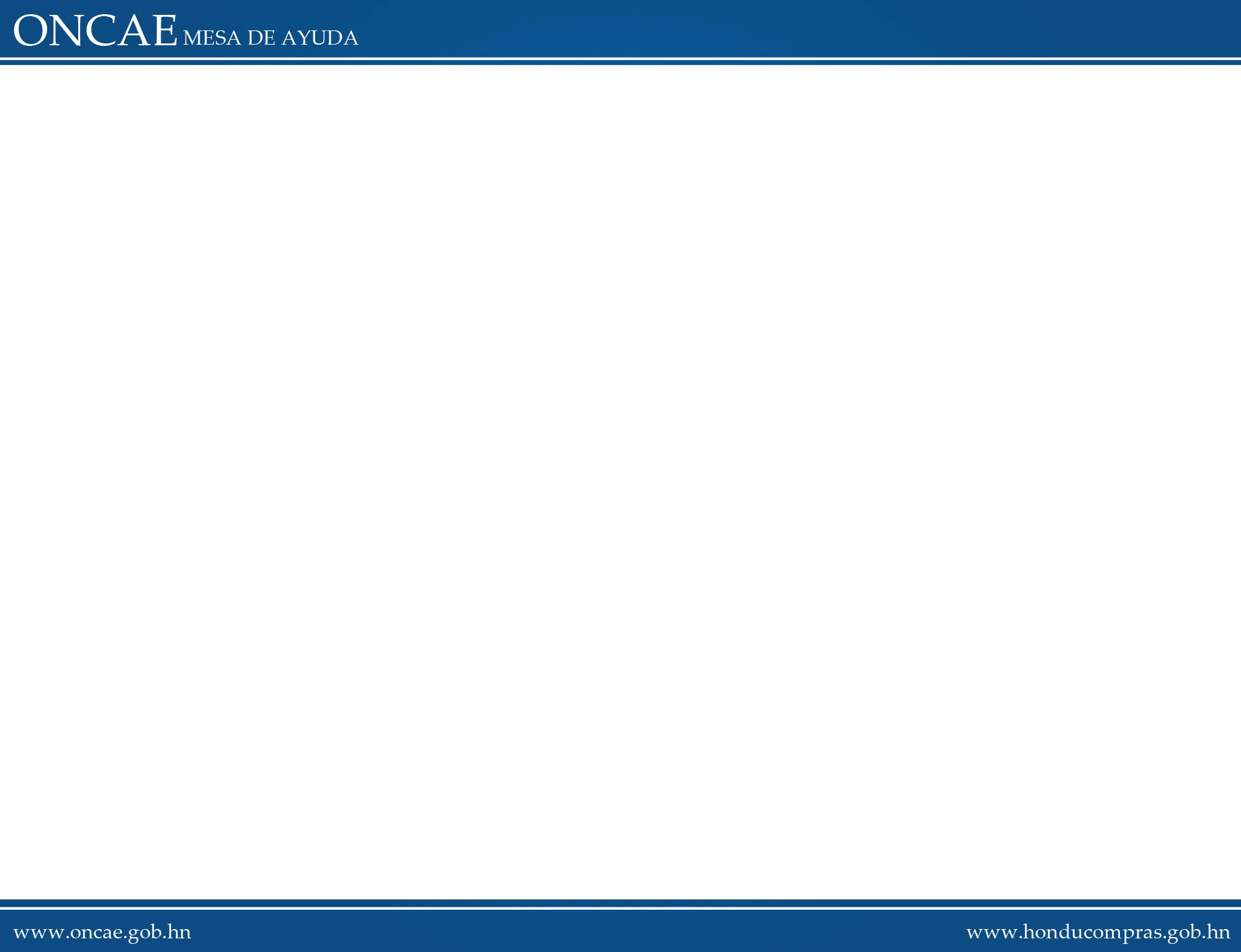 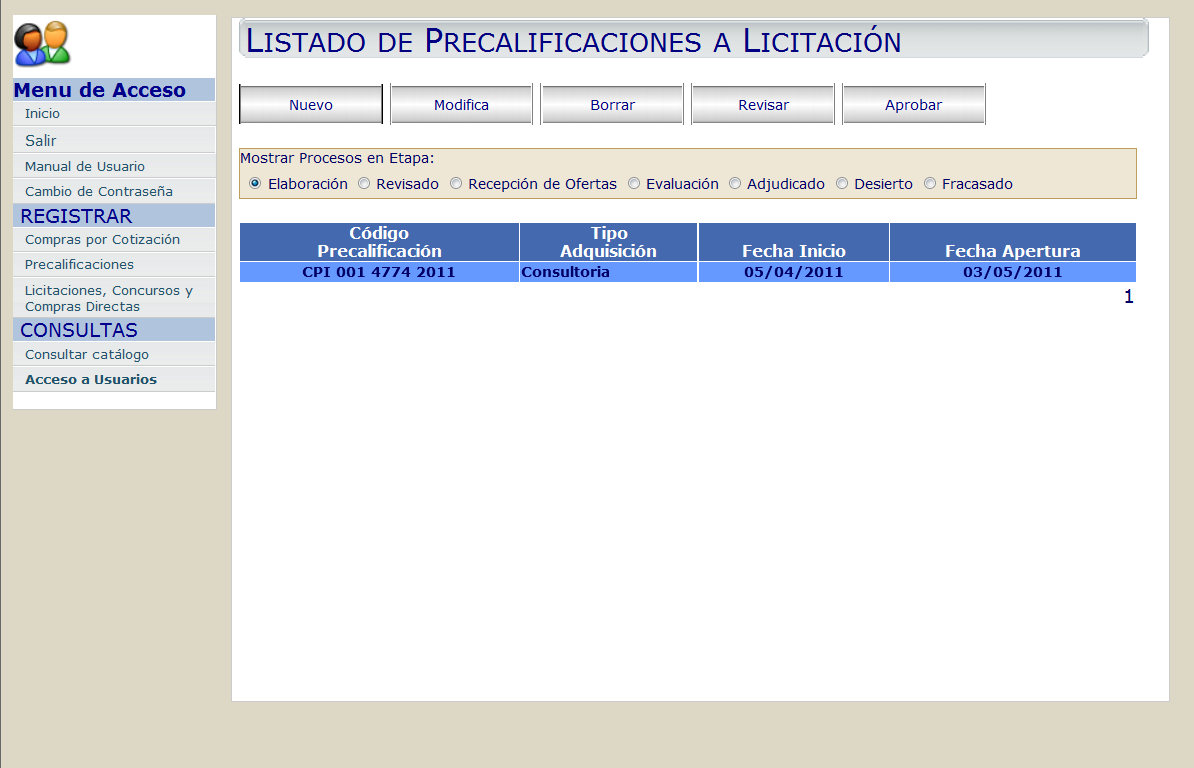 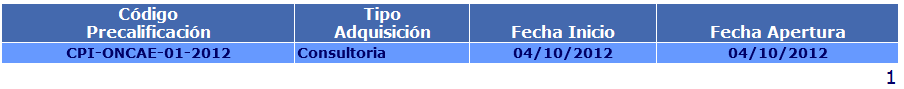 Para continuar a la siguiente etapa es necesario Revisar el Proceso
1. En la barra de Tareas: seleccionar el proceso hasta tornarse en azul.
2. Dar Clic en Revisar
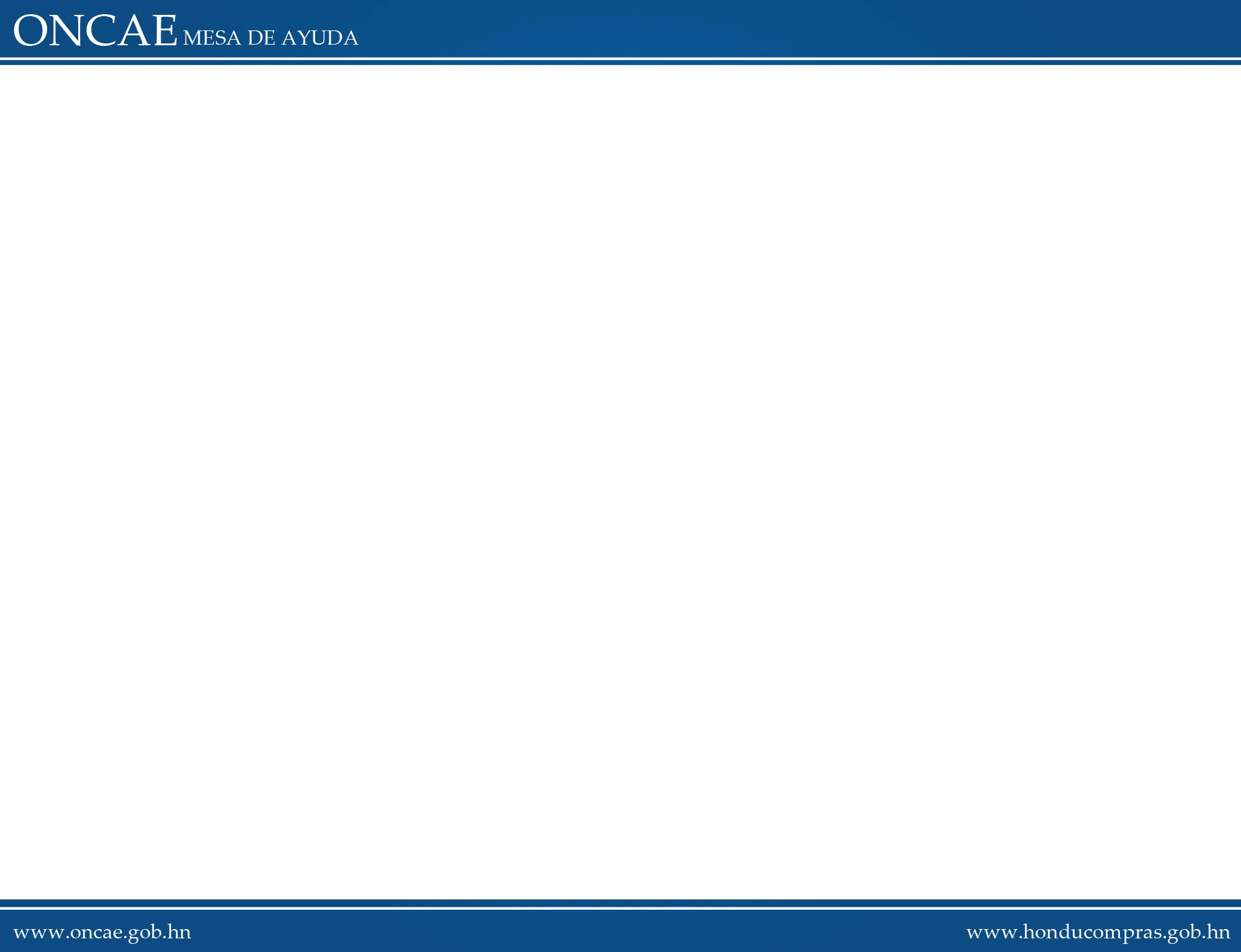 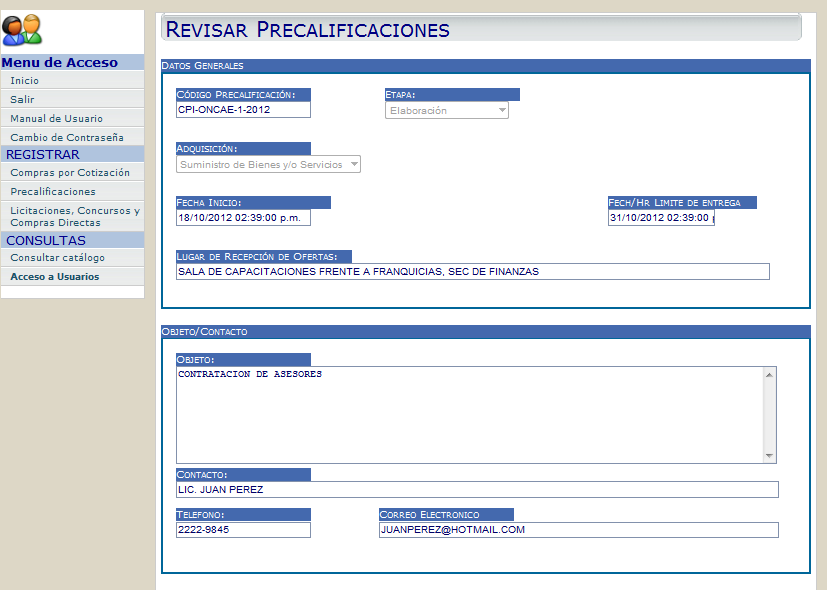 Aparecerán todos los datos que ingresó el perfil de Elaboración
Al terminar de revisar dar Clic en Revisado
Al finalizar la revisión, dar clic en Revisado
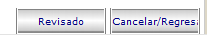 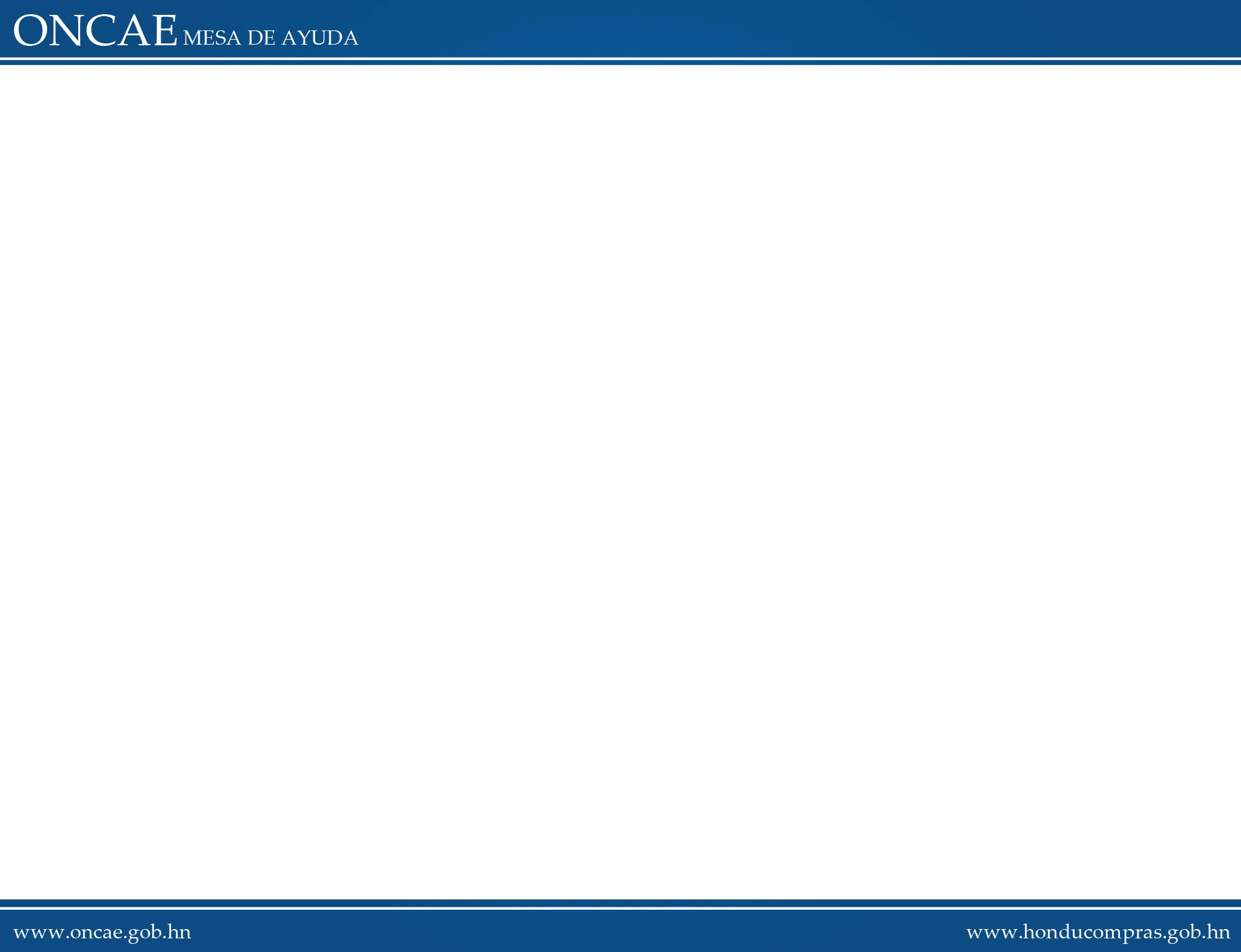 Ahora su proceso pasara 
A estado de revisado
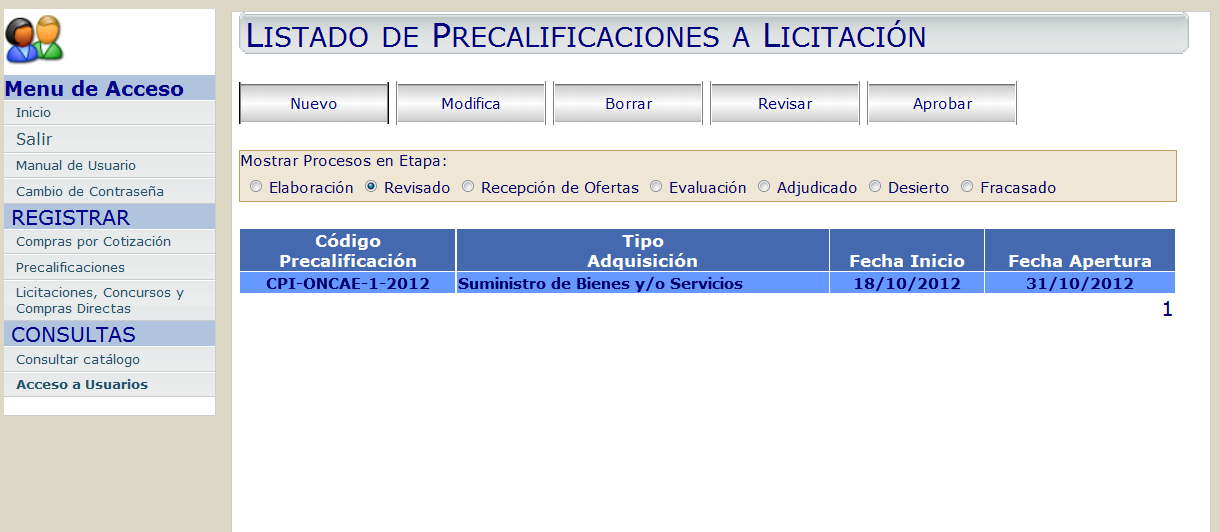 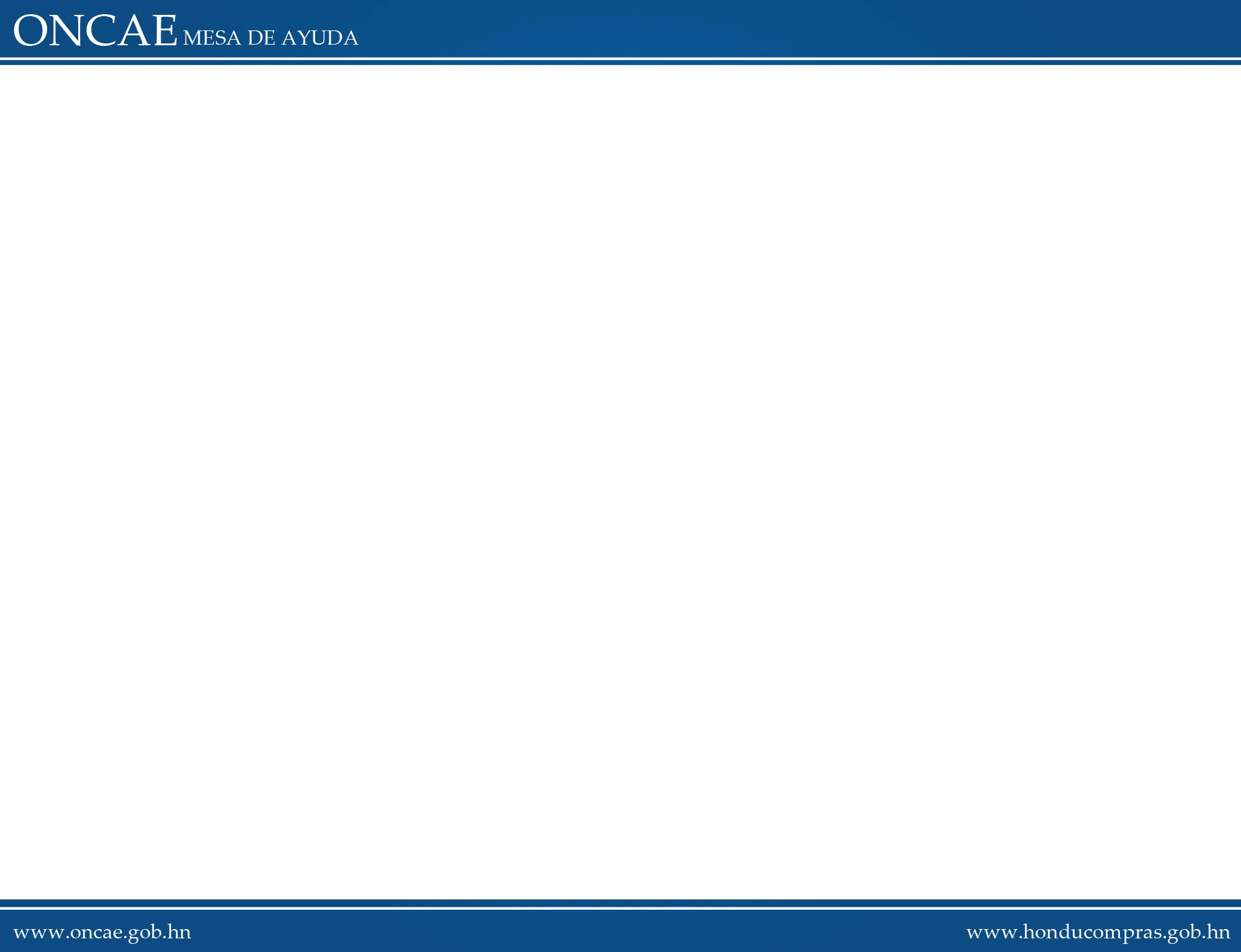 APROBACION
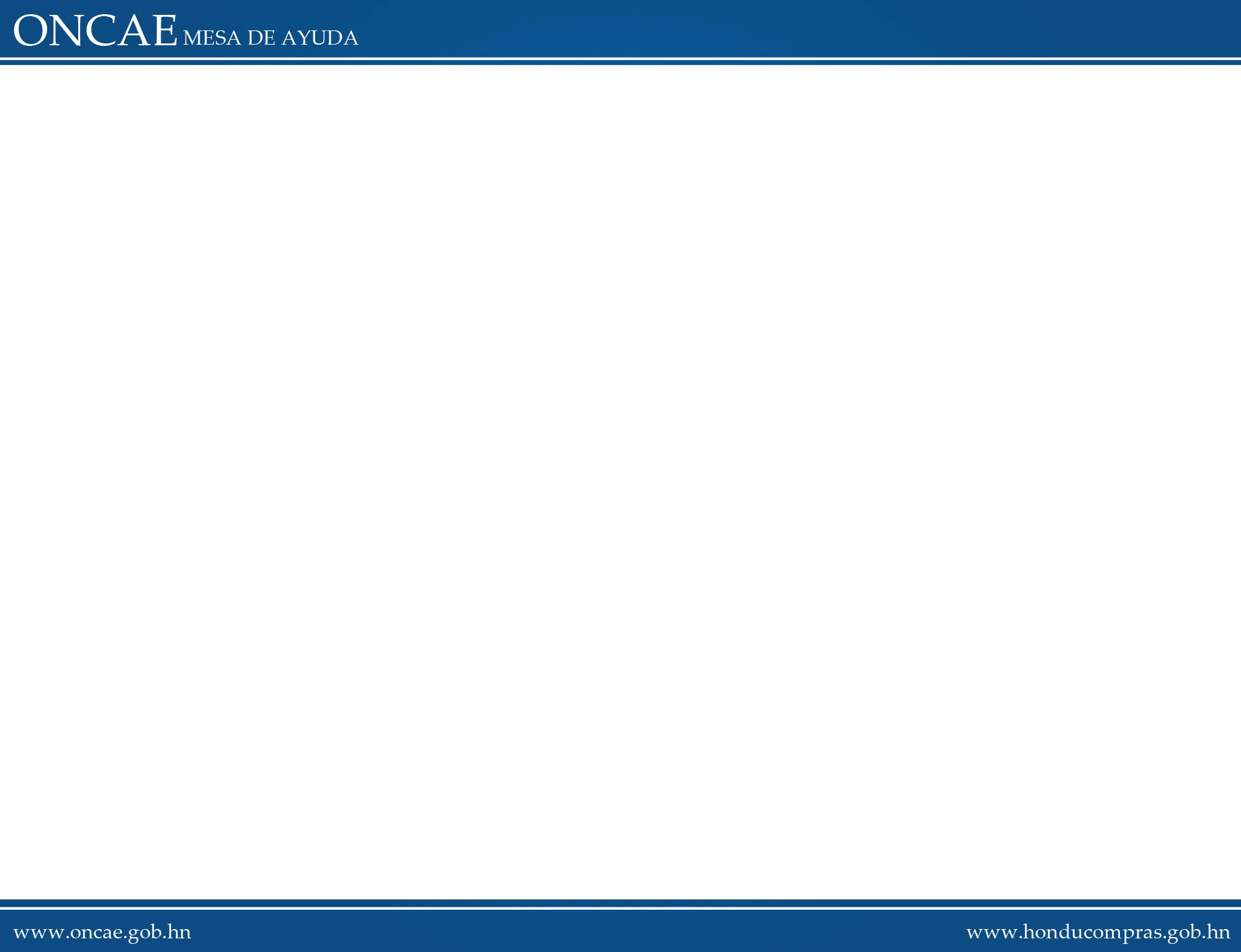 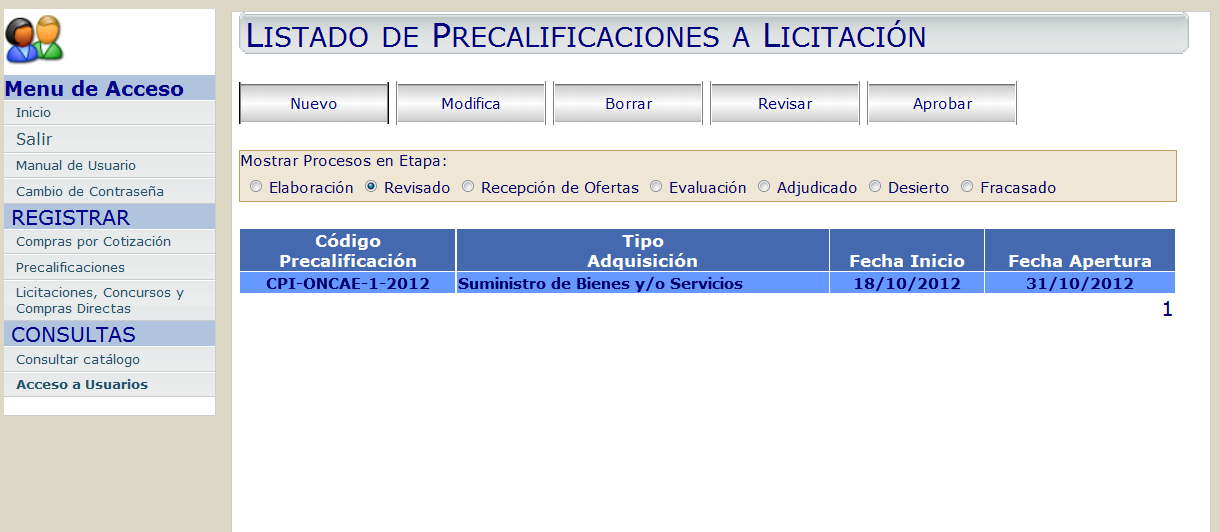 Para continuar la siguiente etapa es necesario Aprobar el proceso
1. Seleccione el proceso que está elaborando, una vez que lo seleccione correctamente se resaltará en azul.
2. Dar CLIC en APROBAR
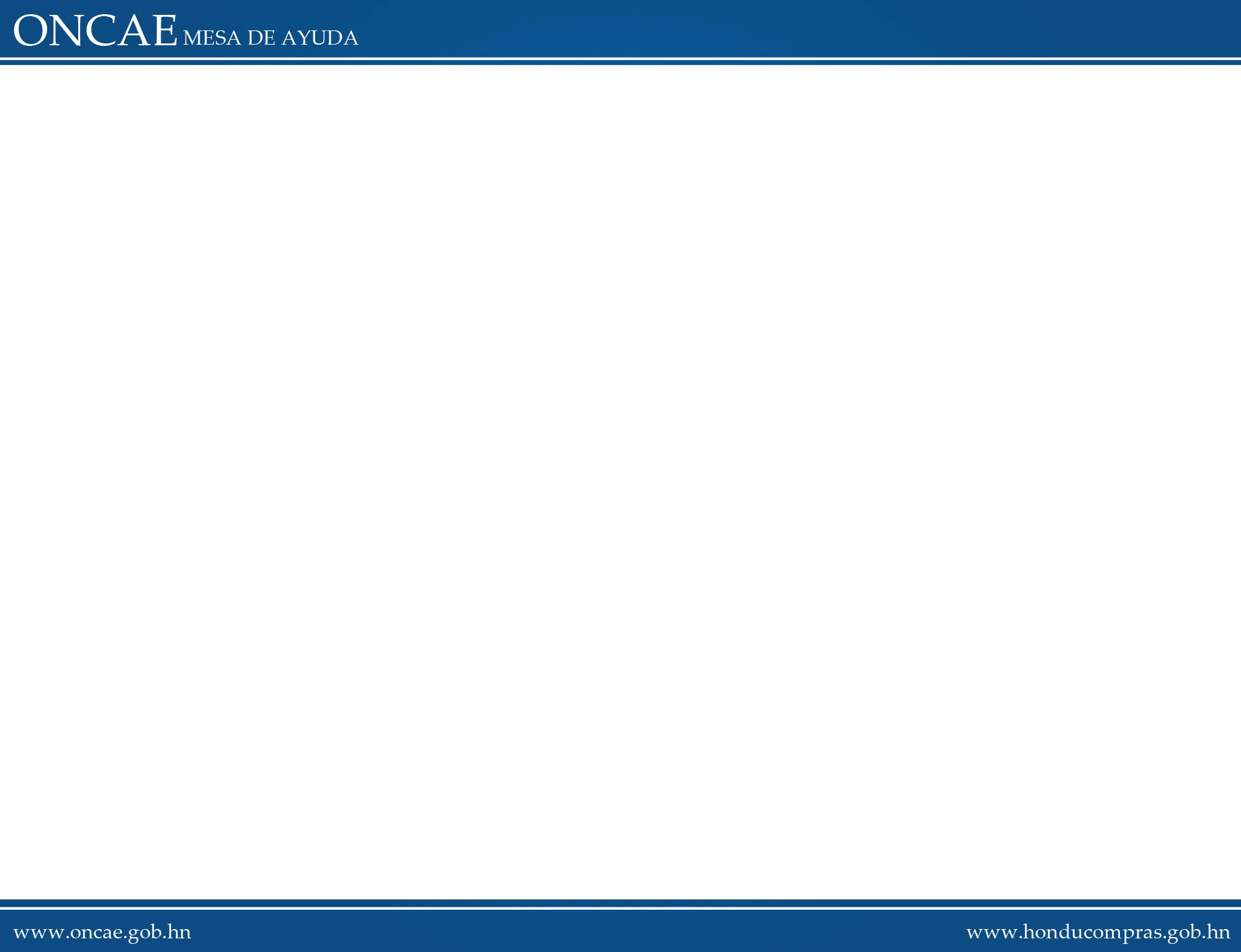 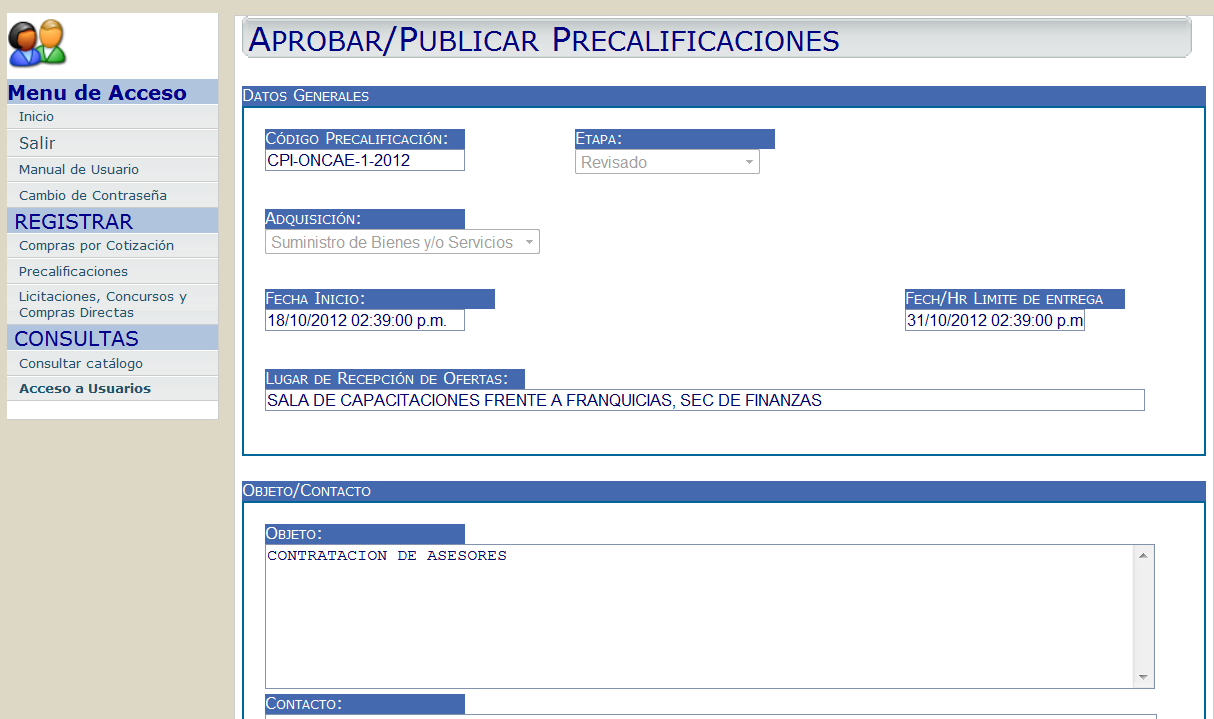 Aparecerán los datos que ingresó el perfil de Elaboración
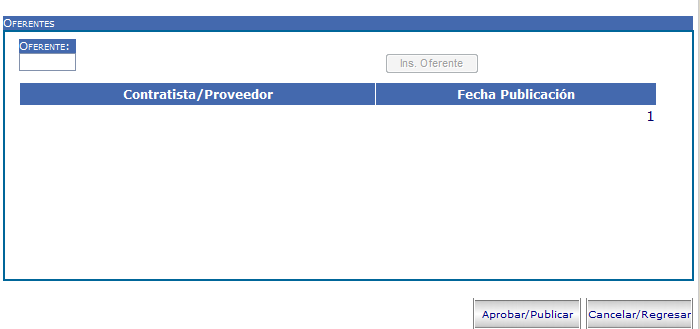 Al finalizar la Revisión, dar Clic en Aprobar/ Publicar
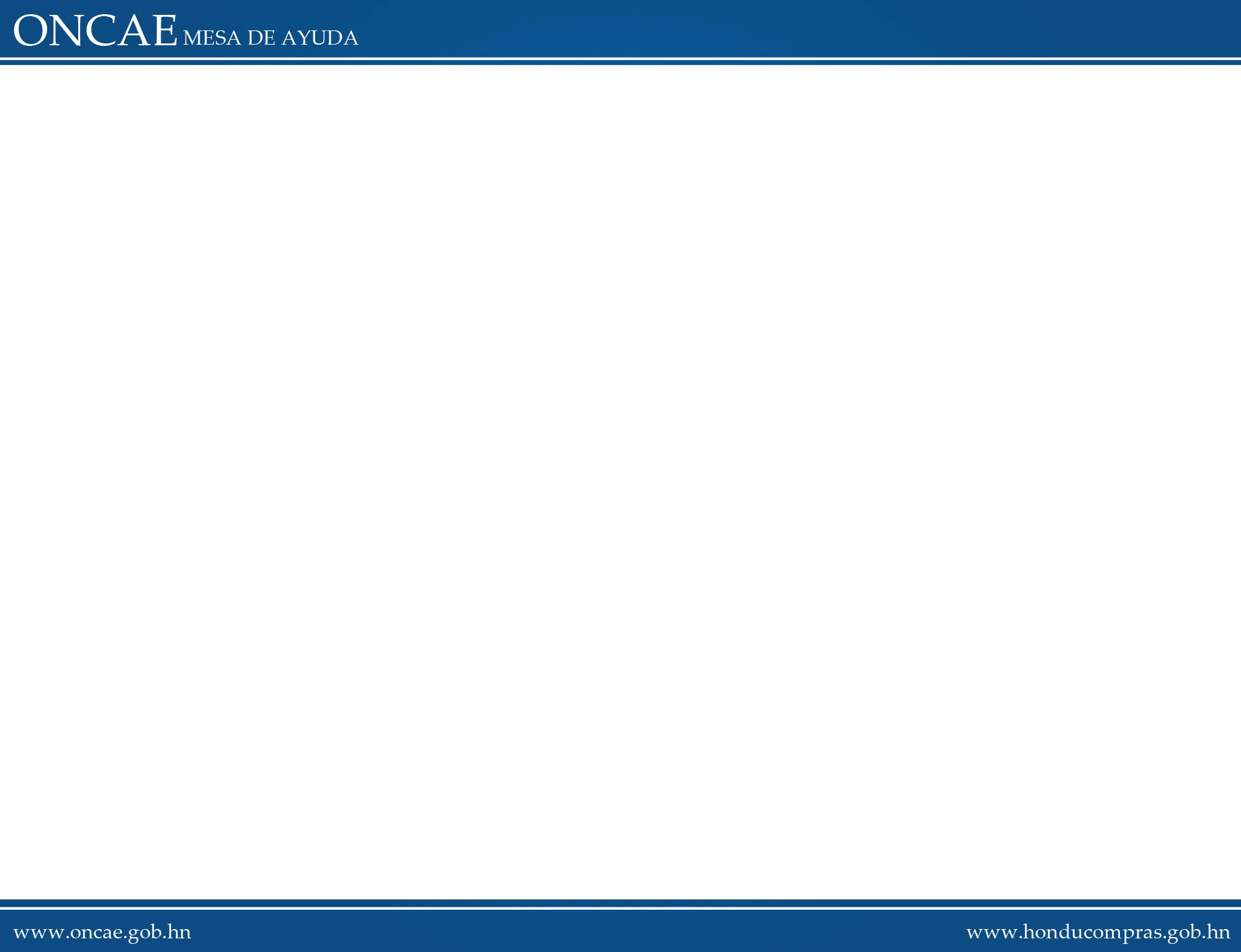 Ahora su proceso pasara 
A estado de recepción de ofertas
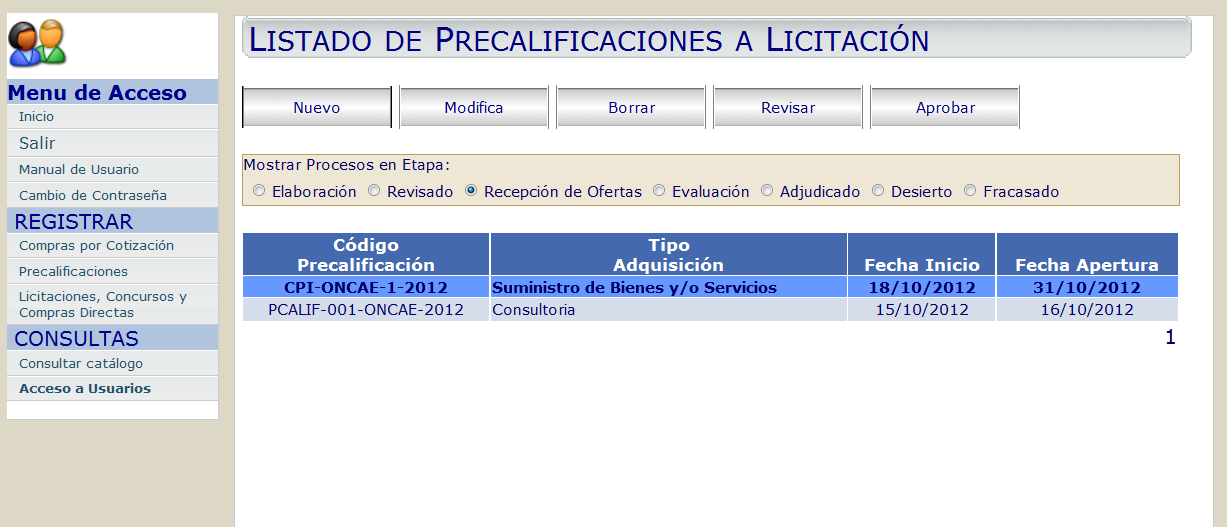 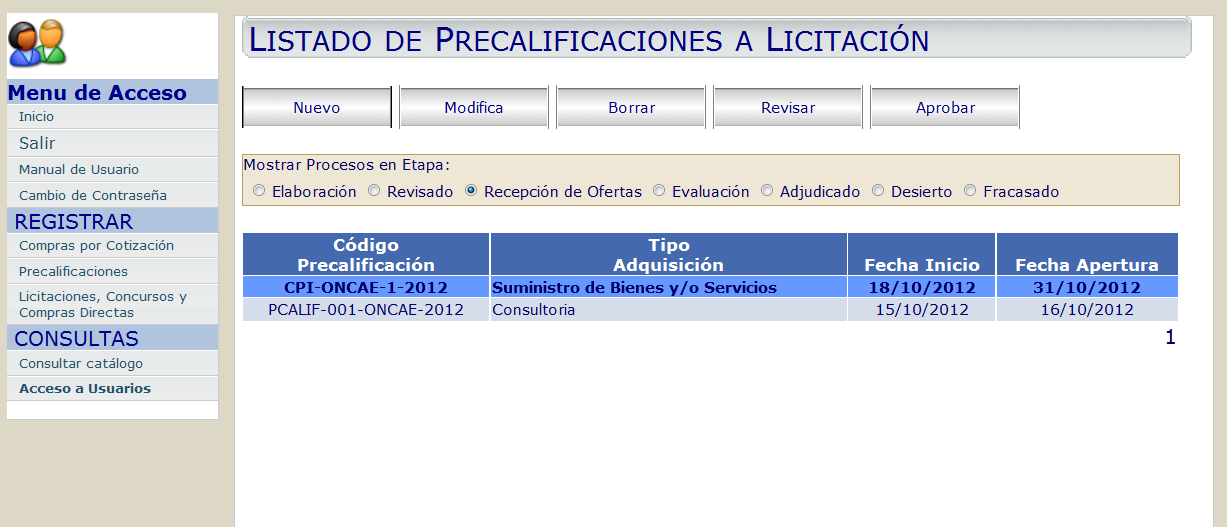 Para continuar se deben de Cargar los Participantes y el Listado de Participantes
1. Seleccione el proceso que está elaborando, una vez que lo seleccione correctamente se resaltará en azul.
2. Dar CLIC en MODIFICA.
IMPORTANTE: El sistema no permitirá cargar los Participantes y el Listado de Participantes hasta la fecha que indicamos en la Fecha de Apertura. Por lo tanto debe llegar la fecha para realizar este paso.
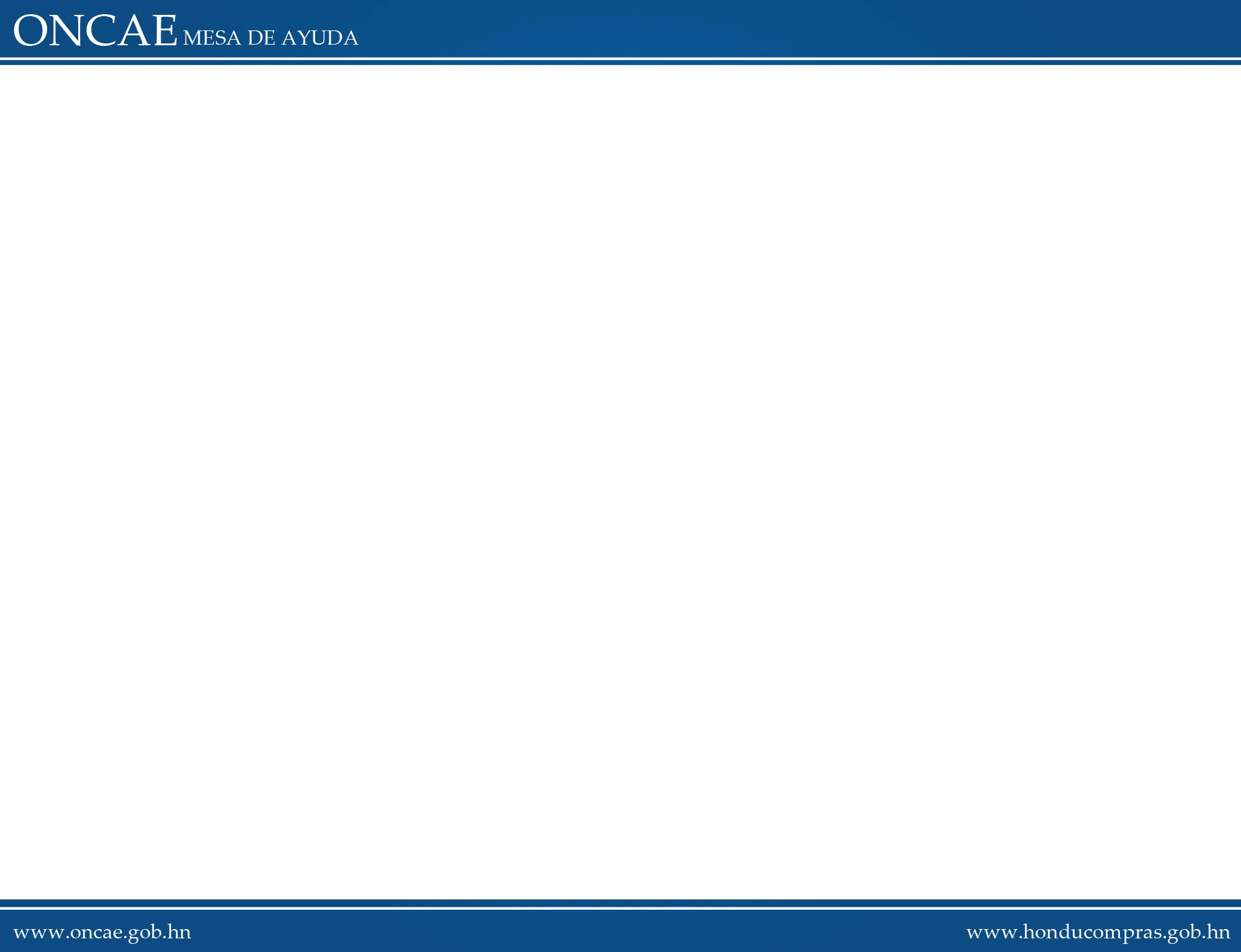 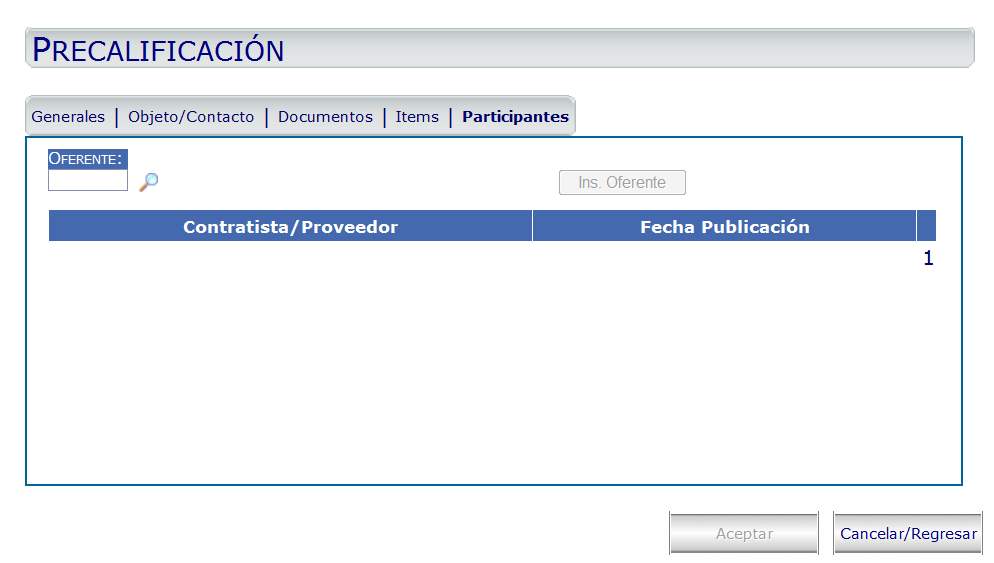 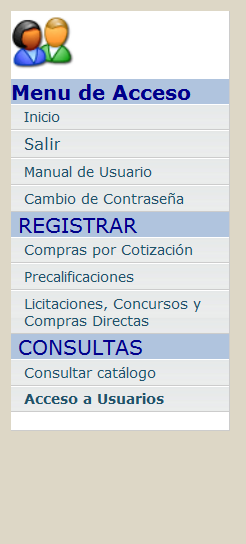 Para cargar los participantes:
 1. Darle clic en La Lupa
2. Aparecerá una ventana emergente, donde se hará la búsqueda del participante.
NOTA: permitir ventanas emergentes en su explorador de Internet
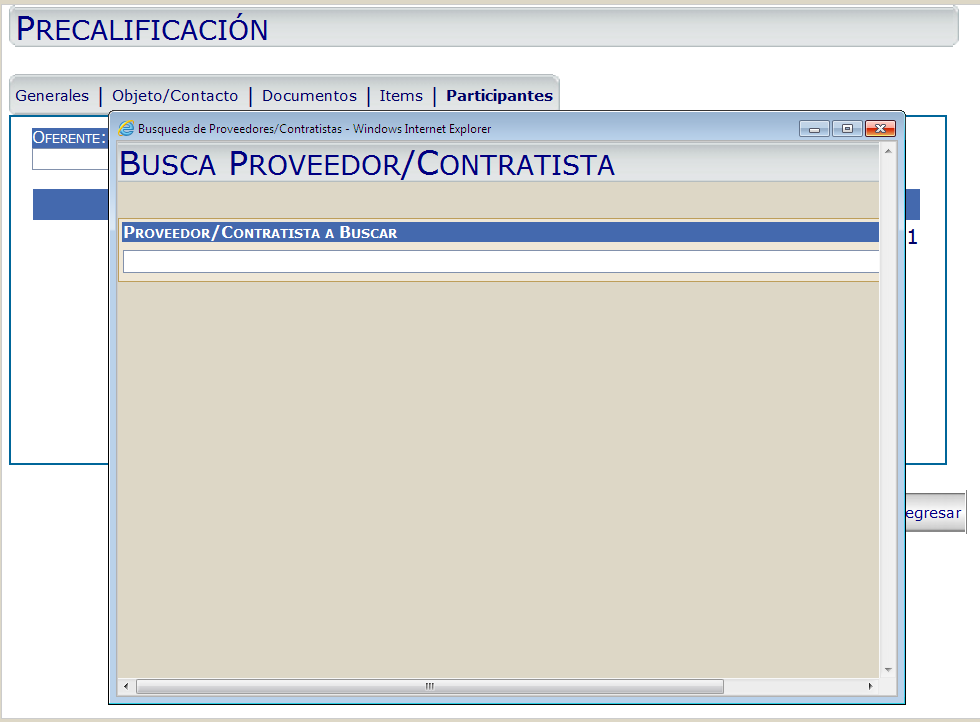 En caso de que el participante no apareciera en el buscador, contactar a su Oficial de Mesa de Ayuda
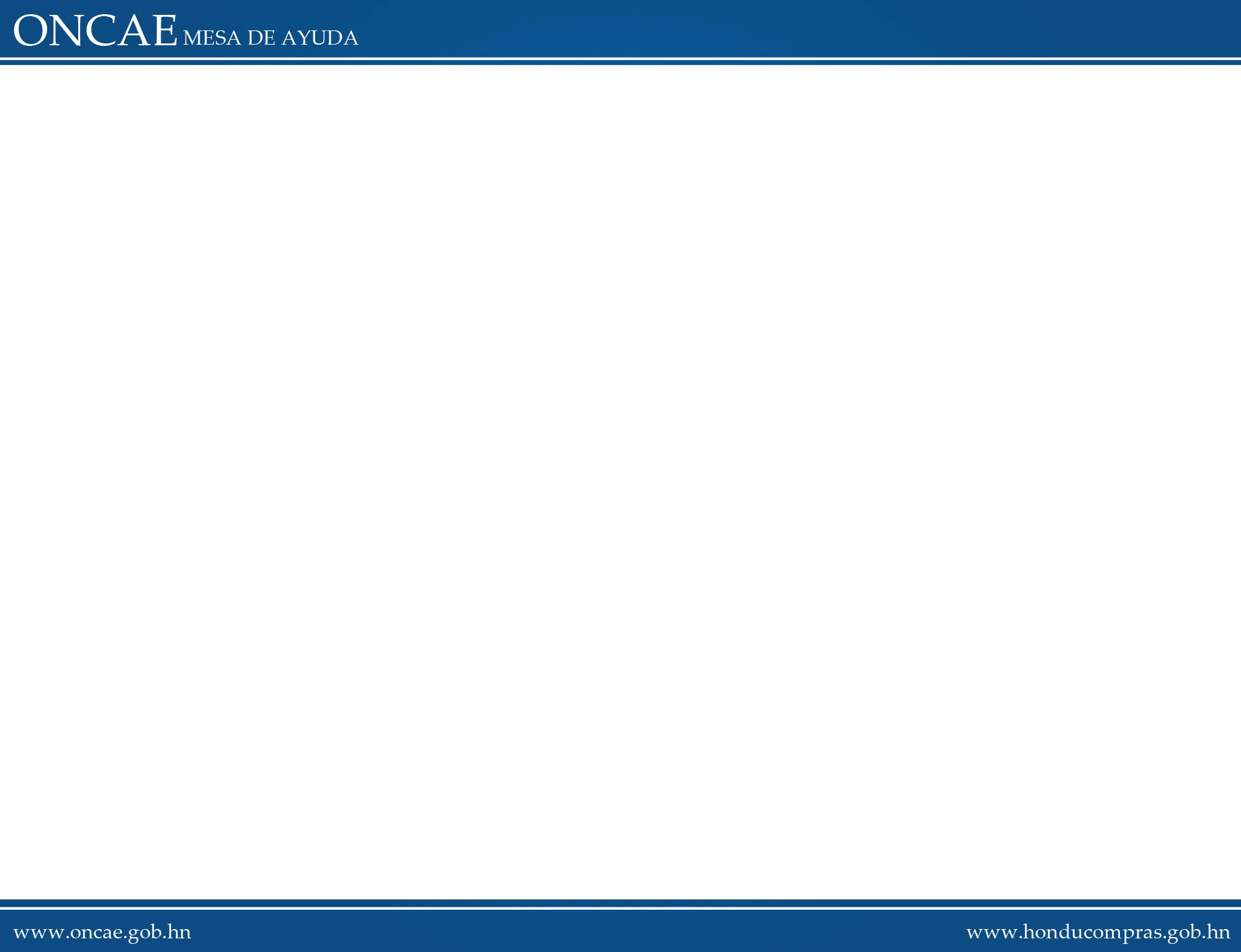 Carga de Documentos
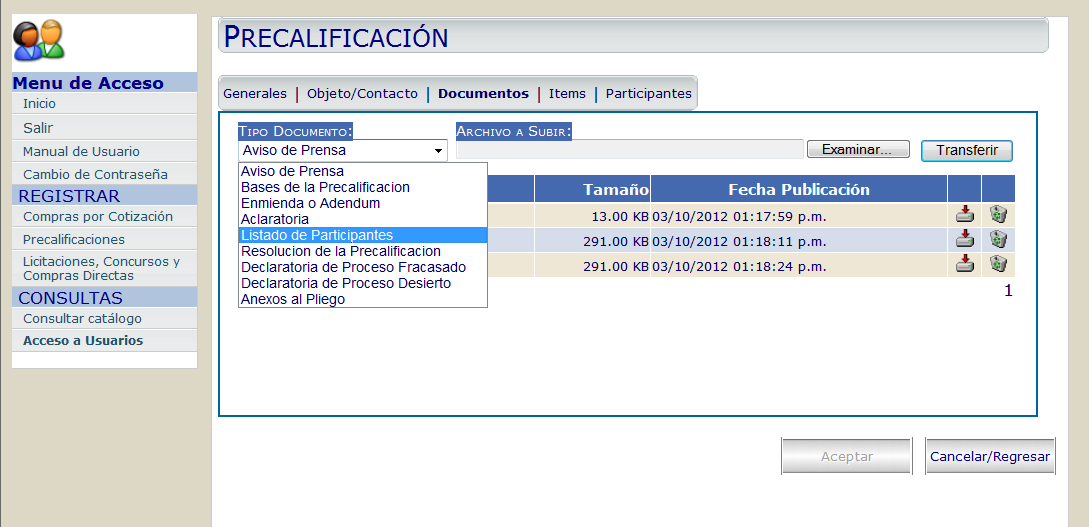 CARGA DE DOCUMENTOS
En esta etapa se debe cargar el Listado de Participantes
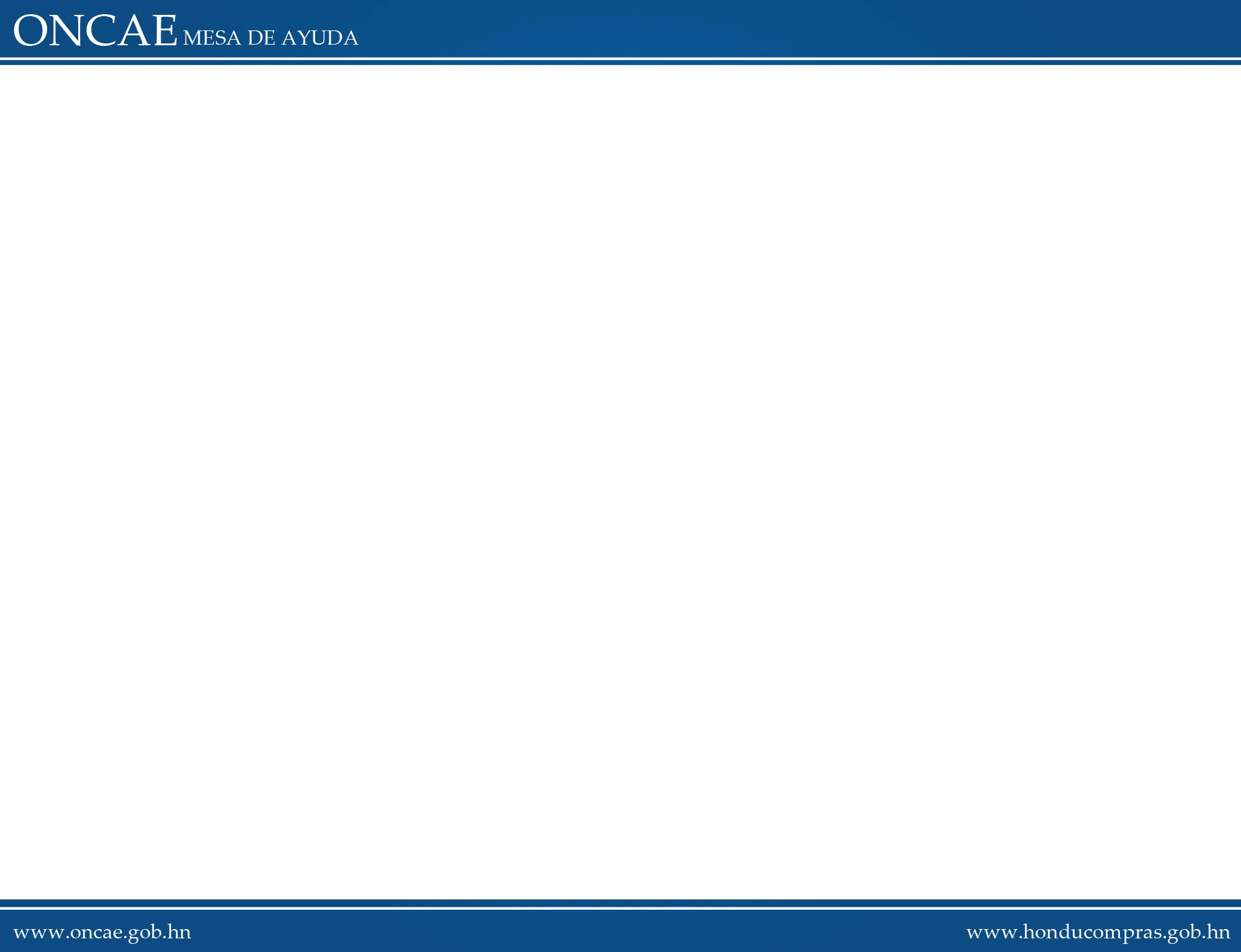 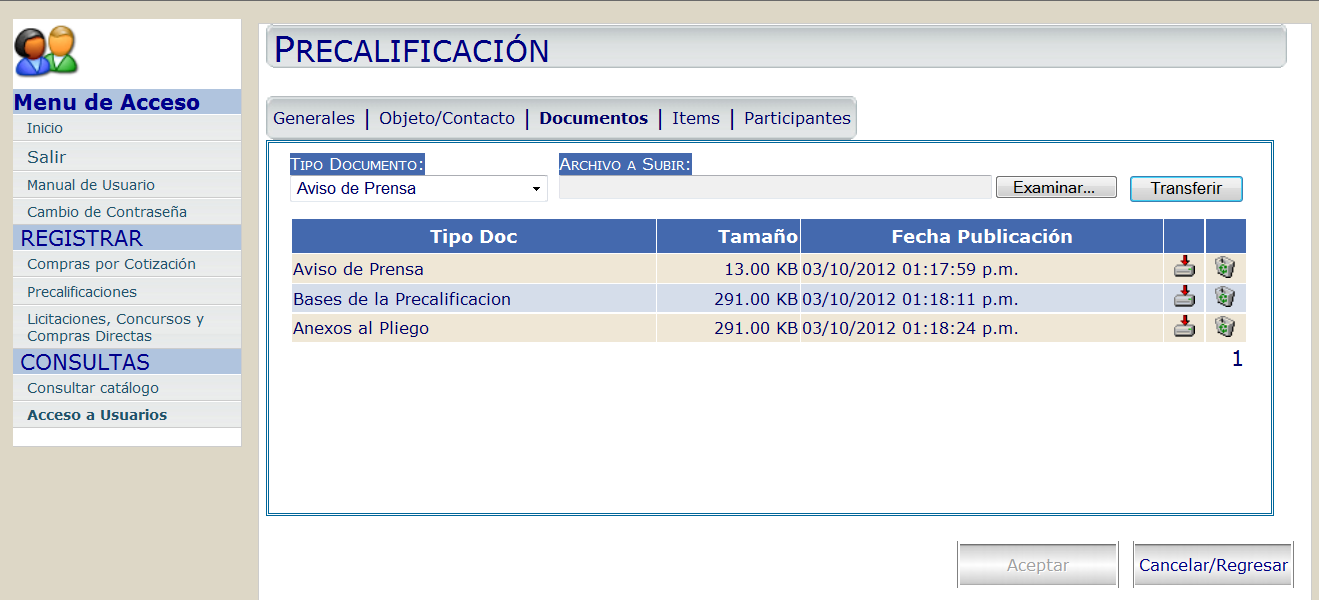 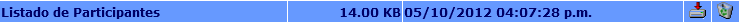 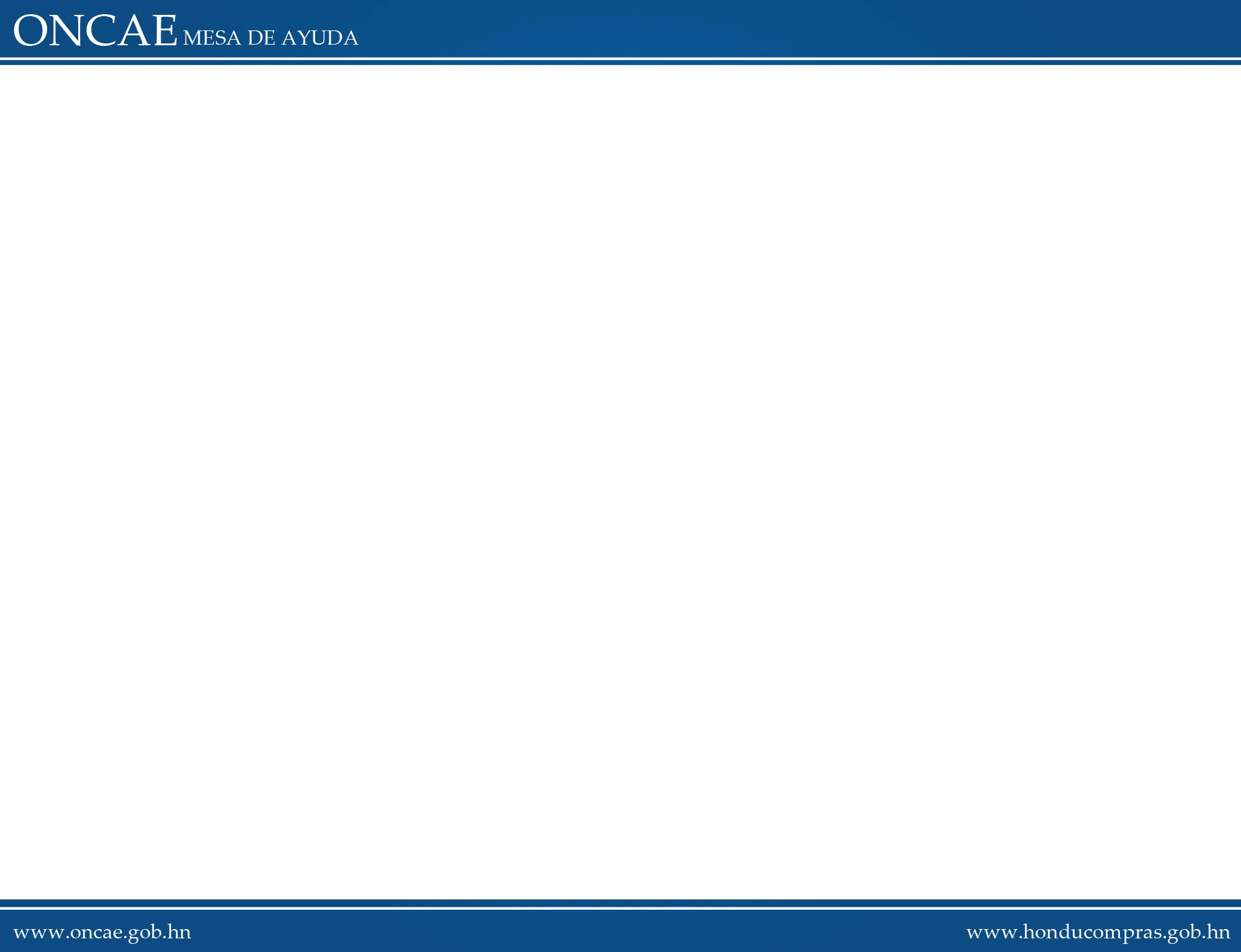 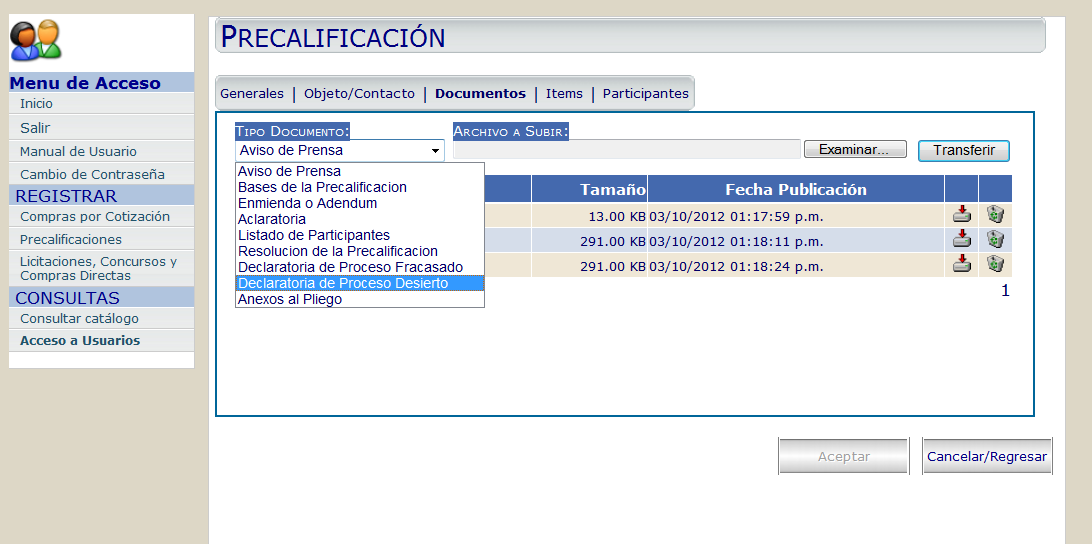 En esta etapa se deberá cargar la Declaratoria de Proceso de Desierto en caso que no se presenten los oferentes
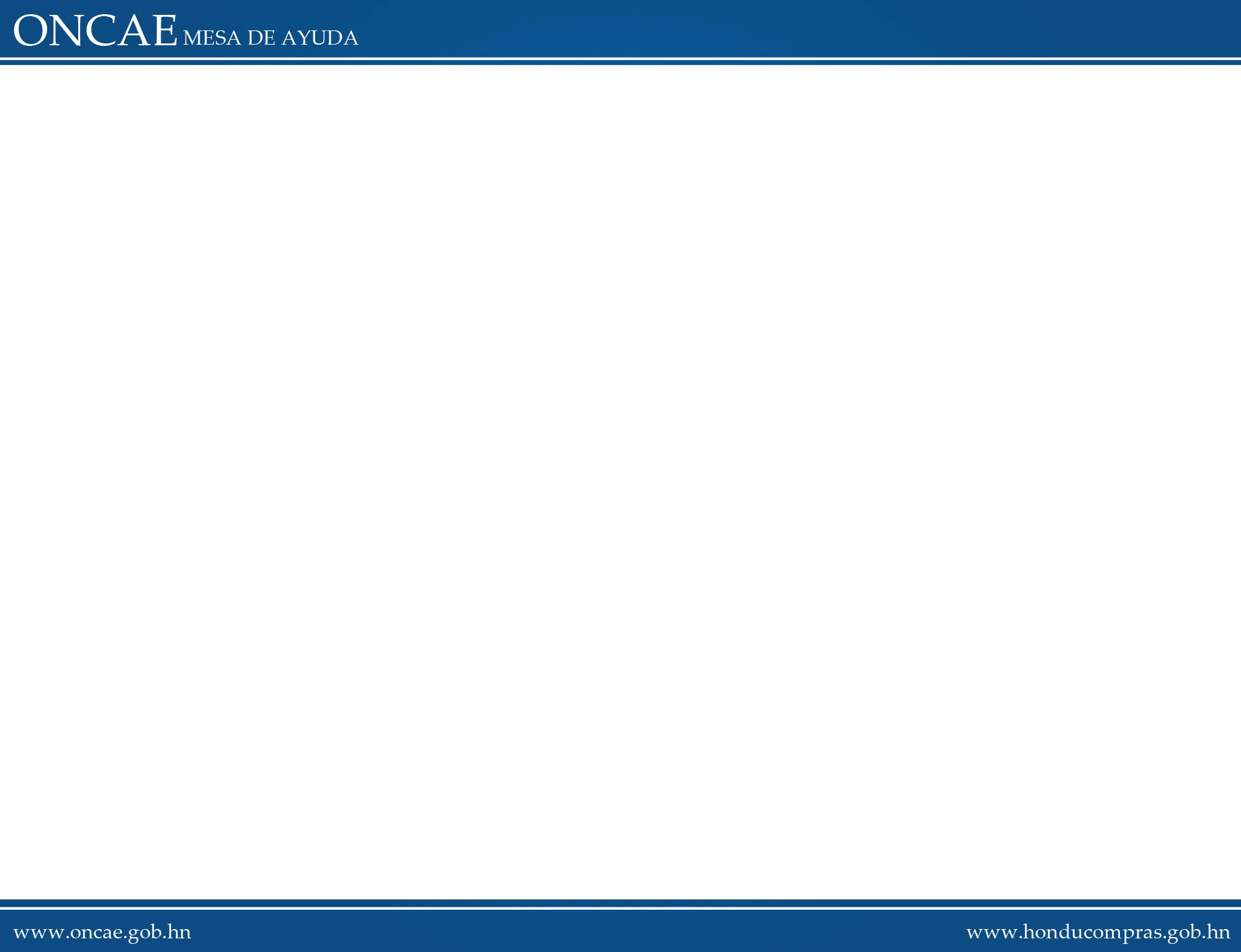 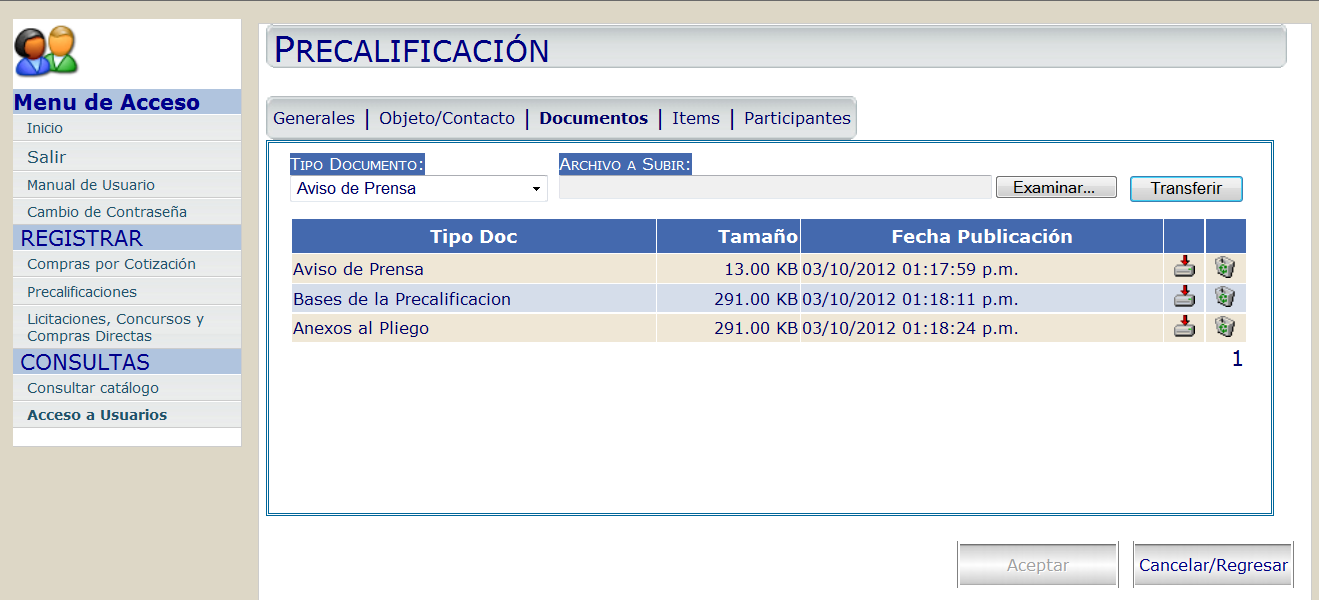 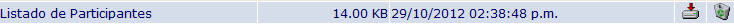 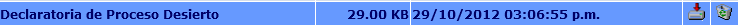 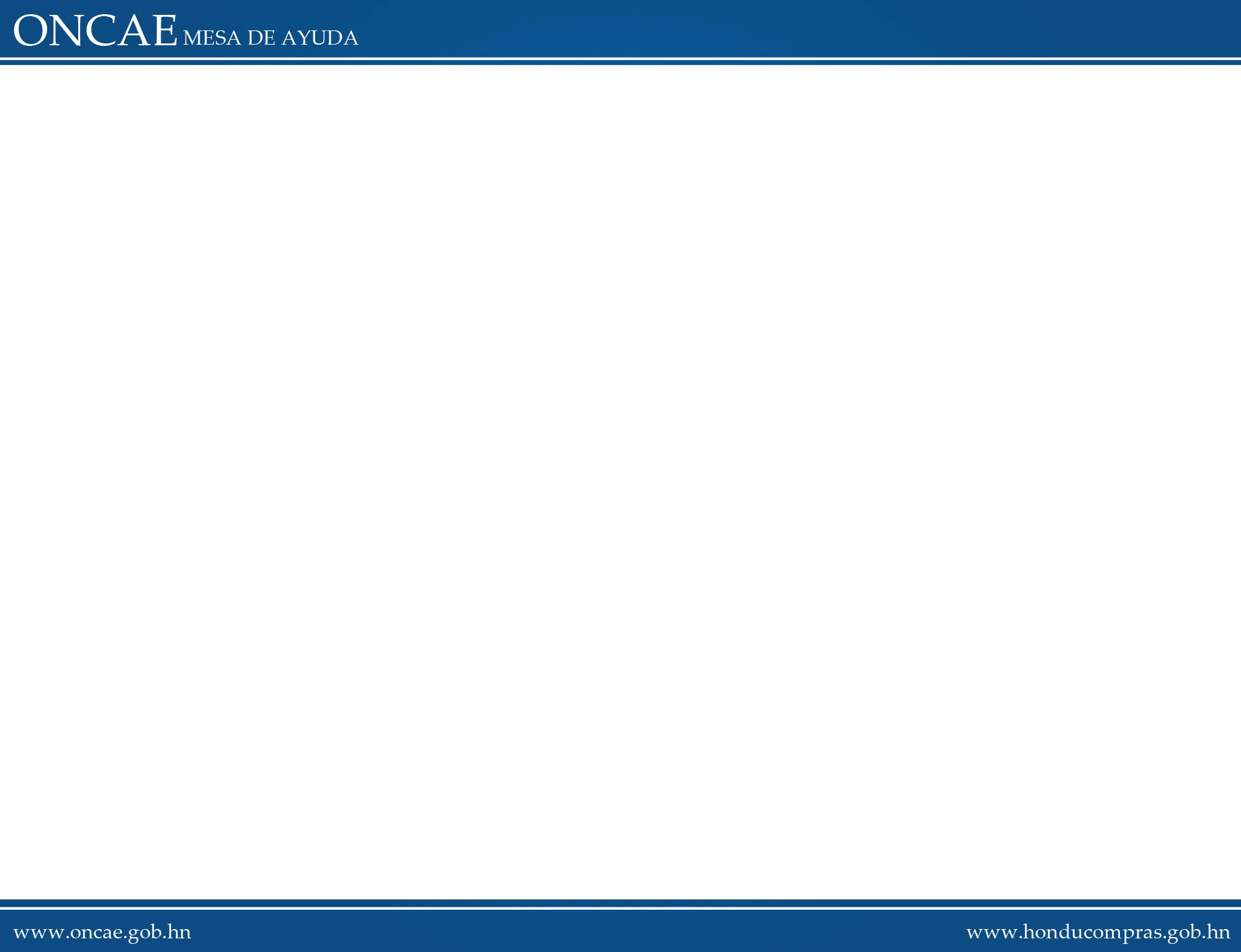 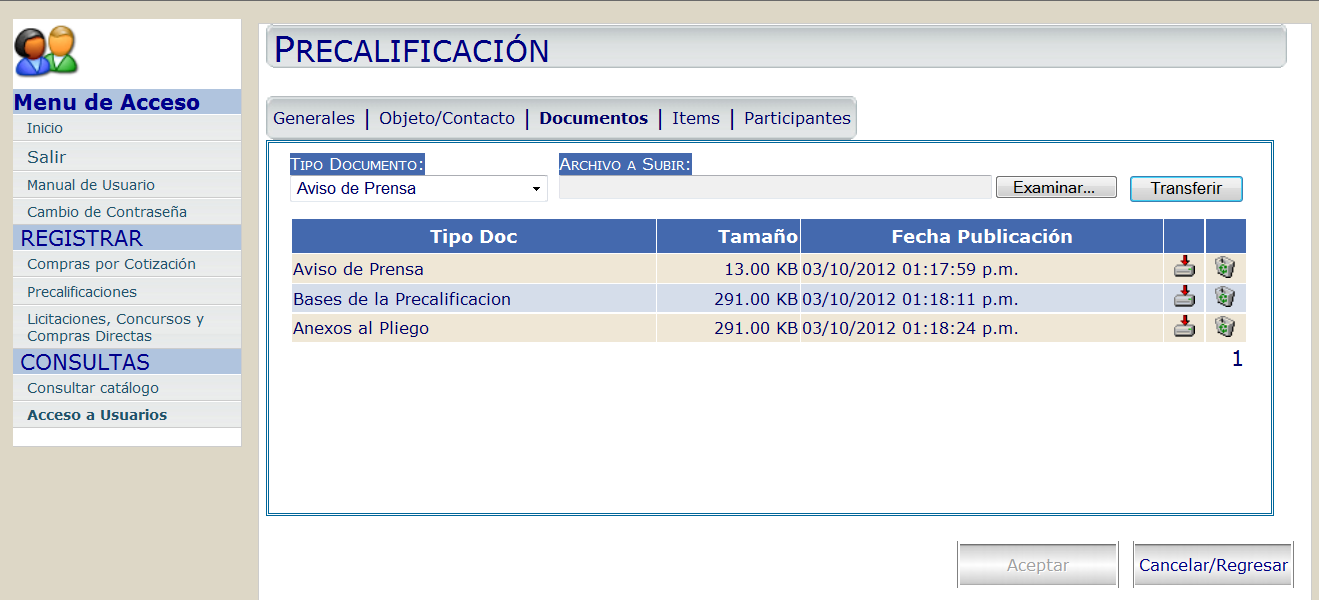 Al Finalizar dar Clic en Cancelar/ Regresar
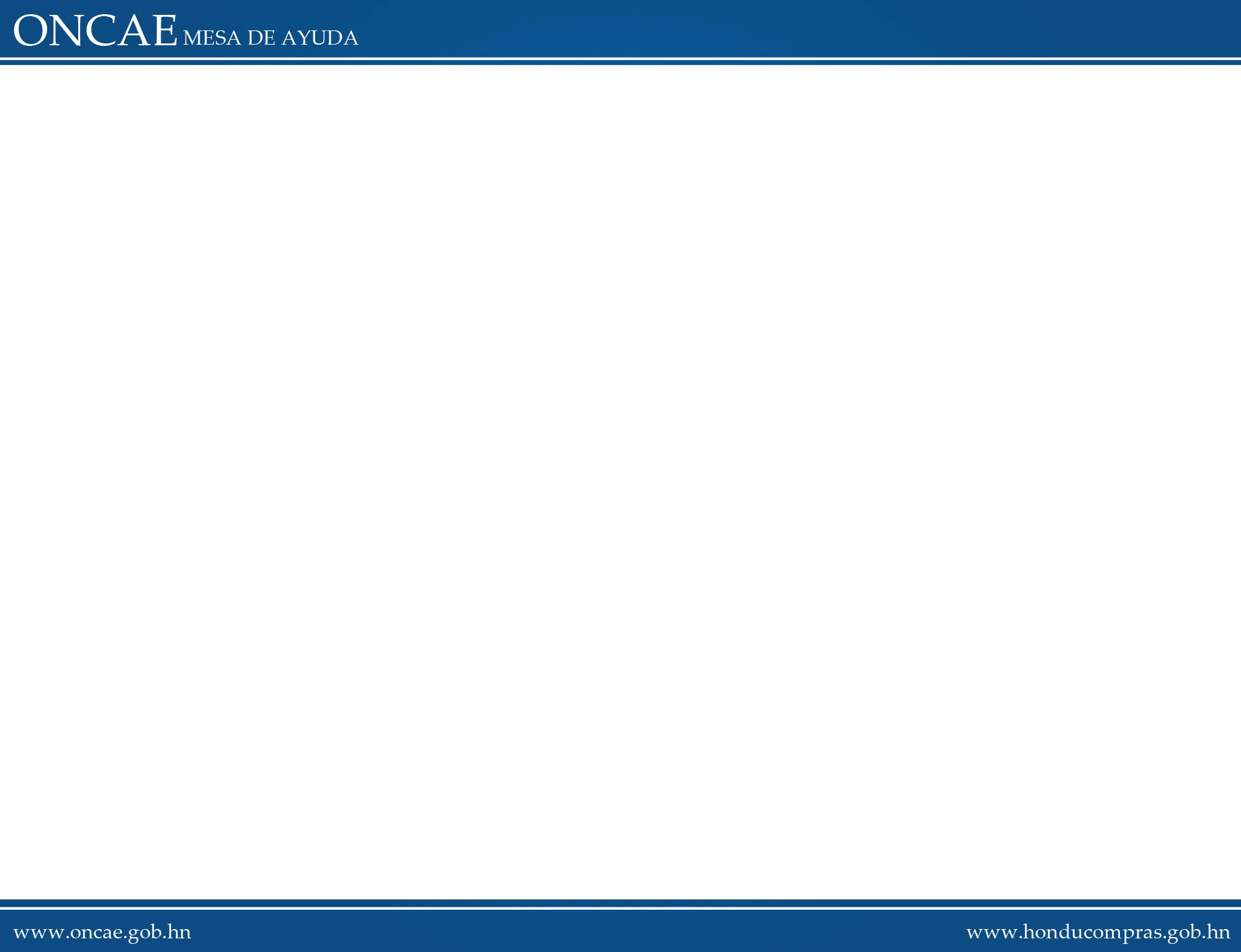 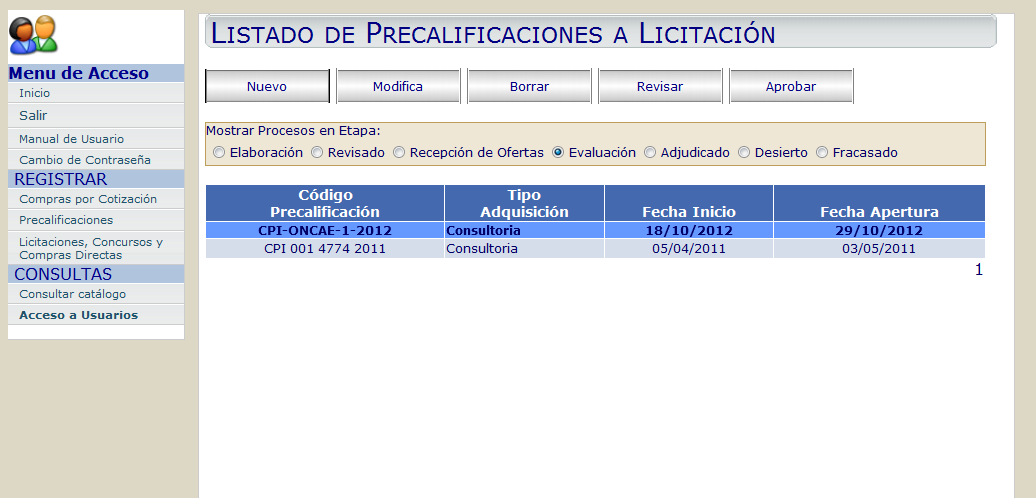 Su proceso pasará a etapa de Evaluación
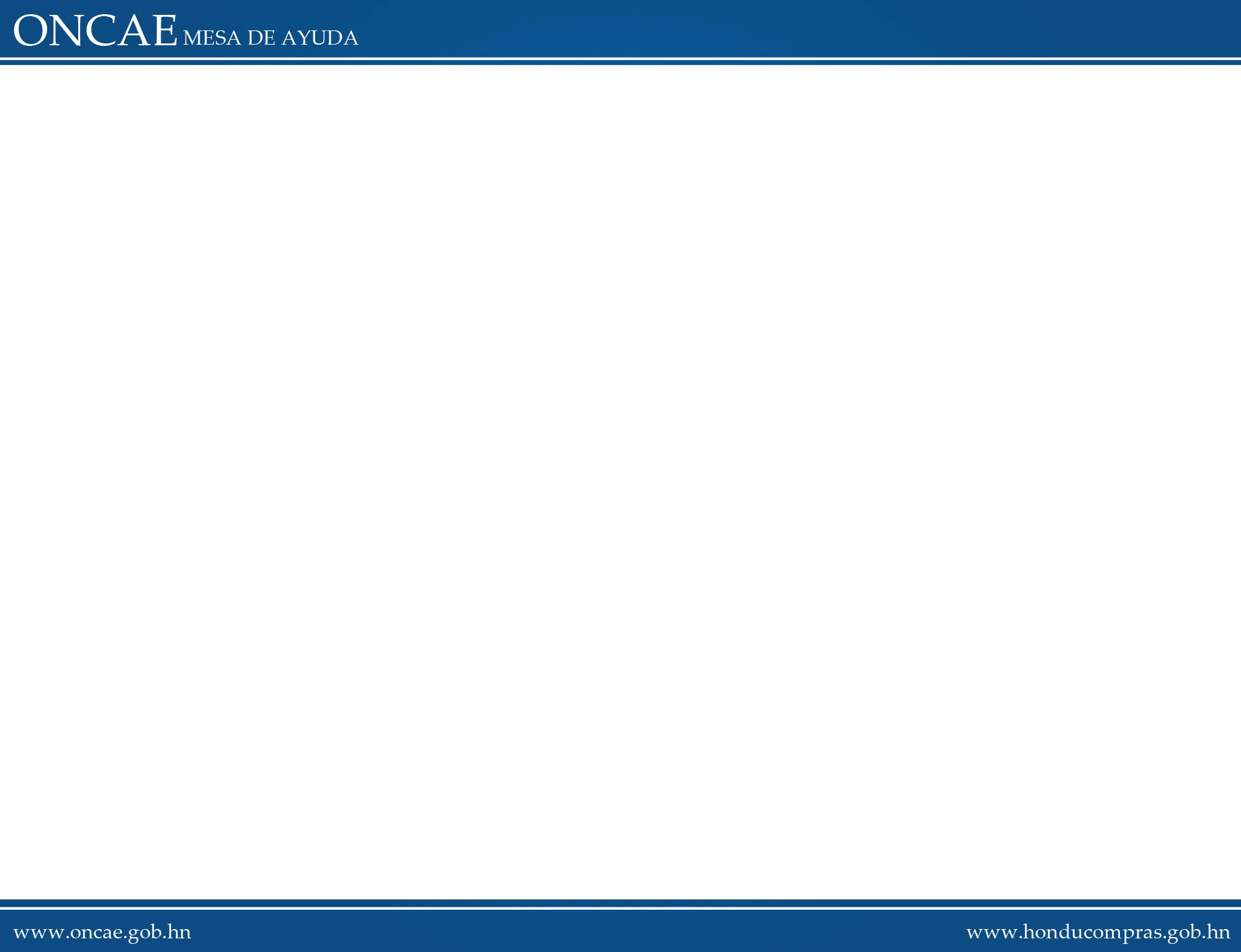 FINALIZACION DEL PROCESO
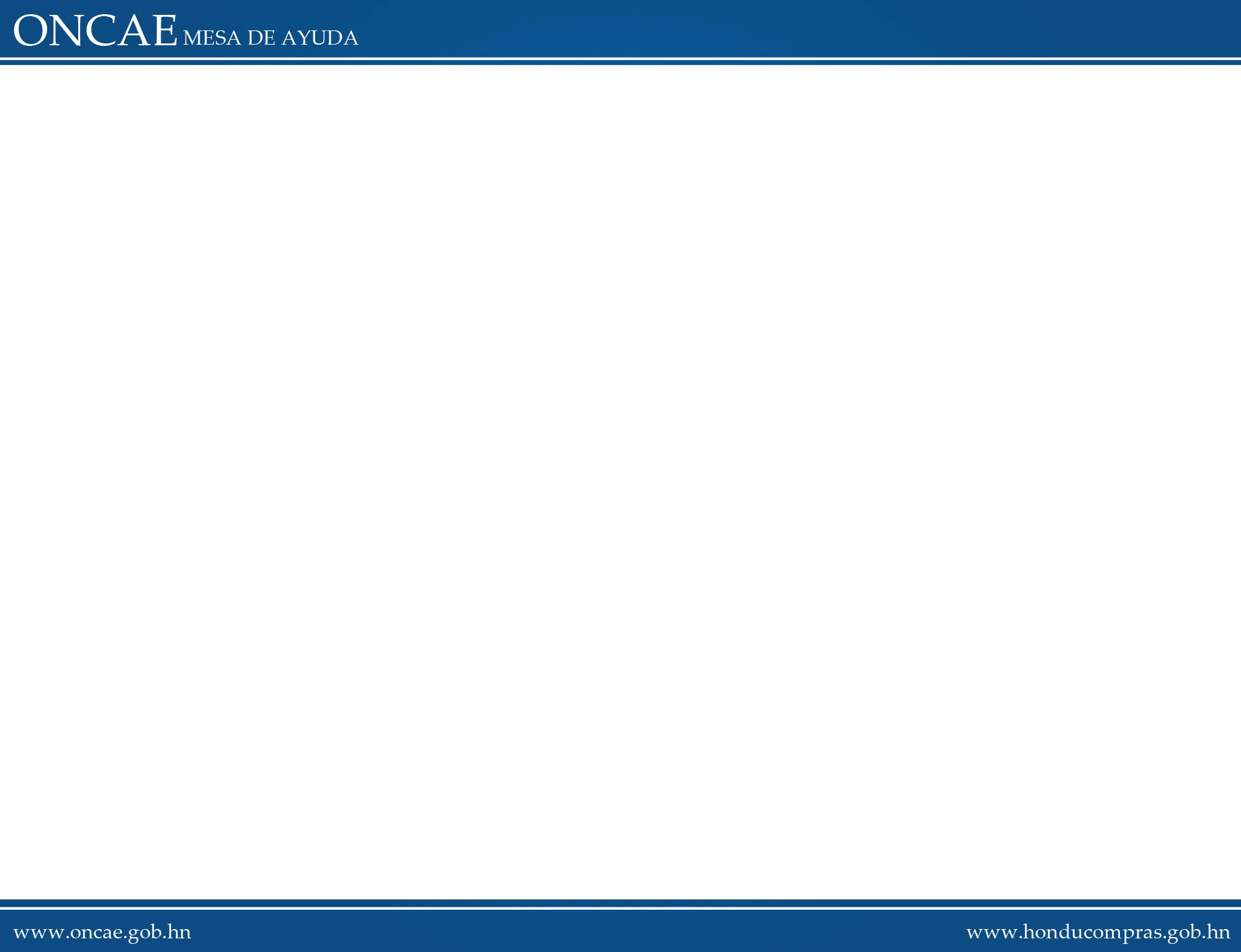 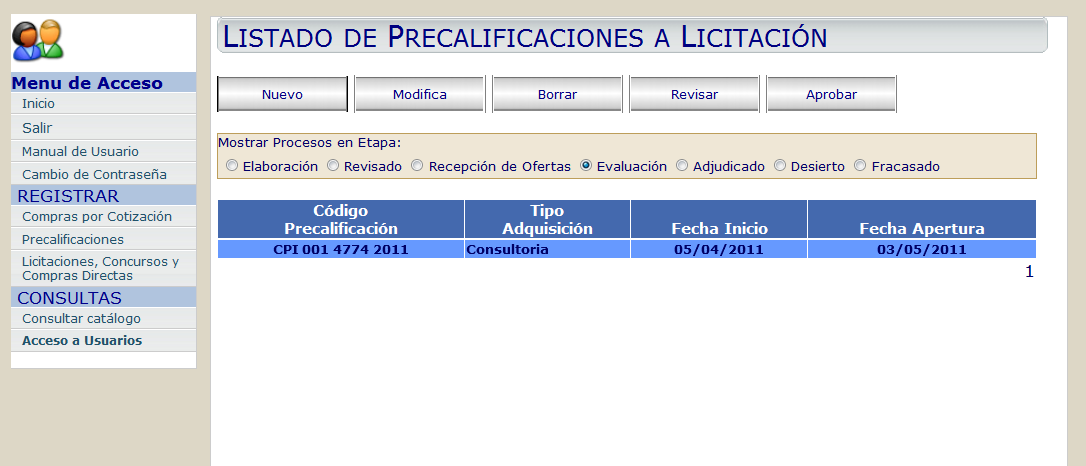 Para finalizar se debe de cargar la Resolución de Precalificación
El proceso se encuentra ahora en etapa de evaluación
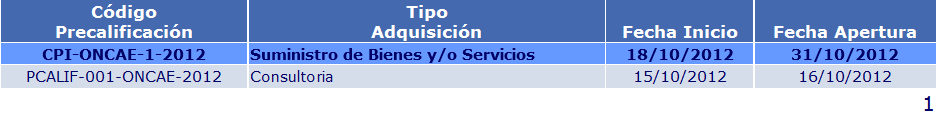 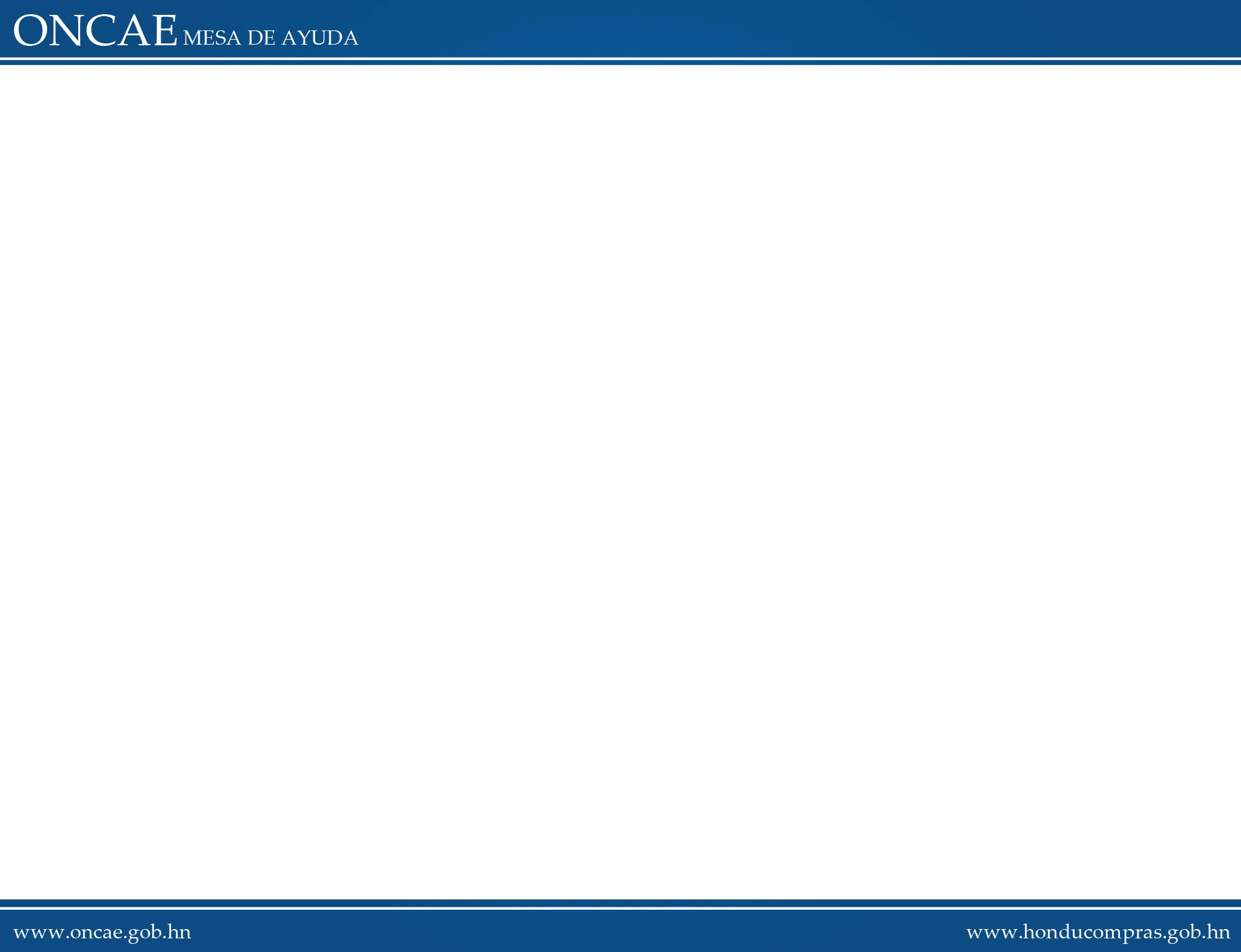 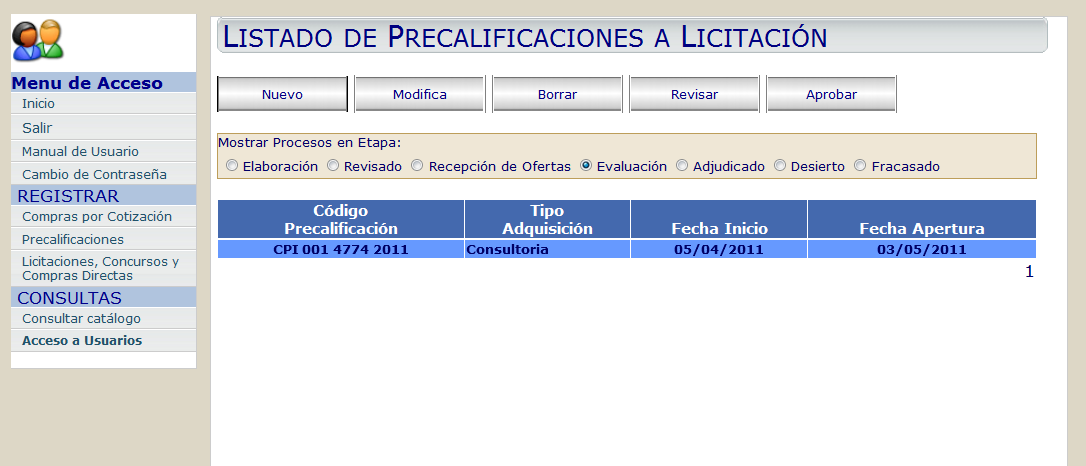 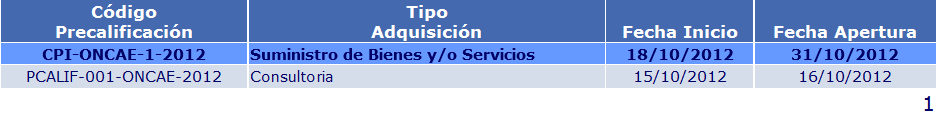 Seleccione el proceso que esta elaborando, una vez que lo seleccione correctamente se resaltará en azul. 
Dar Clic en MODIFICA
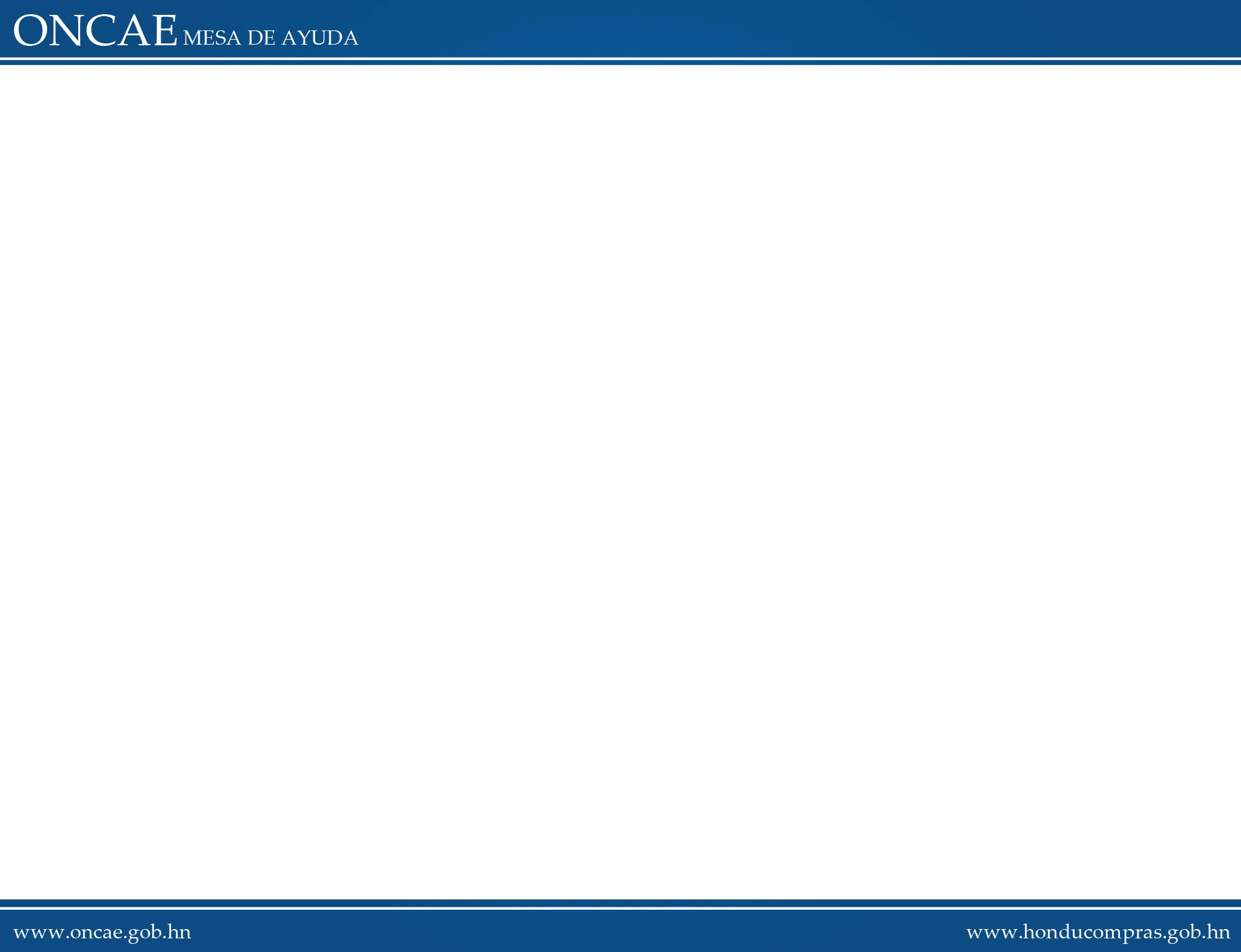 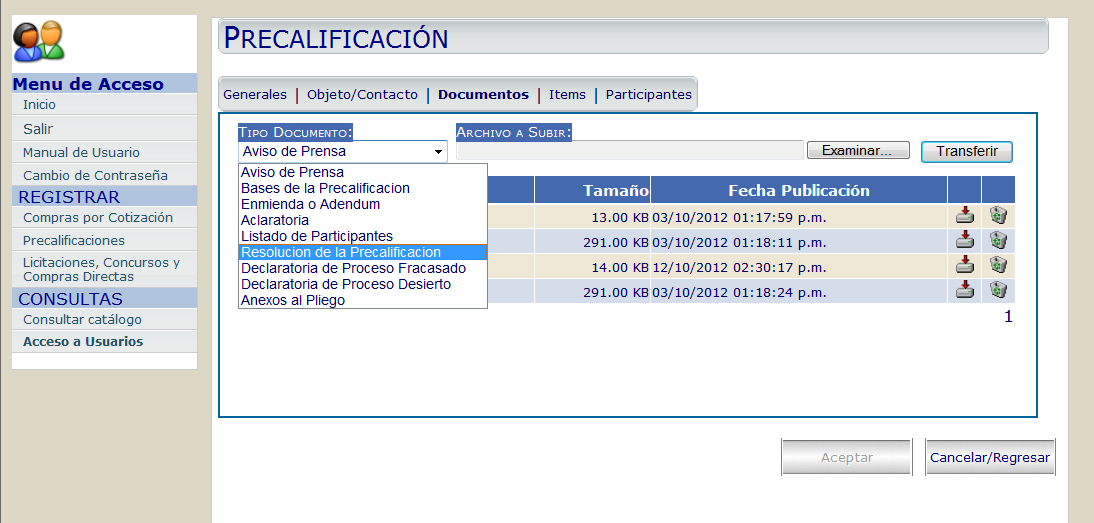 En esta etapa se debe cargar la Resolución de la Precalificación
Su proceso pasará a Etapa de Adjudicado
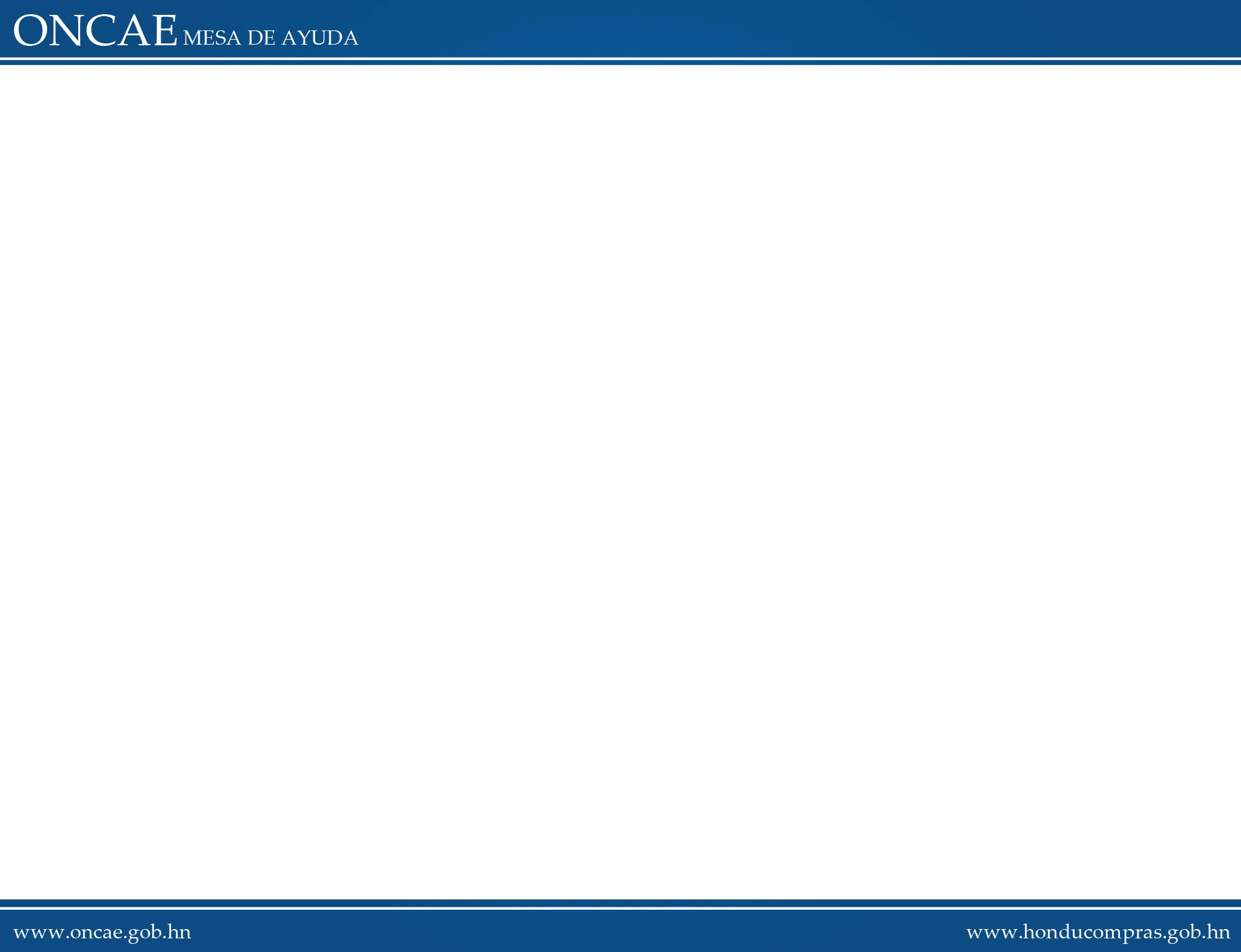 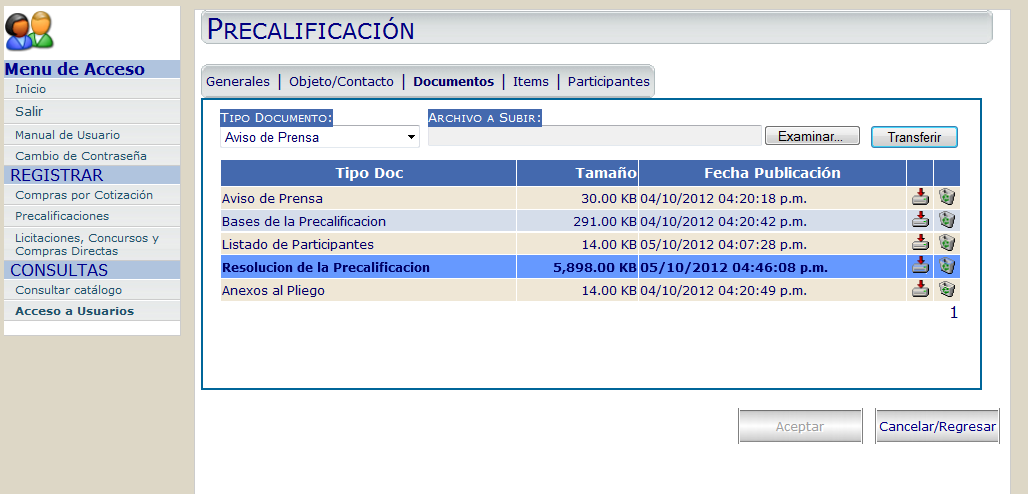 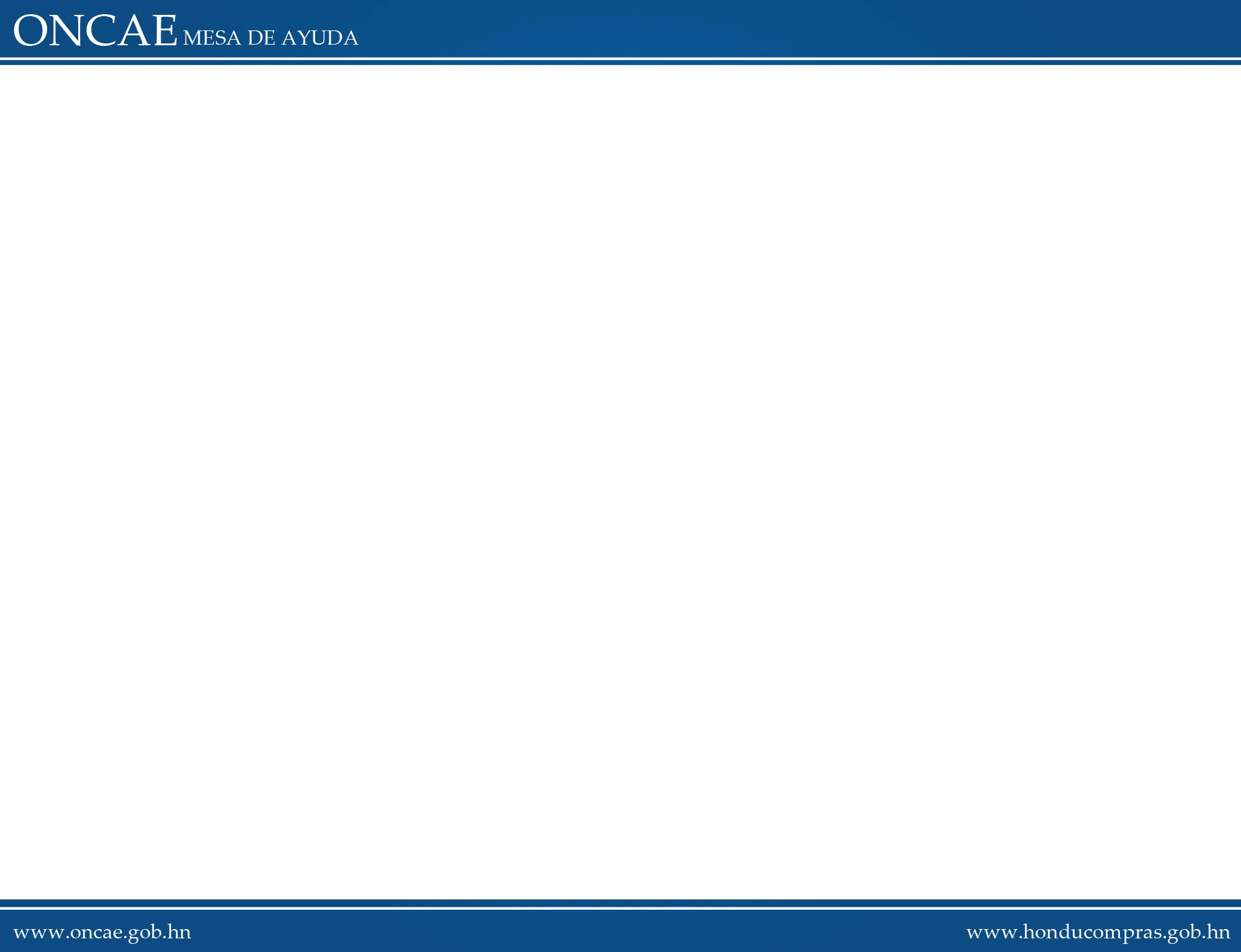 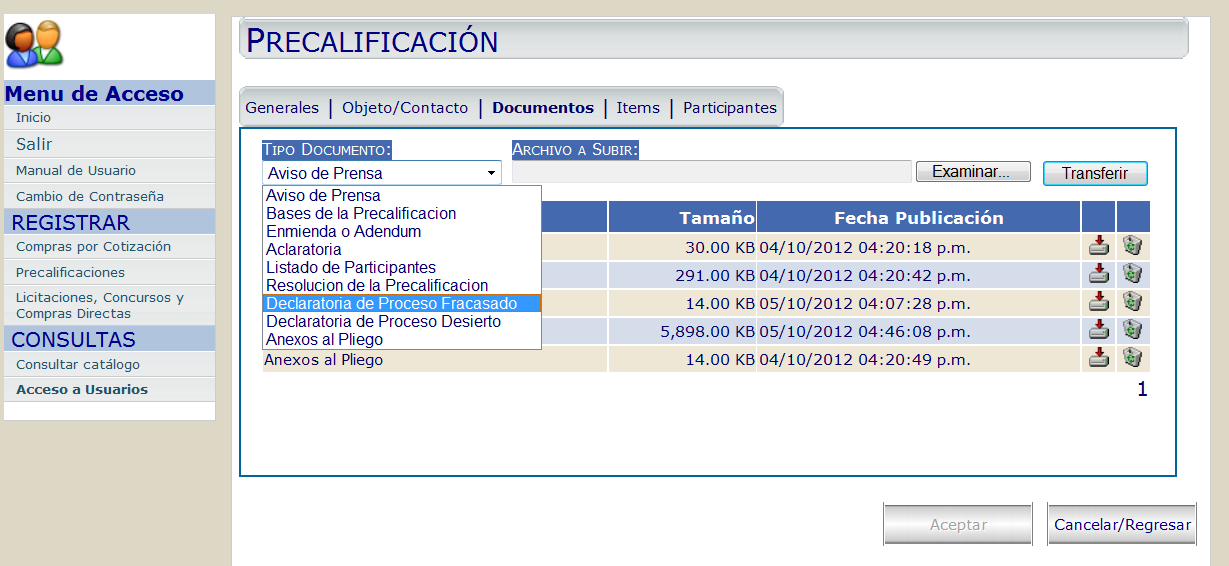 En esta etapa se debe de cargar la Declaratoria de Proceso Fracasado en el caso que las ofertas no se ajusten a los requisitos establecidos
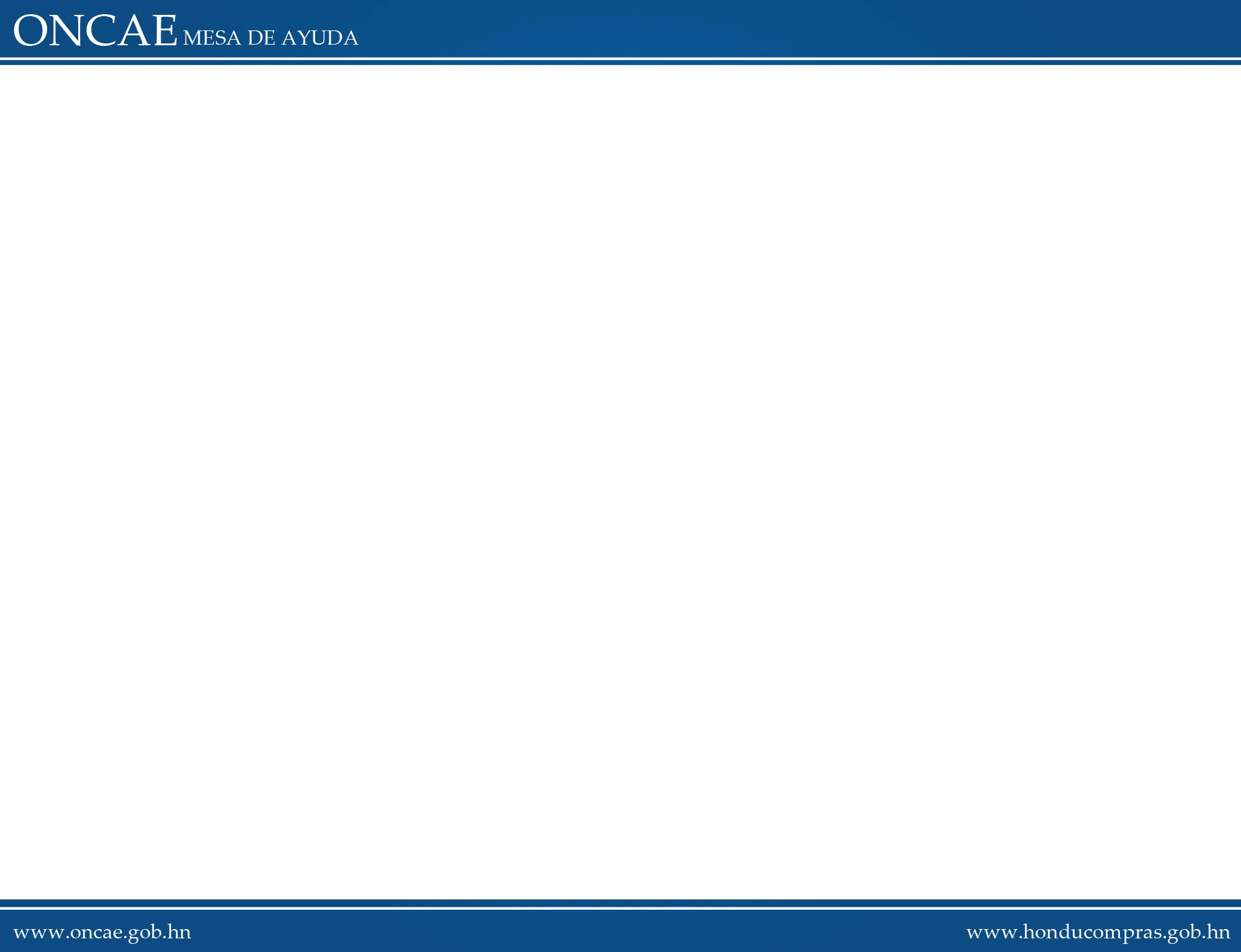 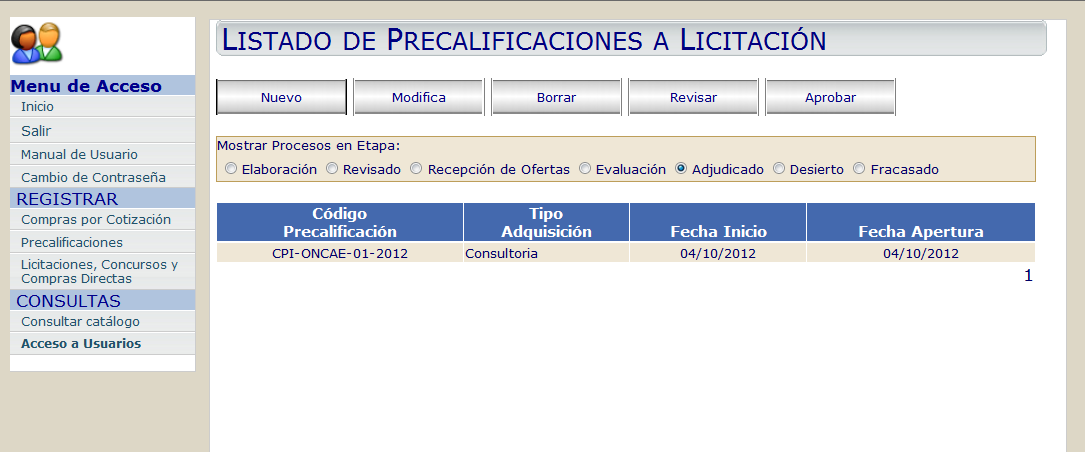 El proceso se encontrará en estado de Adjudicado, esto significa que el proceso ha finalizado
Su publicación ha terminado
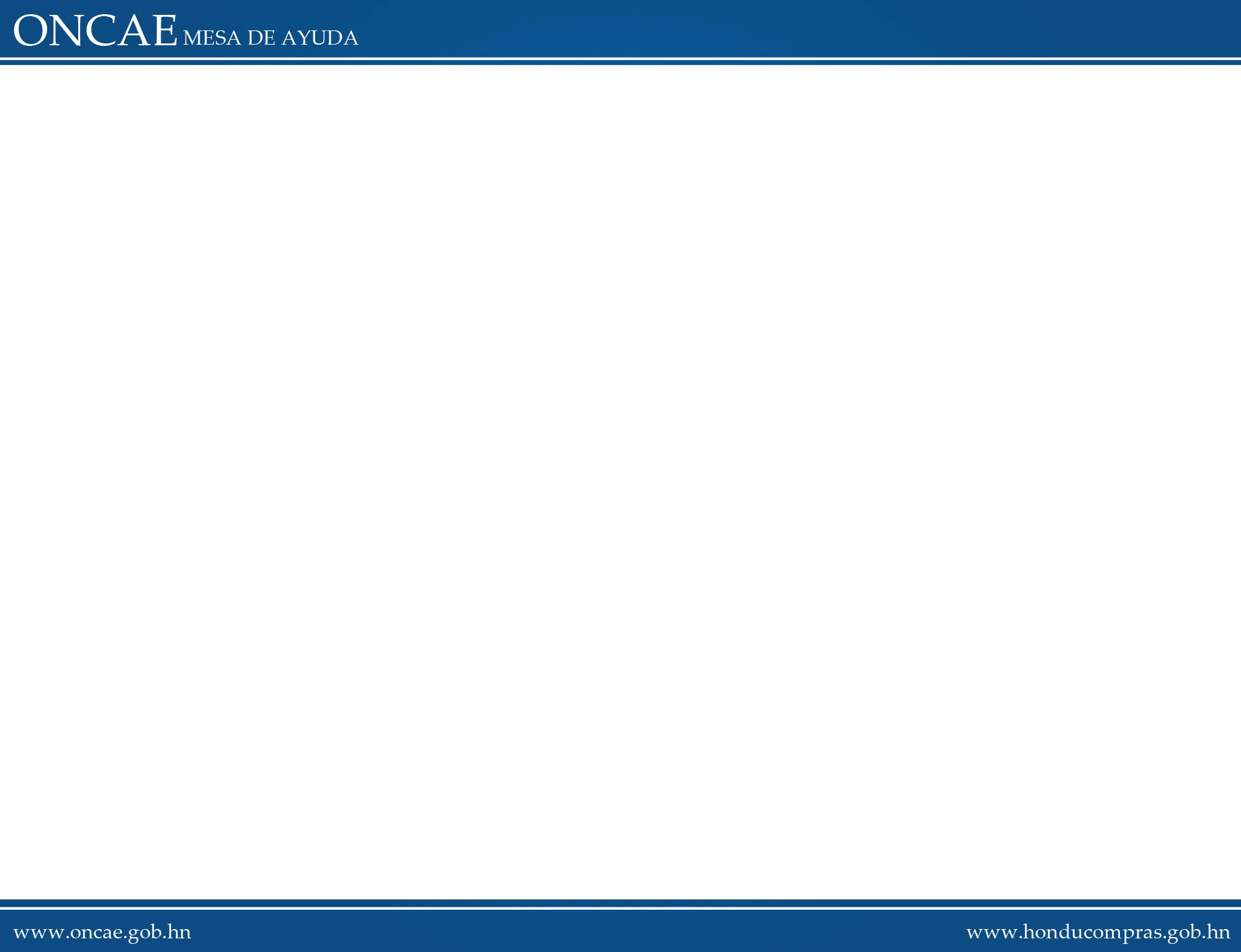 GRACIAS